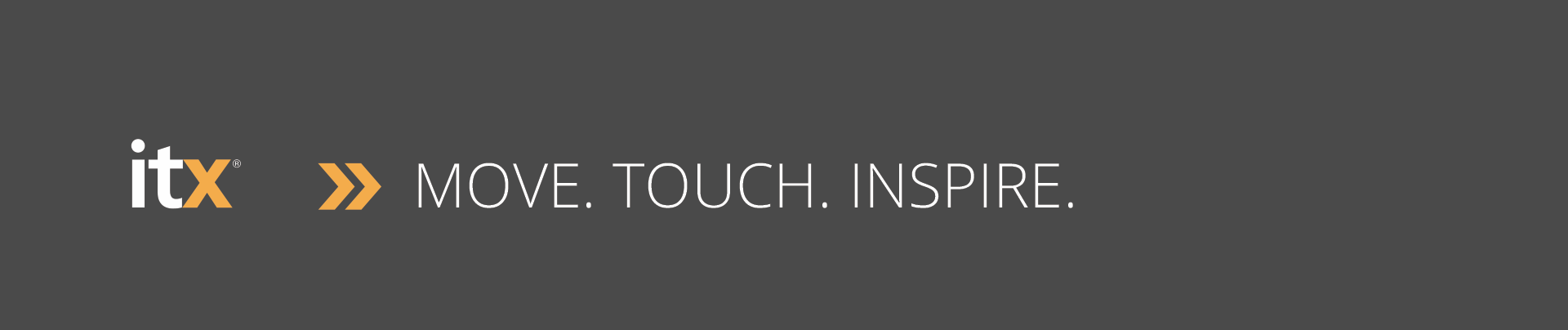 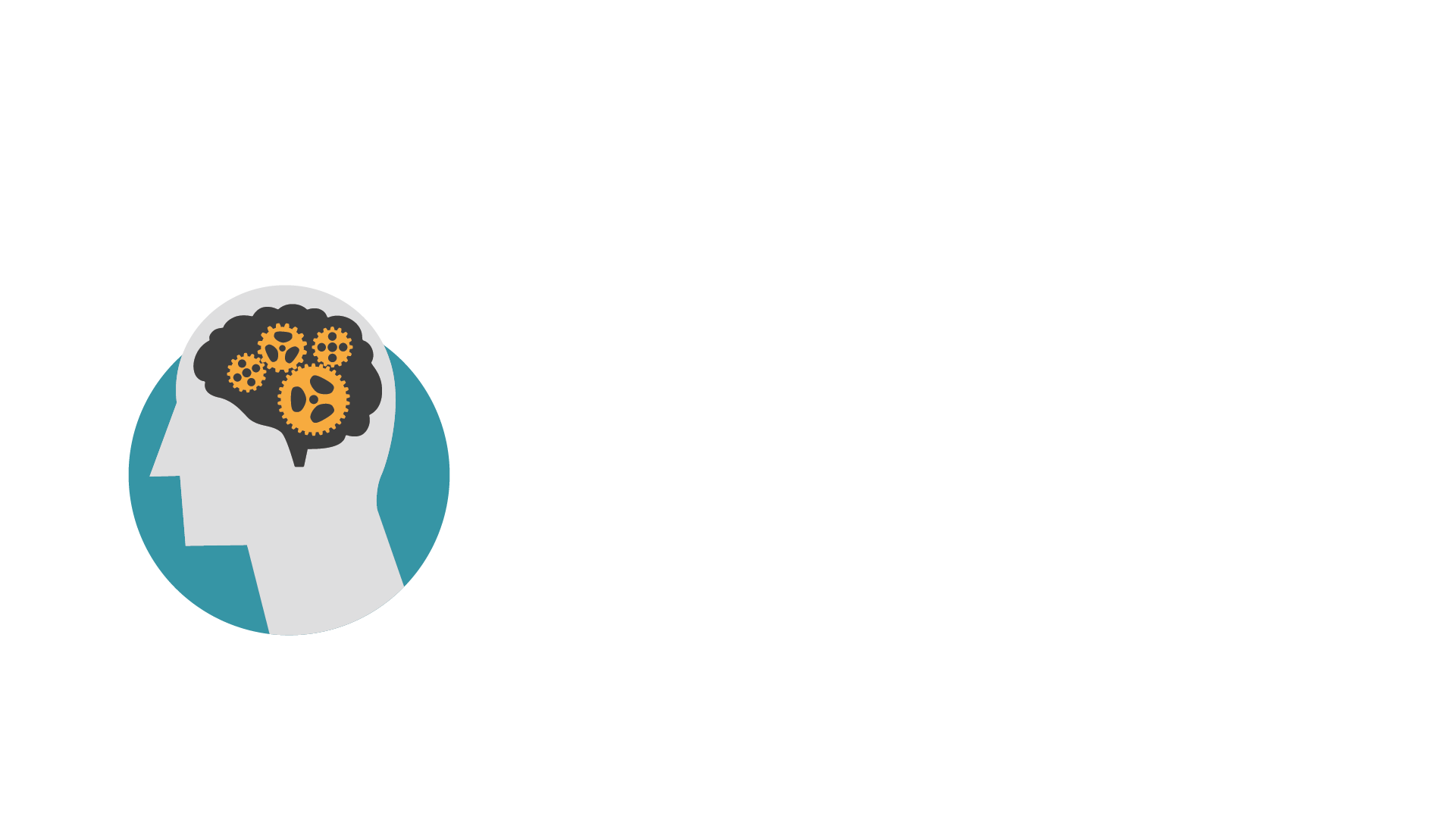 Continuous Innovation:
Building and Sustaining a Culture of Continuous Innovation
CULTURE?
Merriam Webster
“The set of shared 
        attitudes, values, goals and practices 
                              that characterizes an institution.”
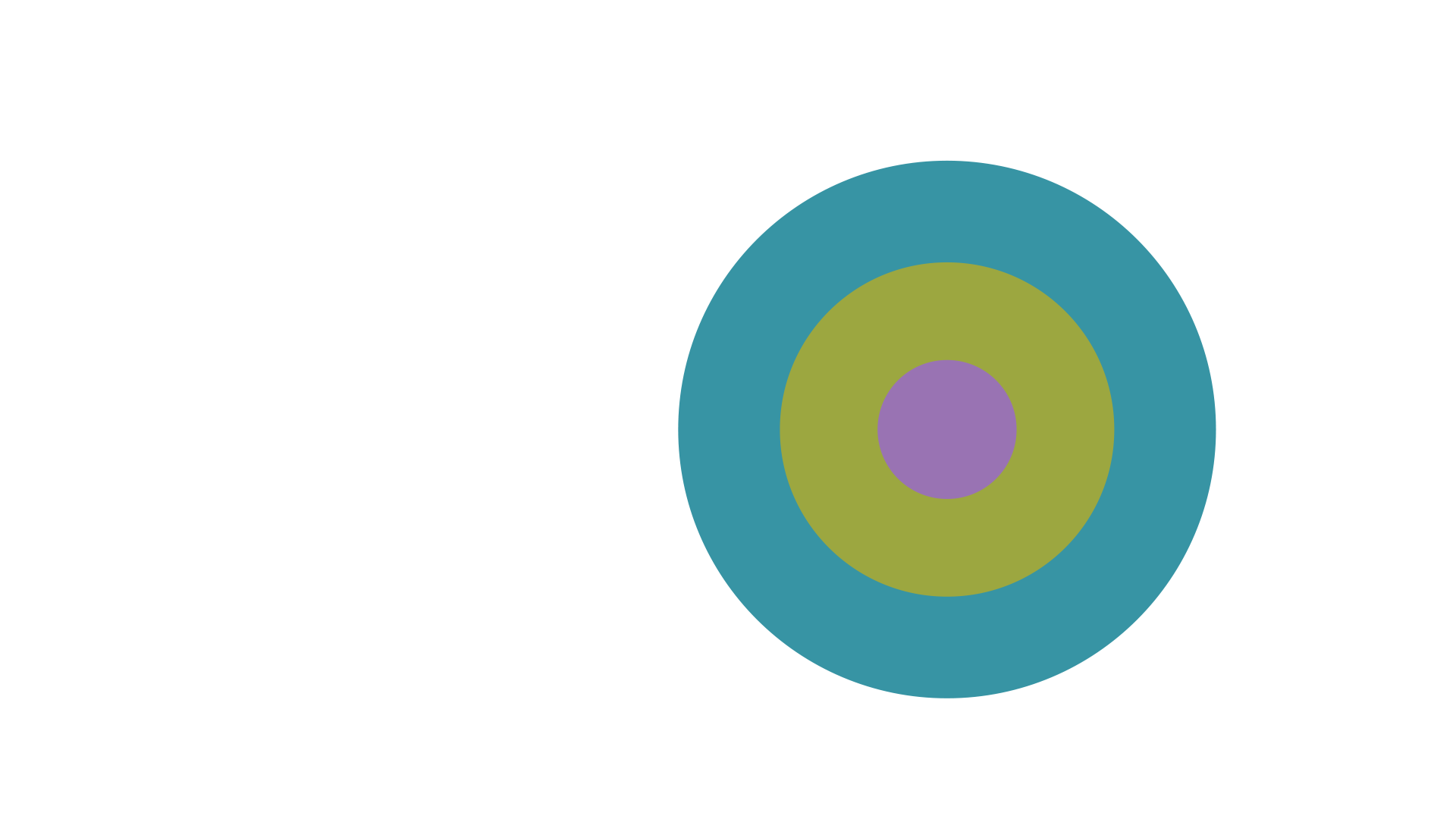 Simon Sinek.
WHAT
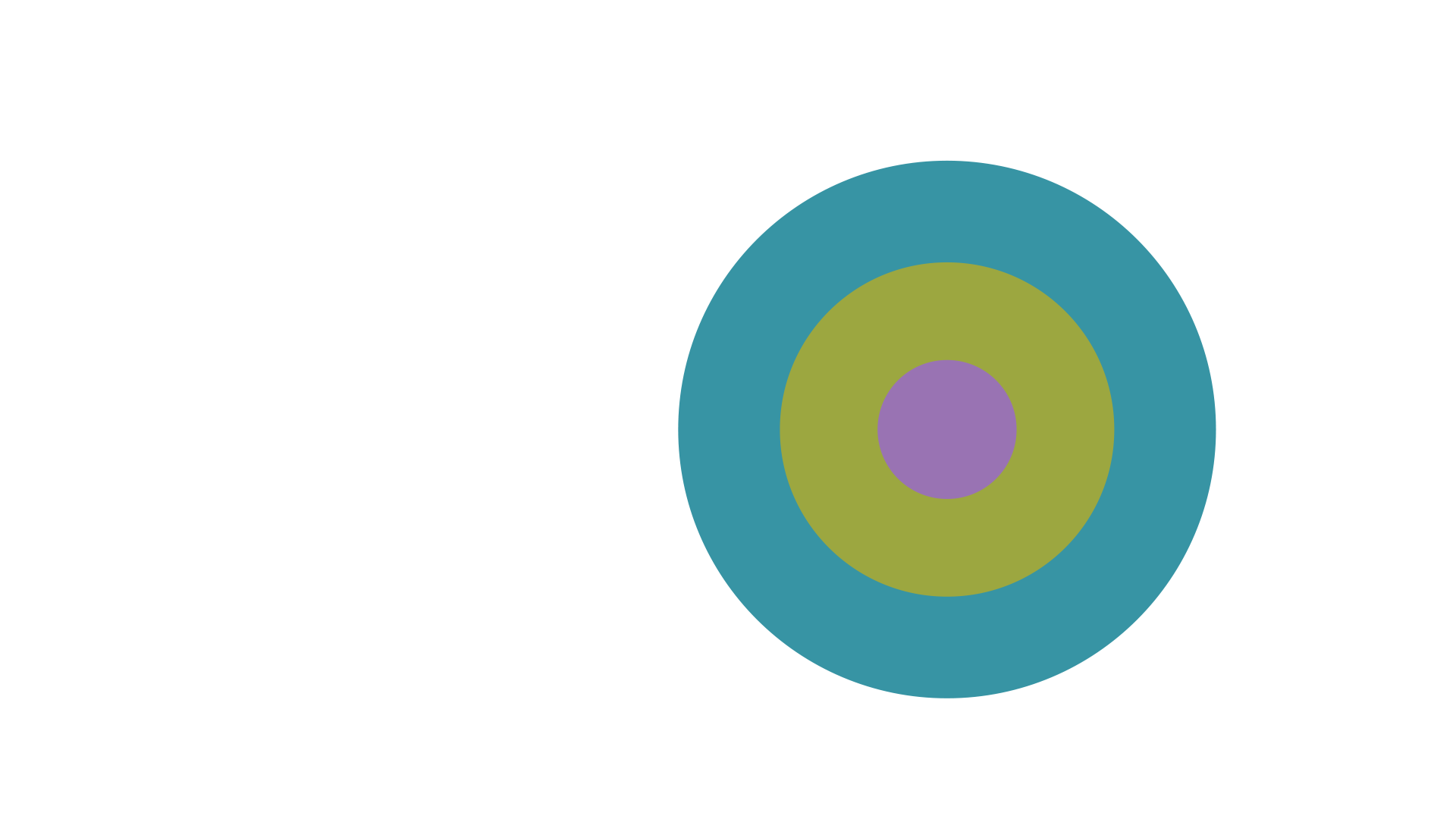 Simon Sinek.
HOW
WHAT
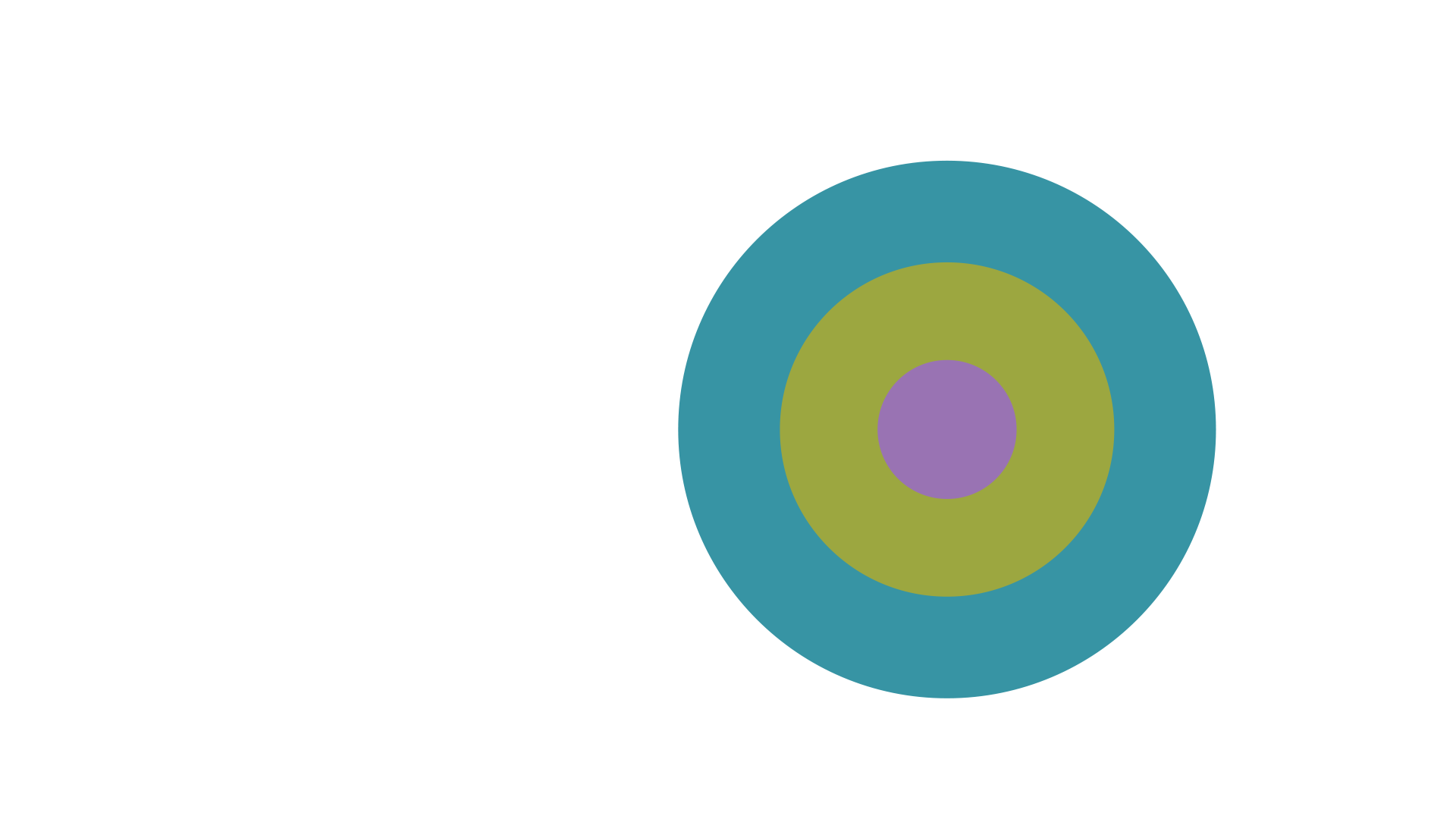 Simon Sinek.
WHY
HOW
WHAT
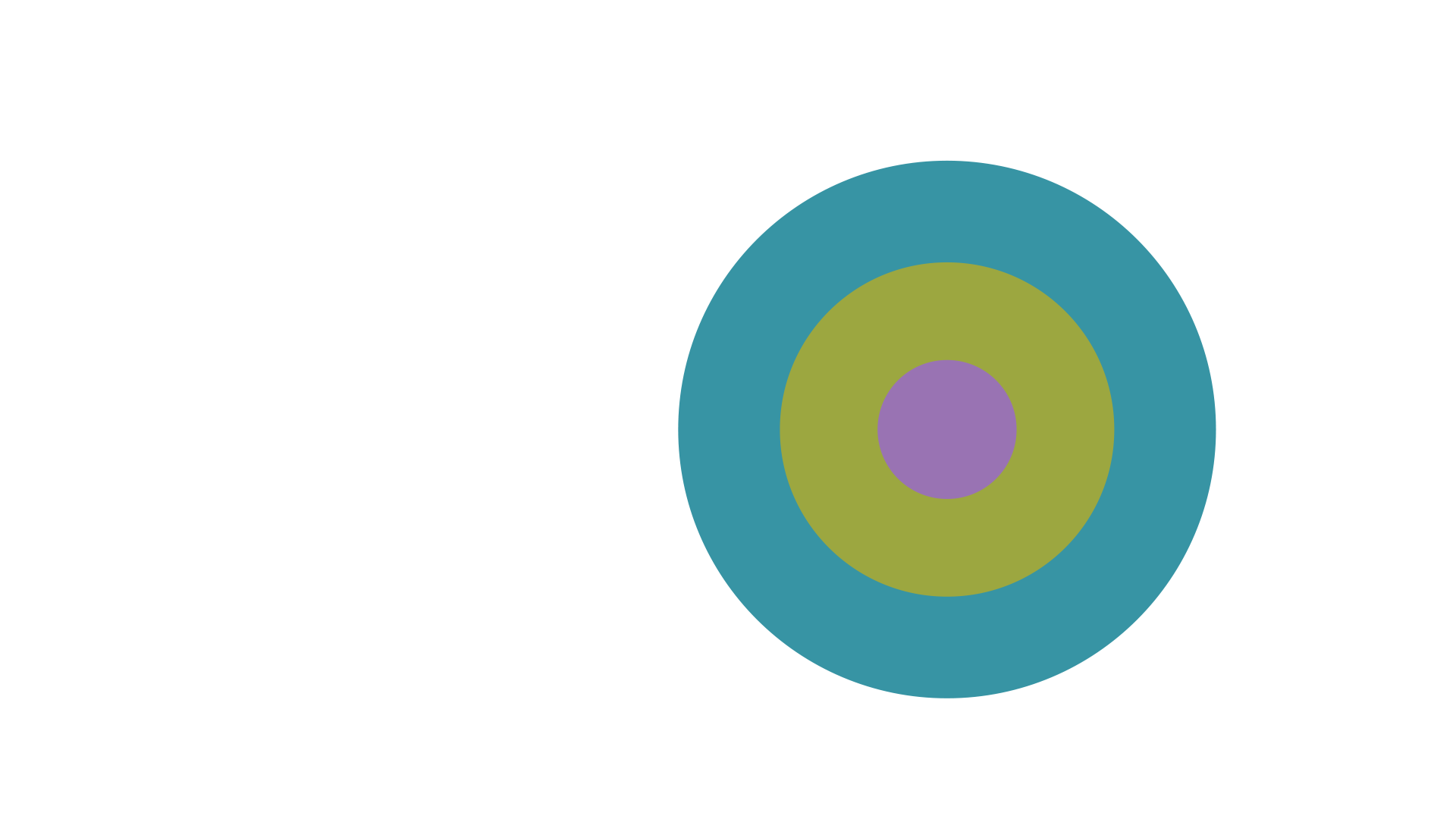 Start With Why.
“People don’t buy what you do,
They buy why you do it."
- Simon Sinek
WHY
HOW
WHAT
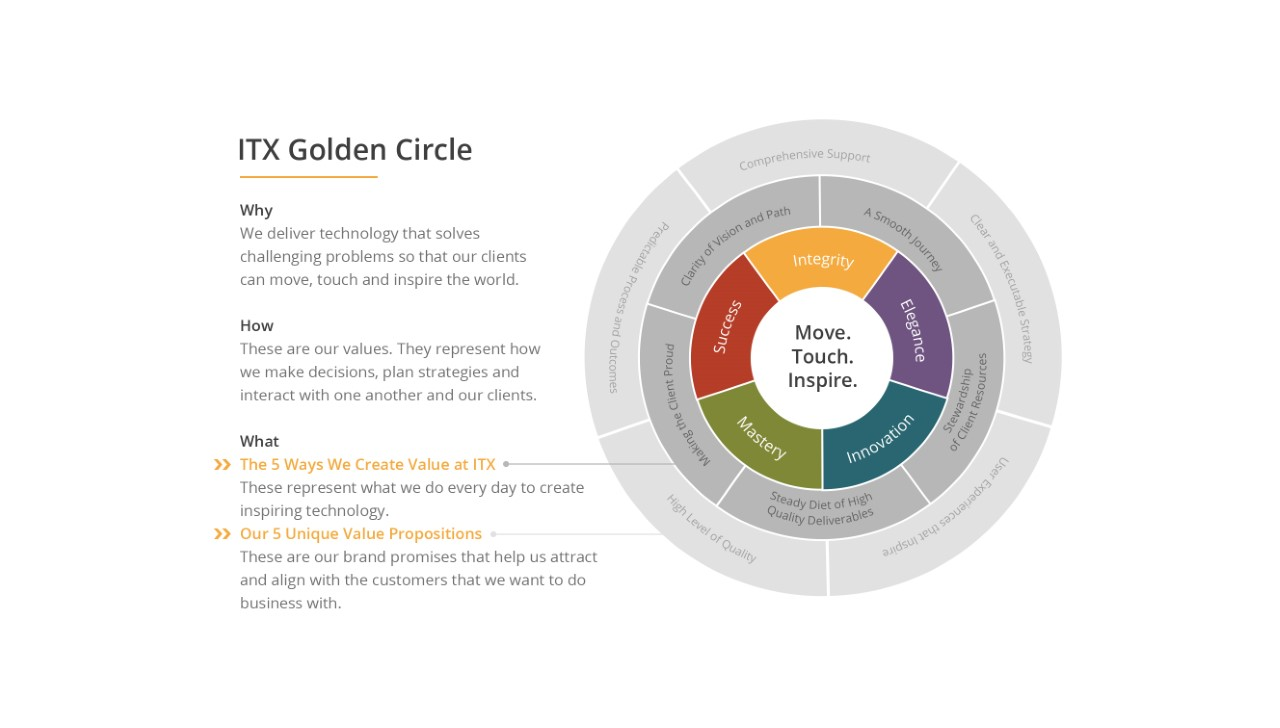 A Shared Goal.
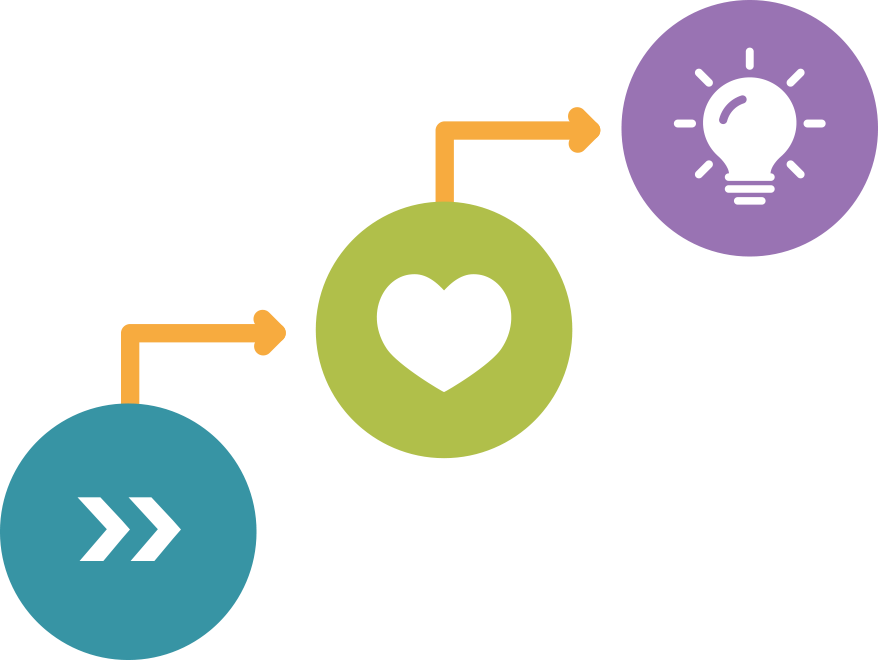 The Mission and the Mantra
INSPIRE
TOUCH
MOVE
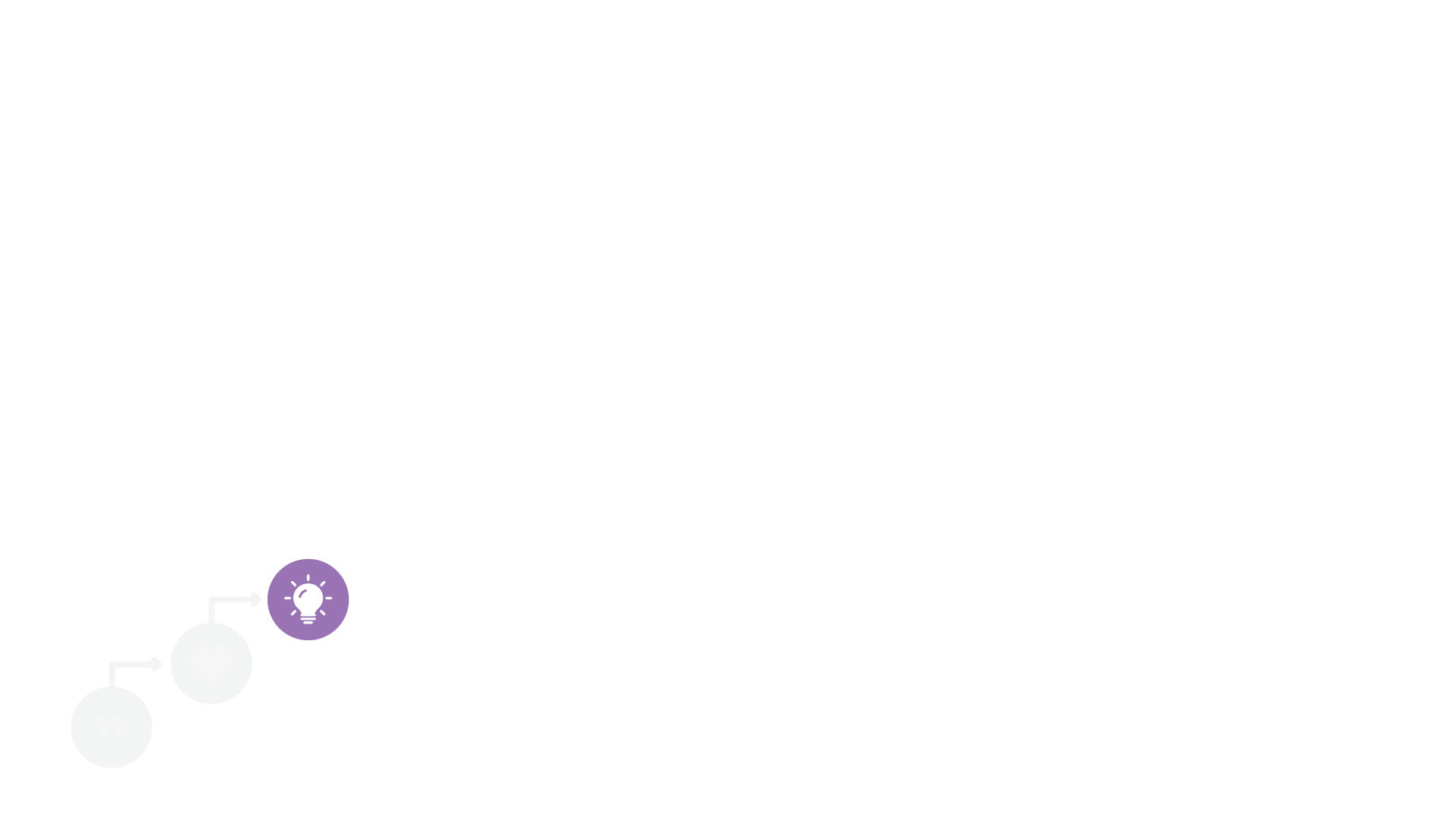 Your Customer’s
Journey.
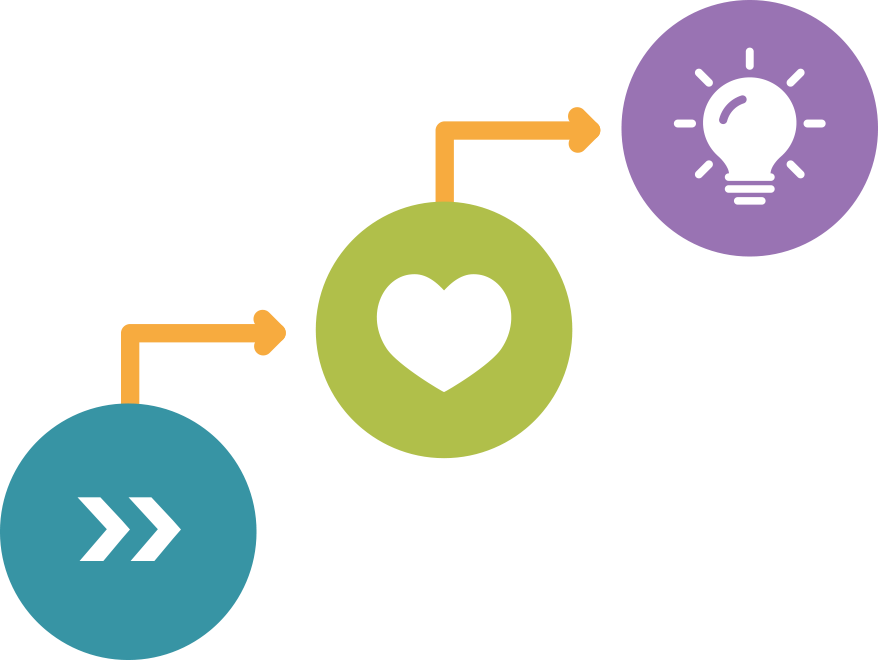 Earning Advocates
ADVOCACY
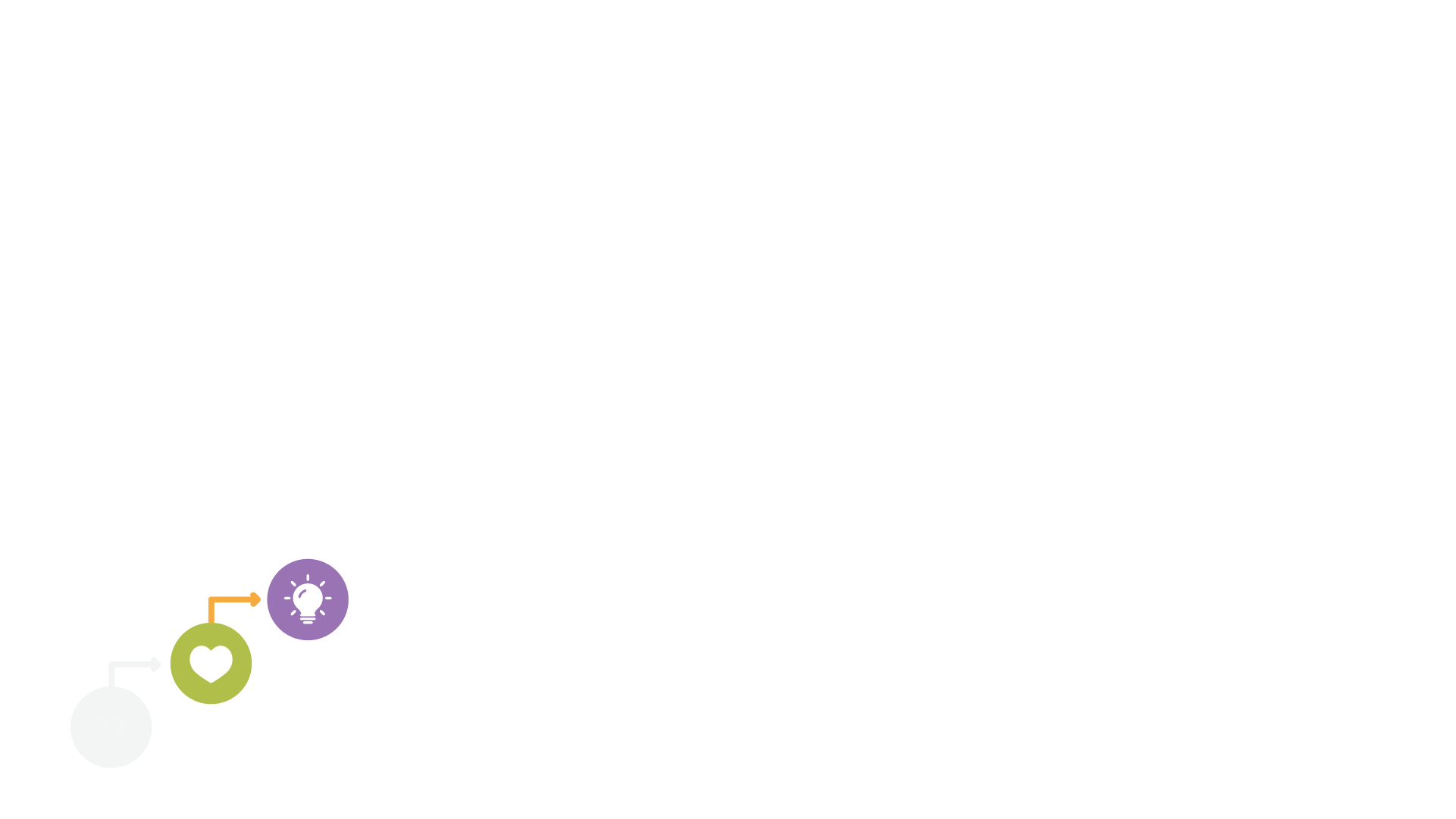 Your Customer’s
Journey.
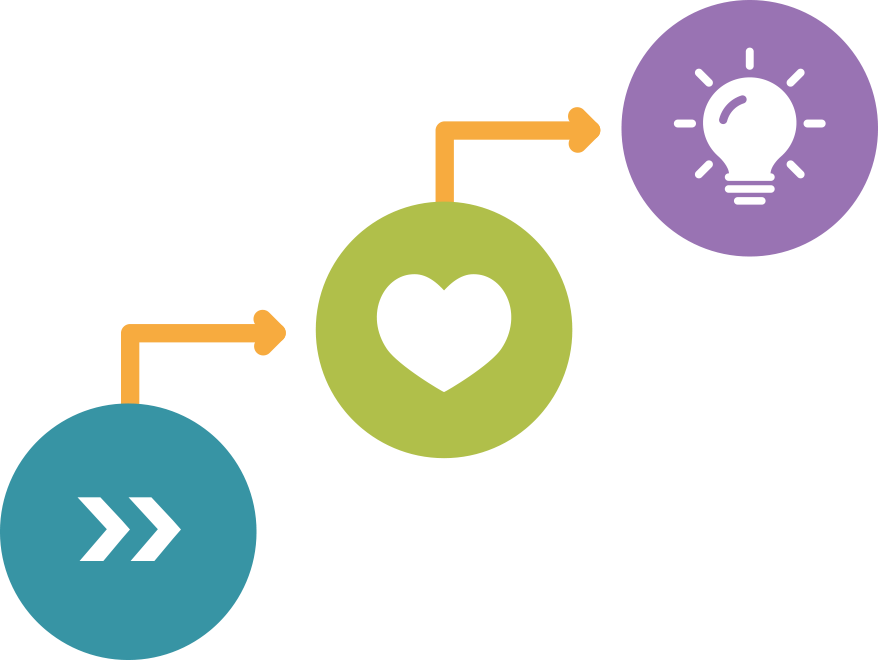 Loyalty is a Prerequisite
ADVOCACY
LOYALTY
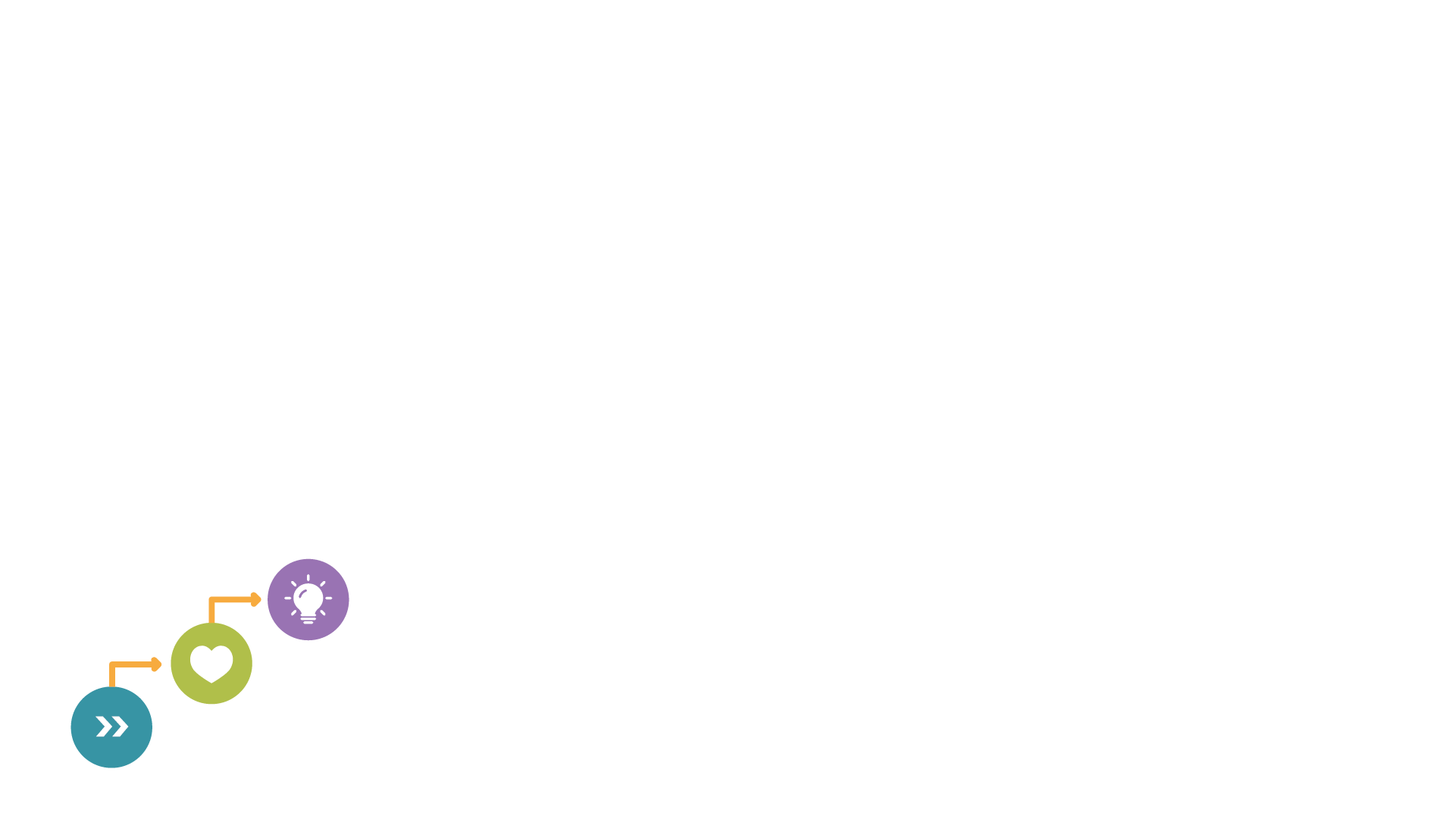 Your Customer’s
Journey.
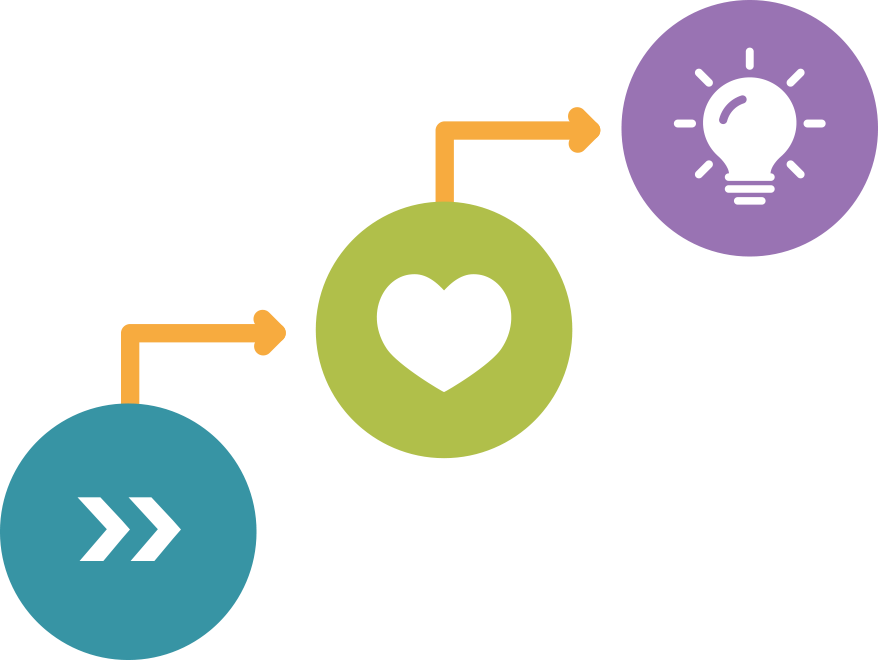 Trust is a Prerequisite
ADVOCACY
LOYALTY
TRUST
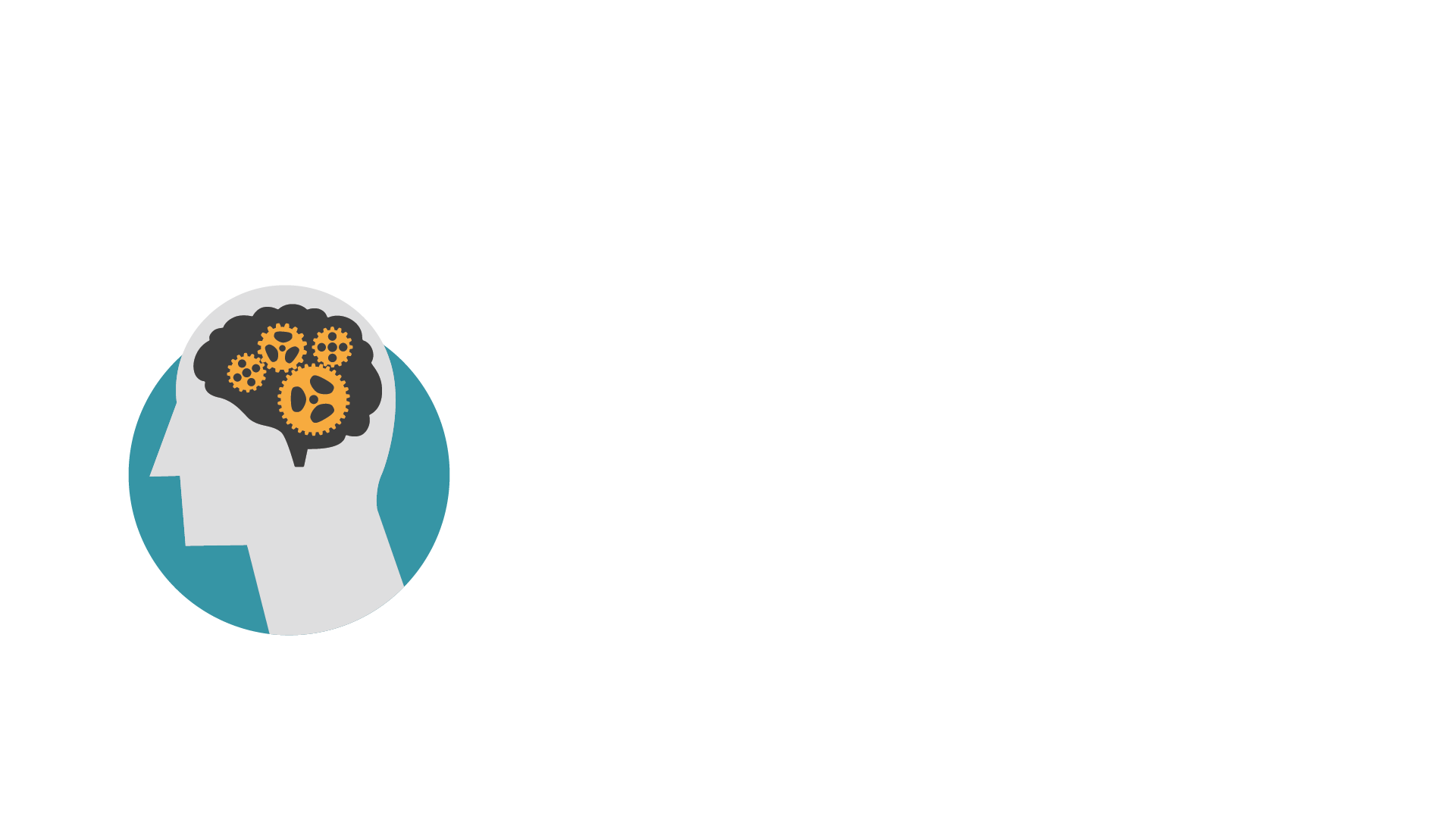 Continuous Innovation.
A Framework for Adaptive Software Product Development
Mindset and Language
A Learning Model
Product Leadership Discipline
Success Metrics
Voice of the Customer
Engineering Discipline
Tools
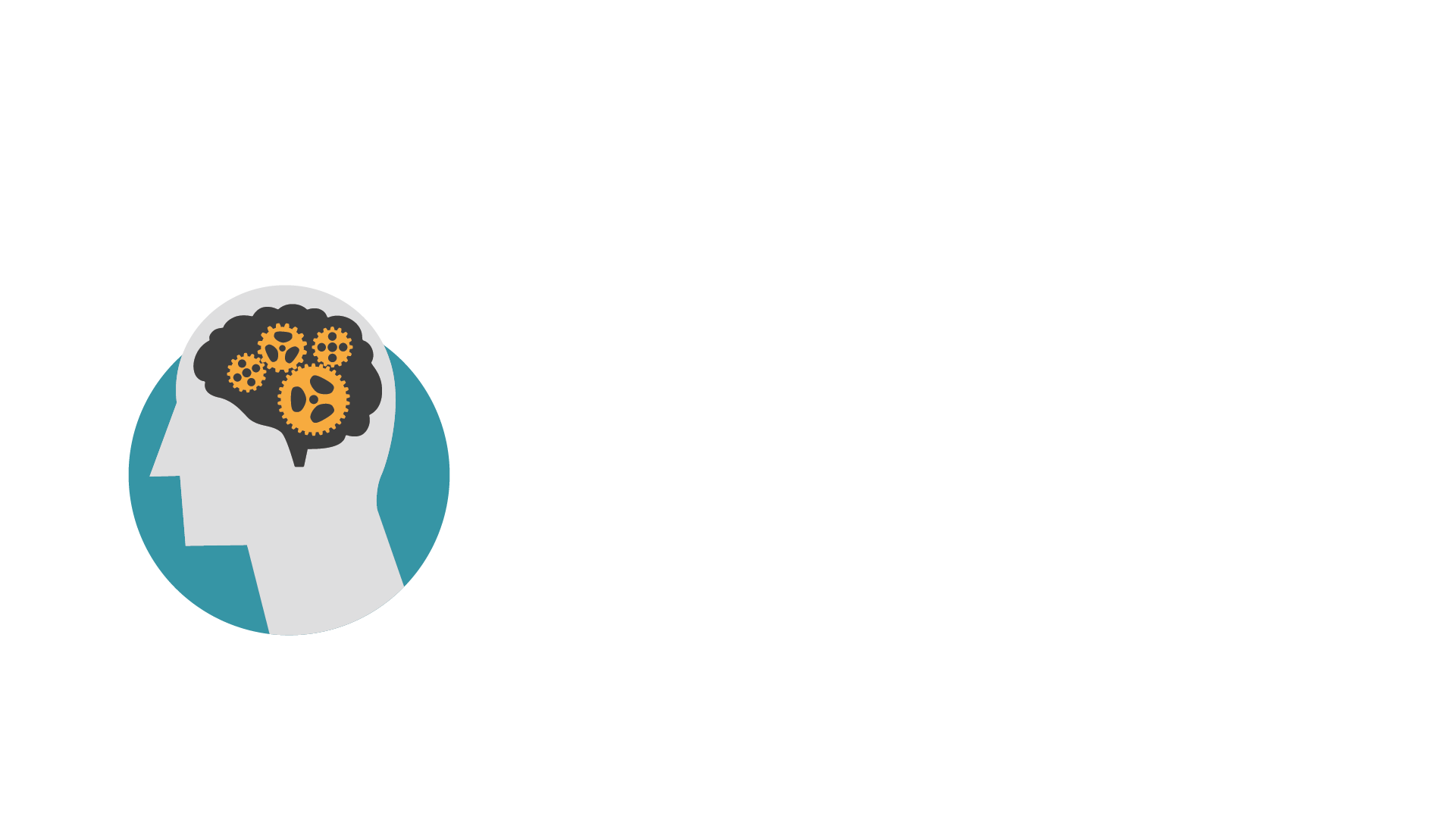 CI Mindset.
Continuous Innovation vs. Fixed Mindset
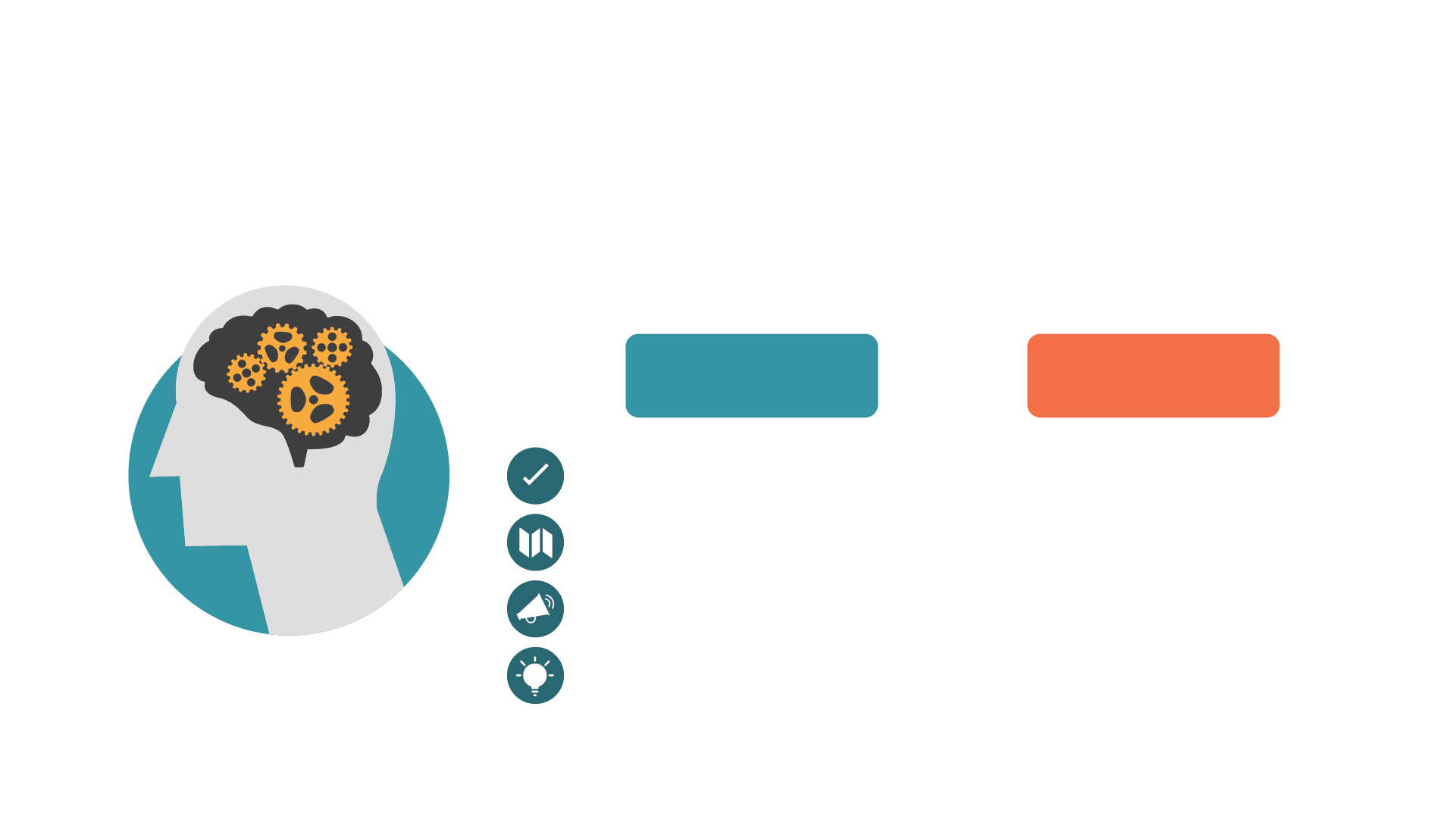 CI Language.
CONTINOUS
INNOVATION
FIXED
MINDSET
Vs.
Requirements
Planning
Voice of The User
Innovation
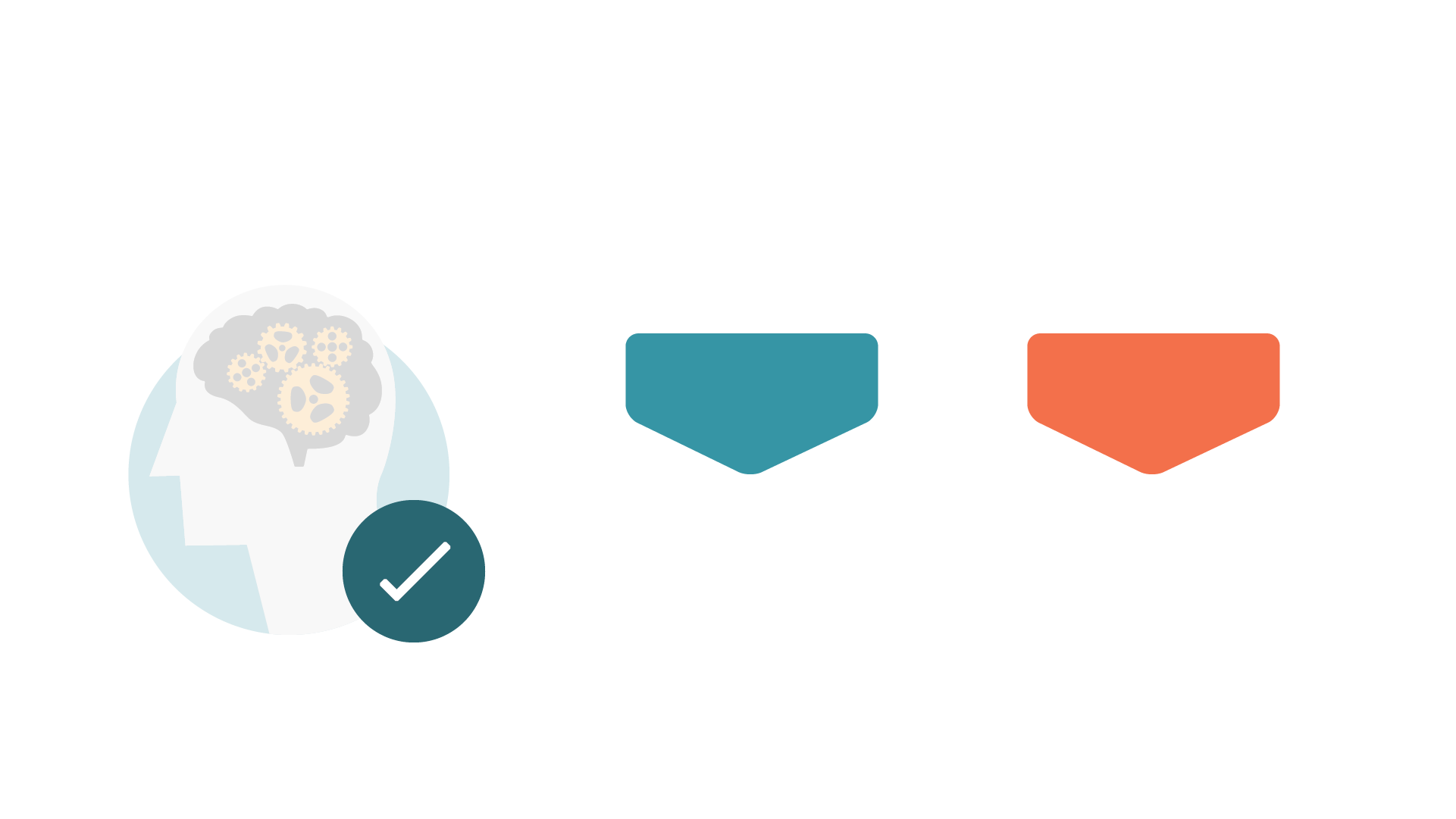 Requirements.
CONTINOUS
INNOVATION
FIXED
MINDSET
Vs.
Maximum feasible requirements
Minimum 
necessary to 
complete
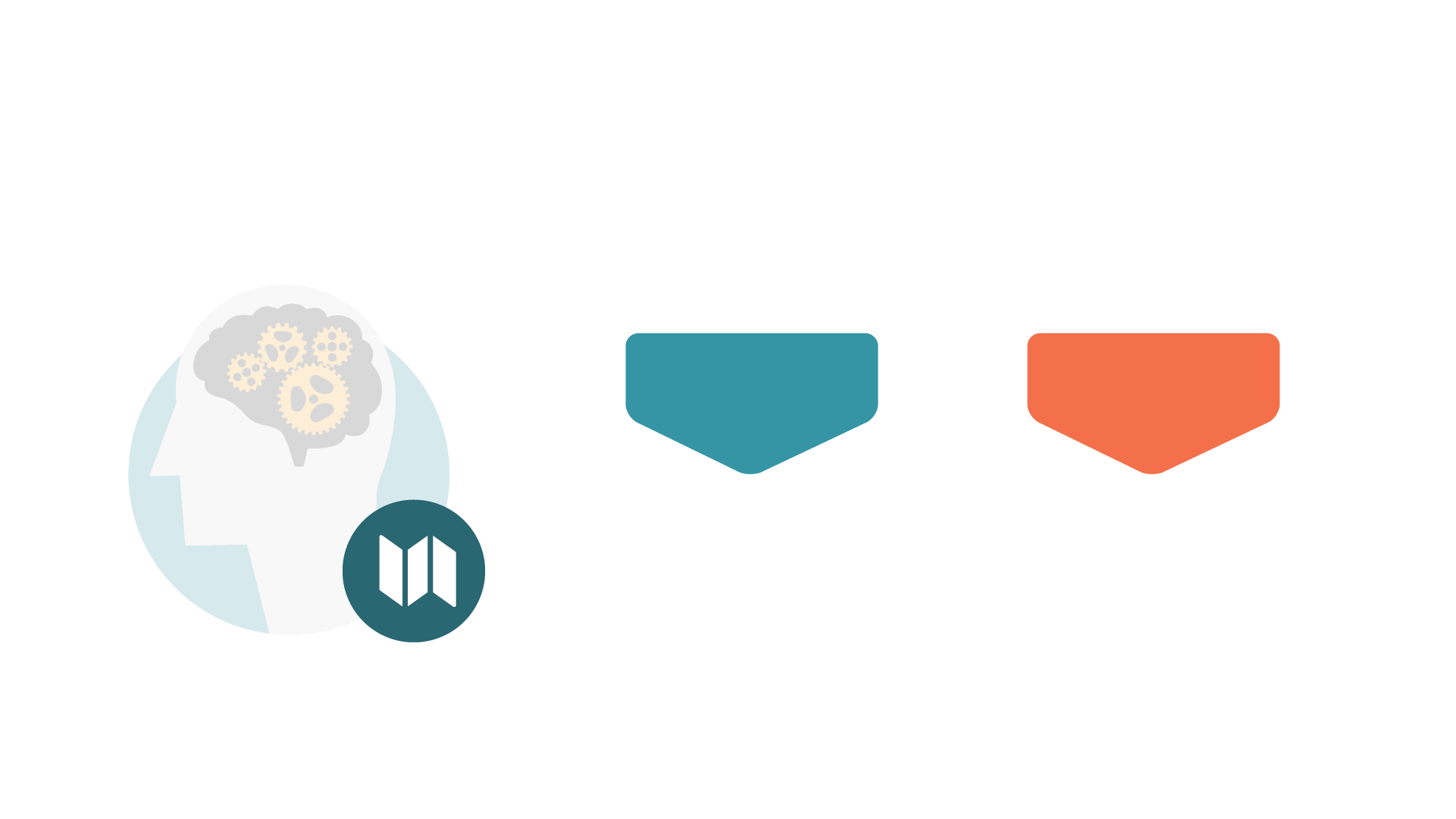 Planning.
CONTINOUS
INNOVATION
FIXED
MINDSET
Vs.
Healthy, 
ongoing backlog
development
Minimal 
planning 
to complete
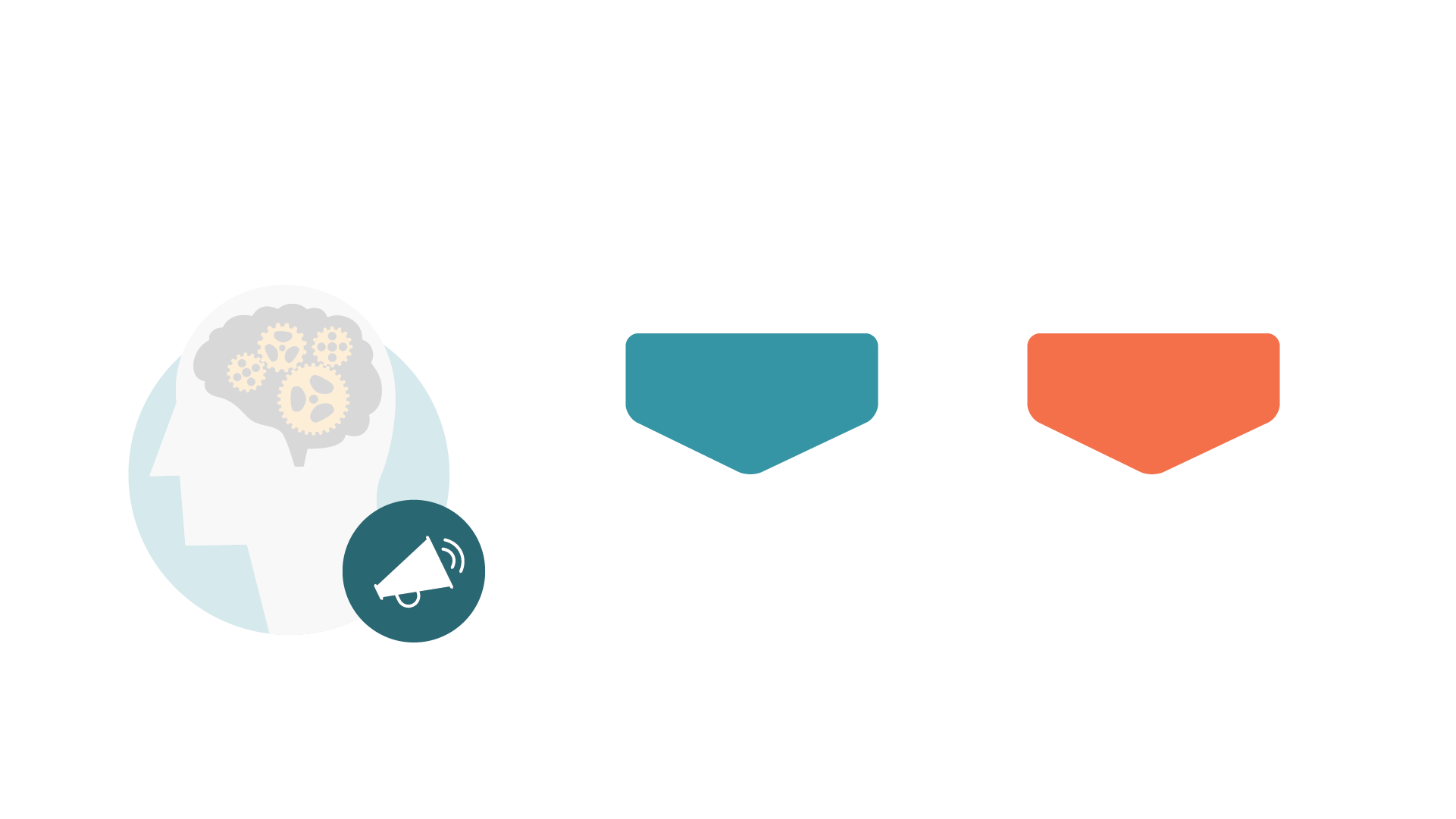 Voice of The User.
CONTINOUS
INNOVATION
FIXED
MINDSET
Vs.
Continuous
listening
Ignored for the
sake of 
completion
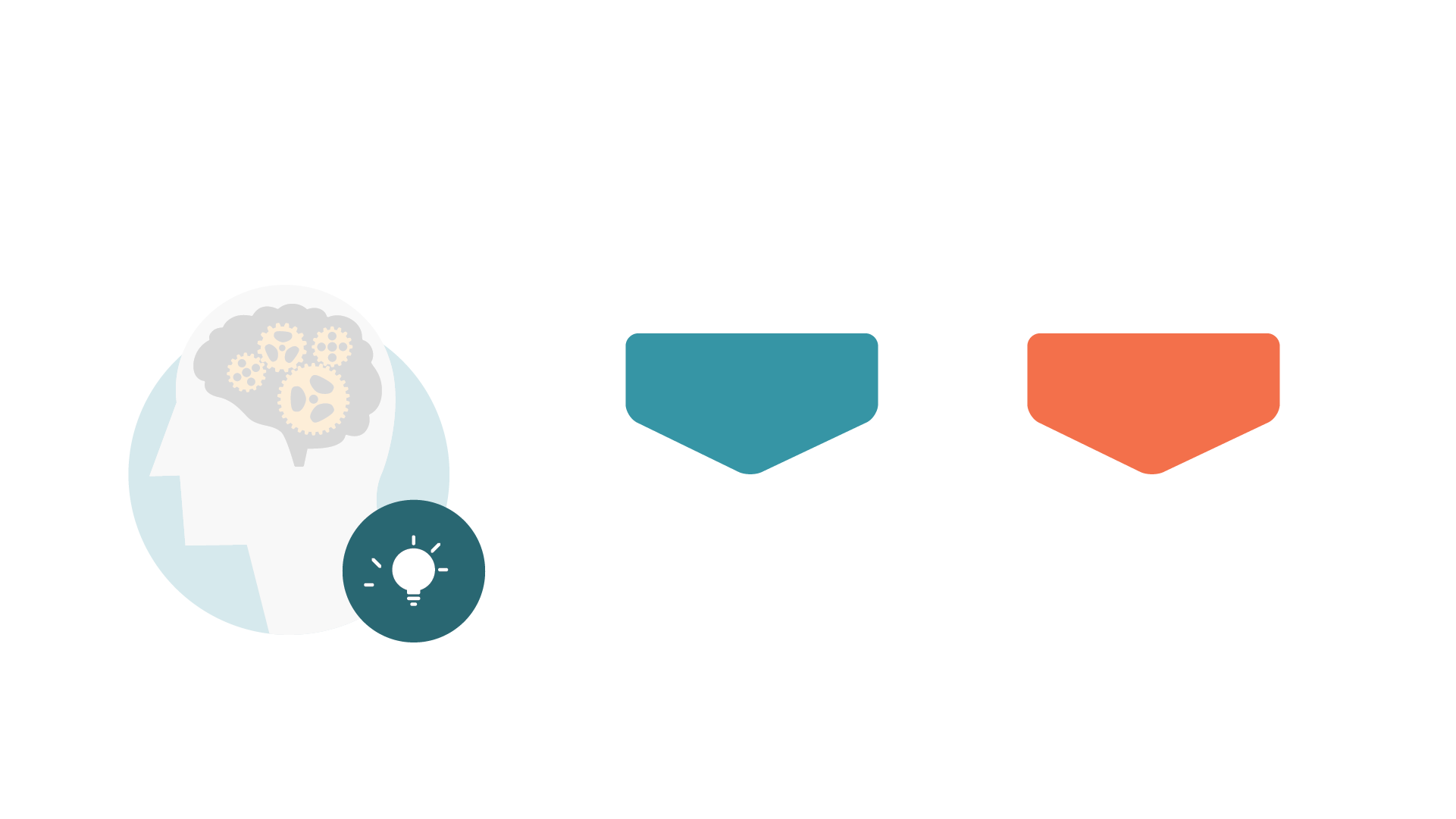 Innovation.
CONTINOUS
INNOVATION
FIXED
MINDSET
Vs.
Abundant
Rare, put aside 
for 
“future projects”
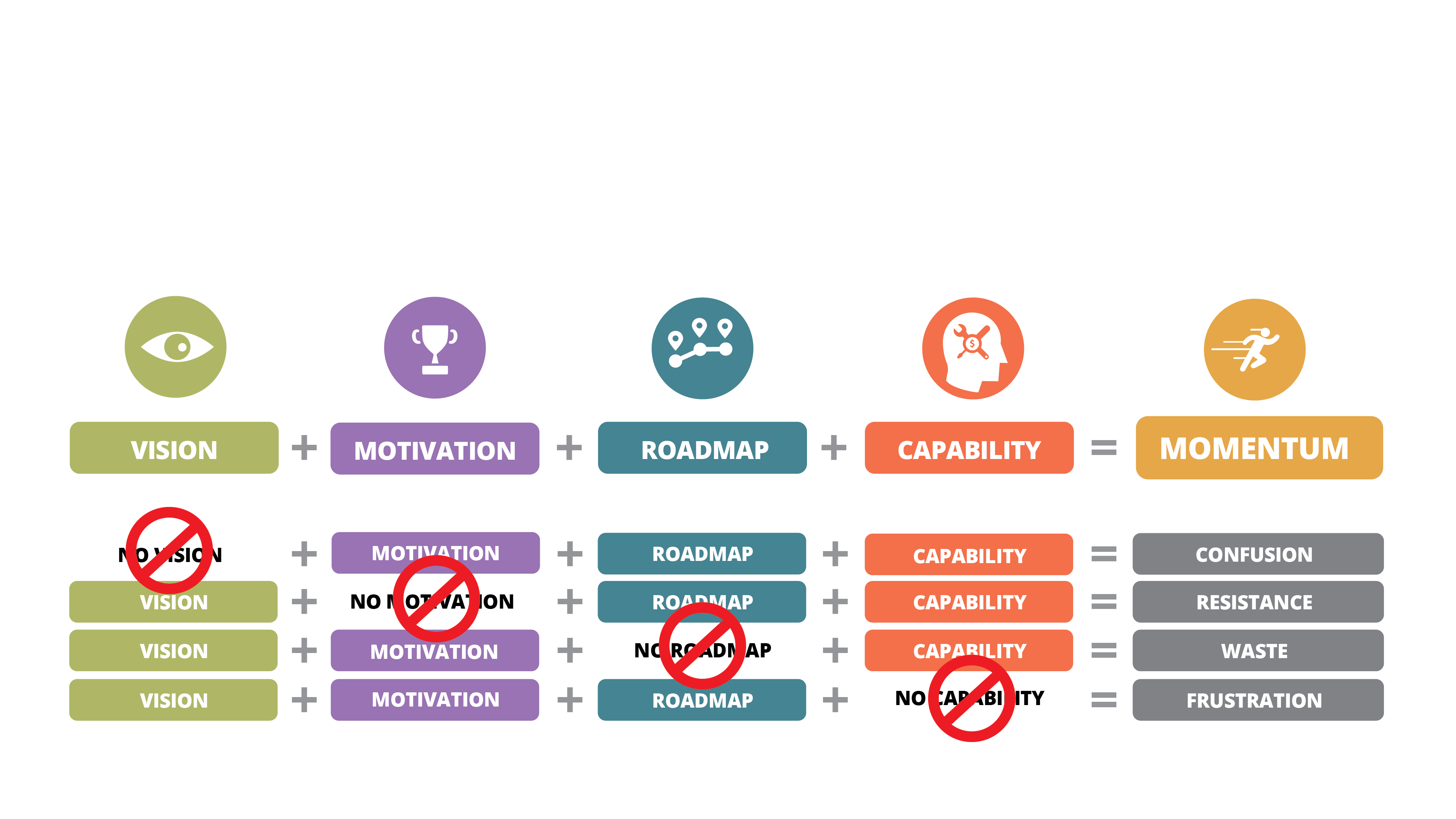 Momentum.
Momentum Requires Discipline
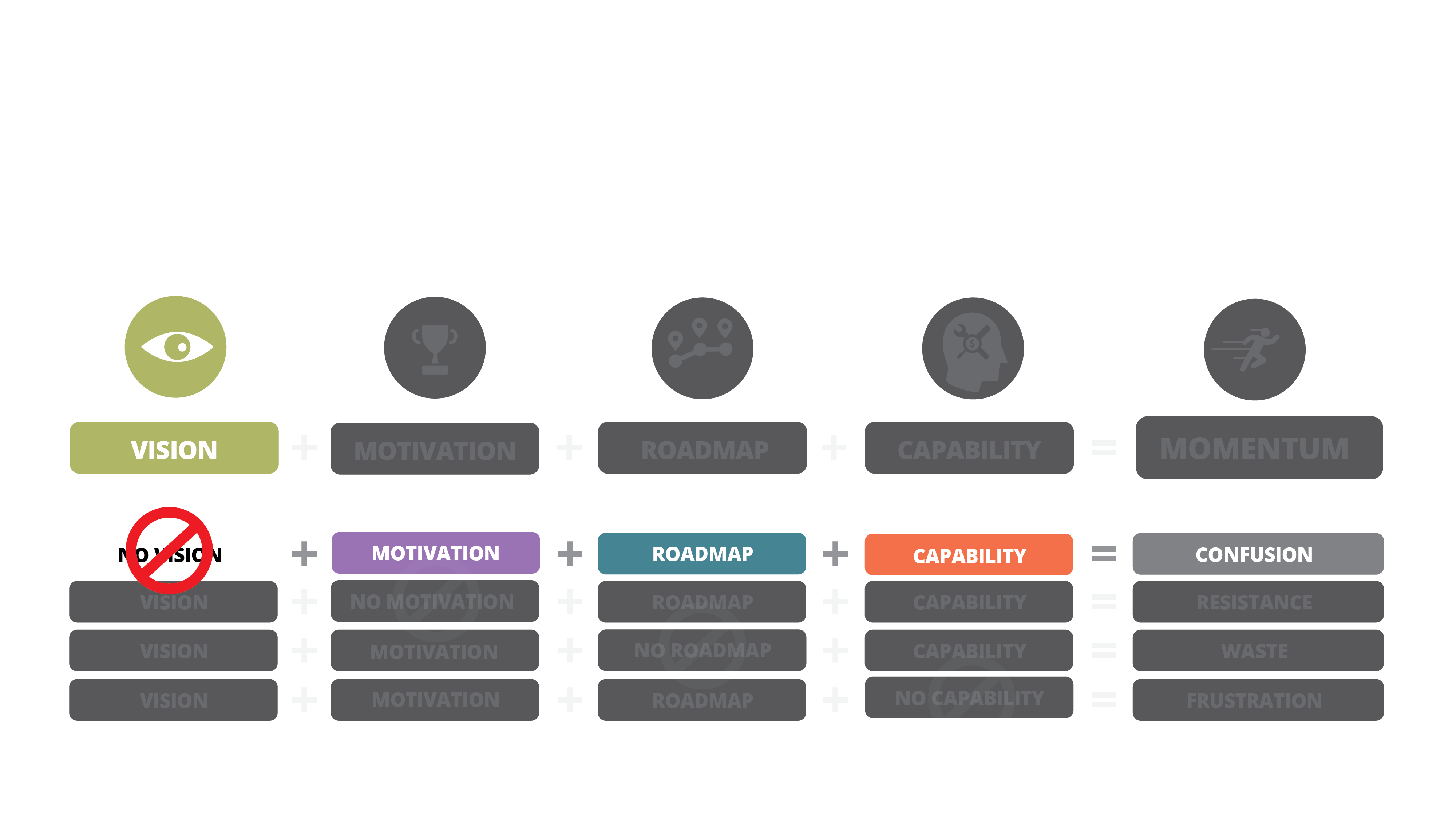 Vision.
Clarity of Customer, Product Mission and What the Customer Values
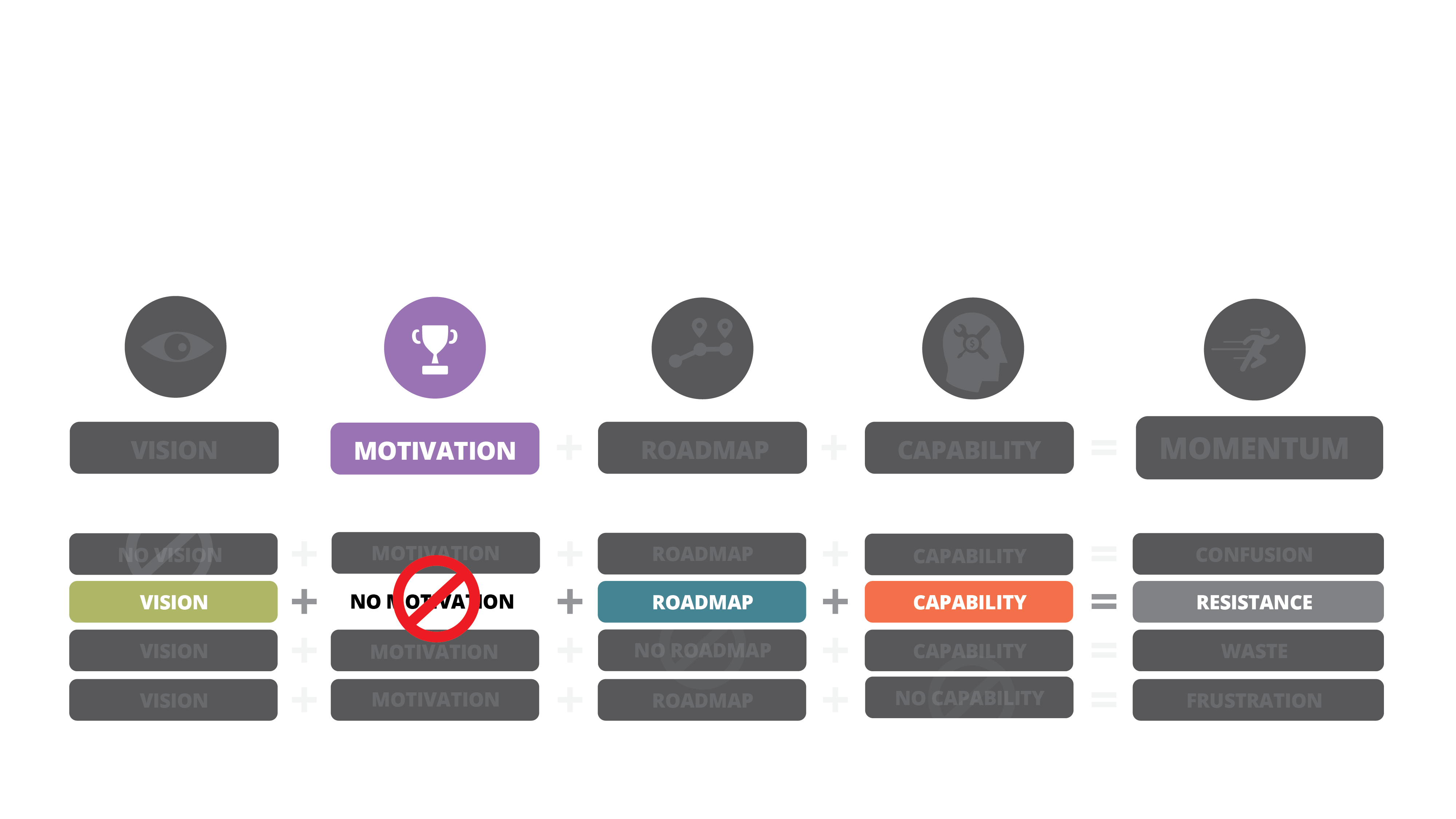 Motivation.
Aligned, Unified and Energized
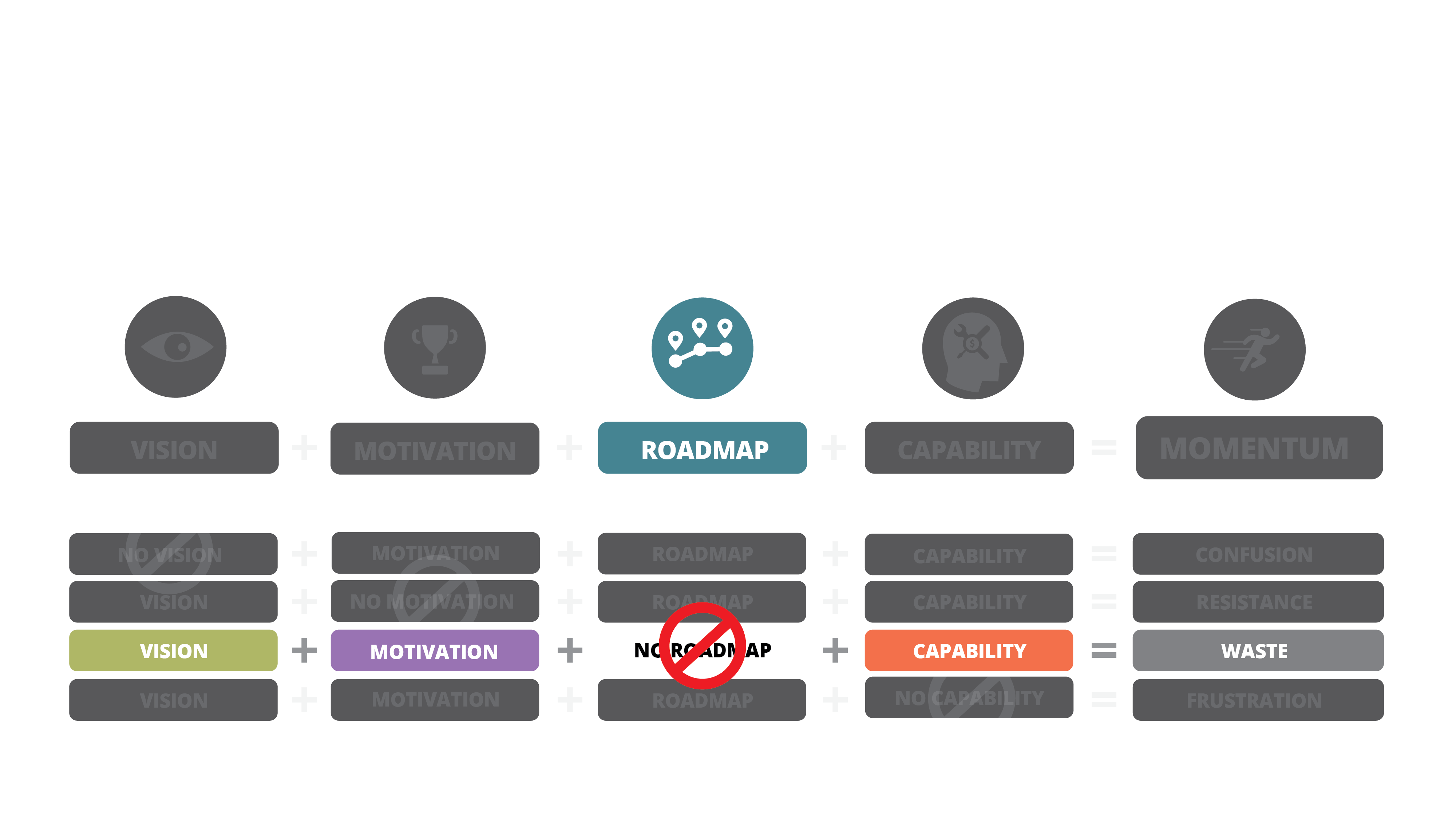 Roadmap.
Once the Roadmap is Agreed Upon, the Product is Unstoppable
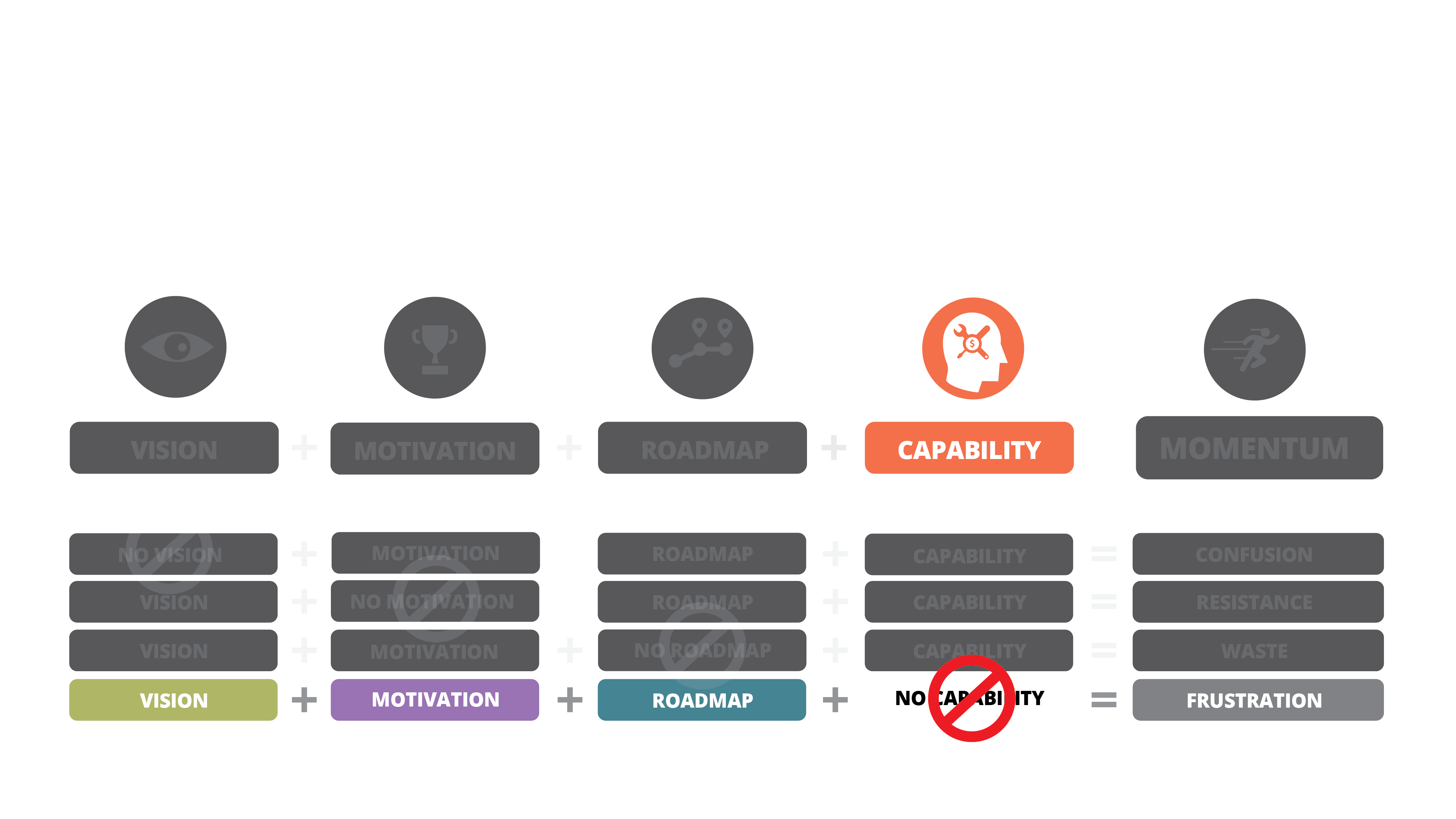 Capability.
Skills, Tools, Knowledge and Capital
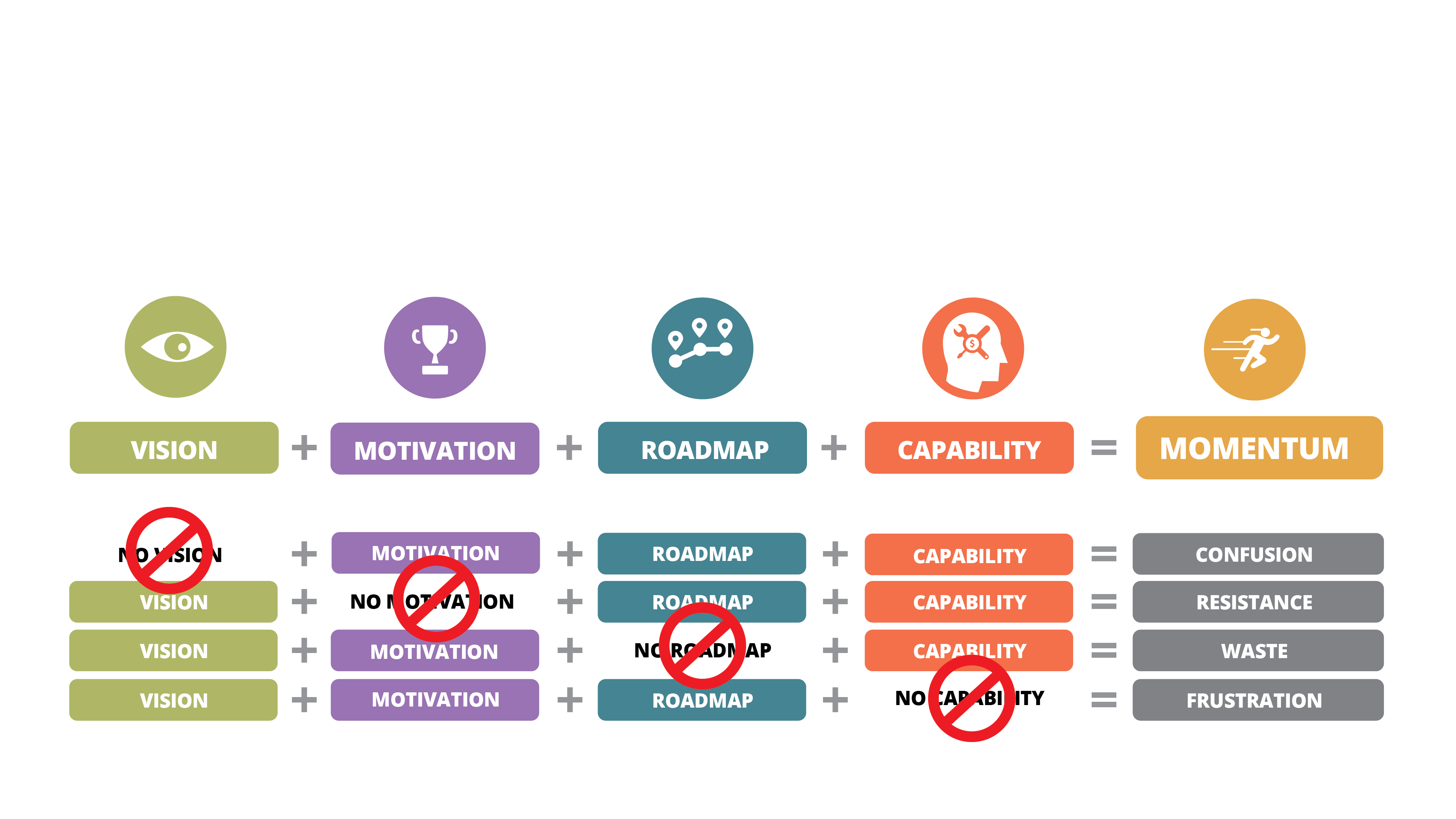 Momentum.
Momentum Requires Discipline
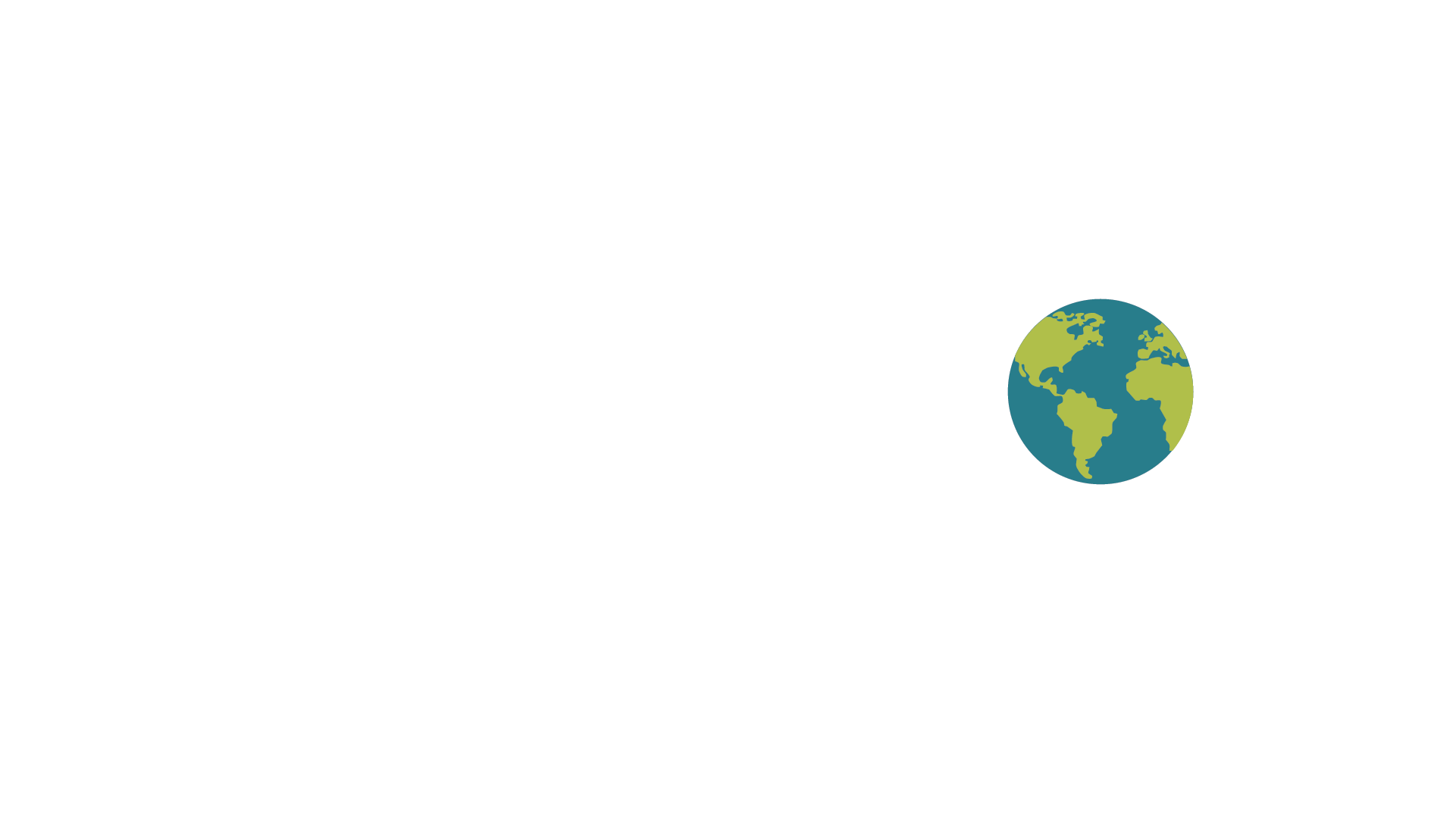 What We Know.
Our Collective Wisdom.
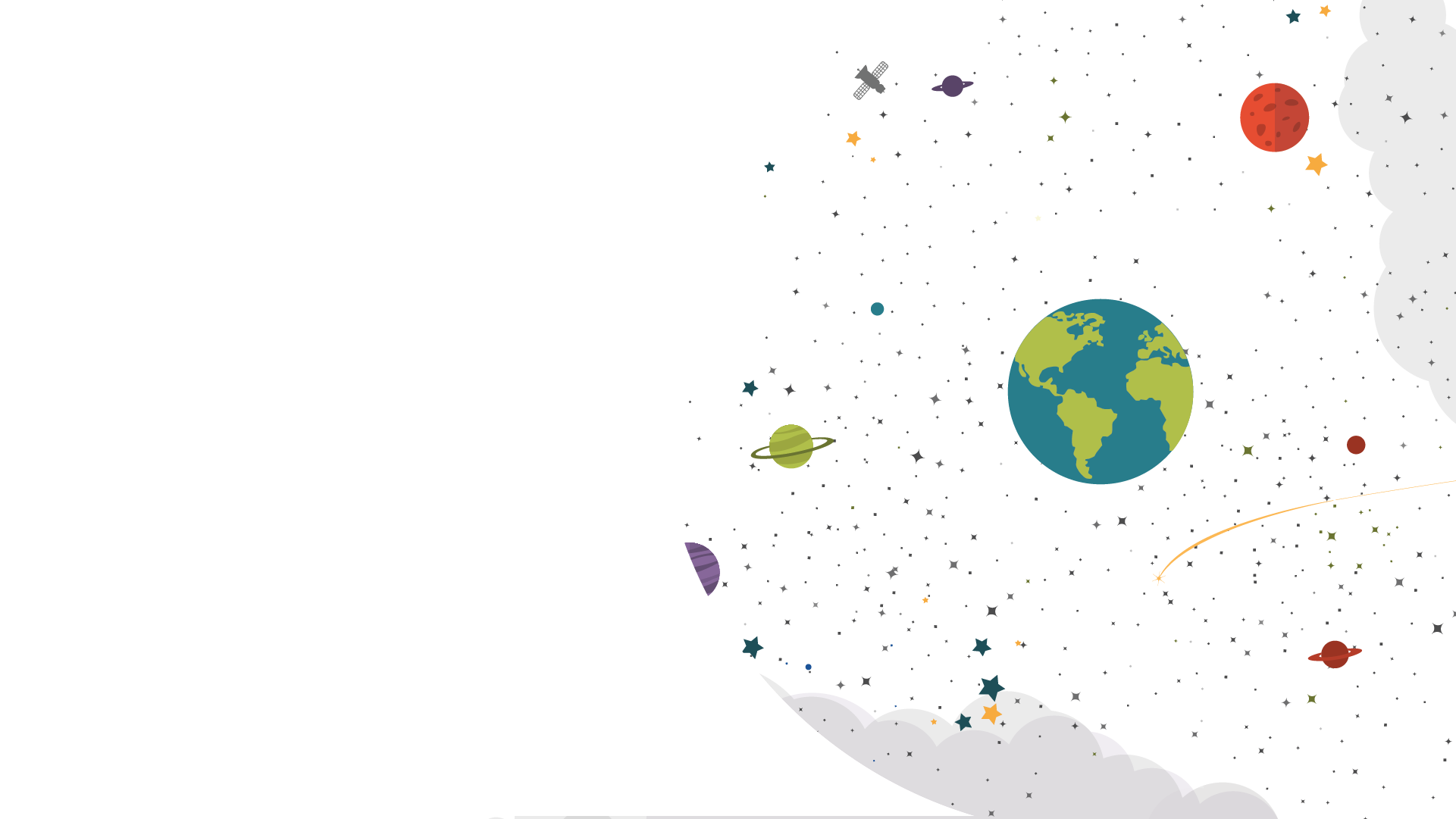 What We Know
That We Don’t
Know.
We’re just getting
started.
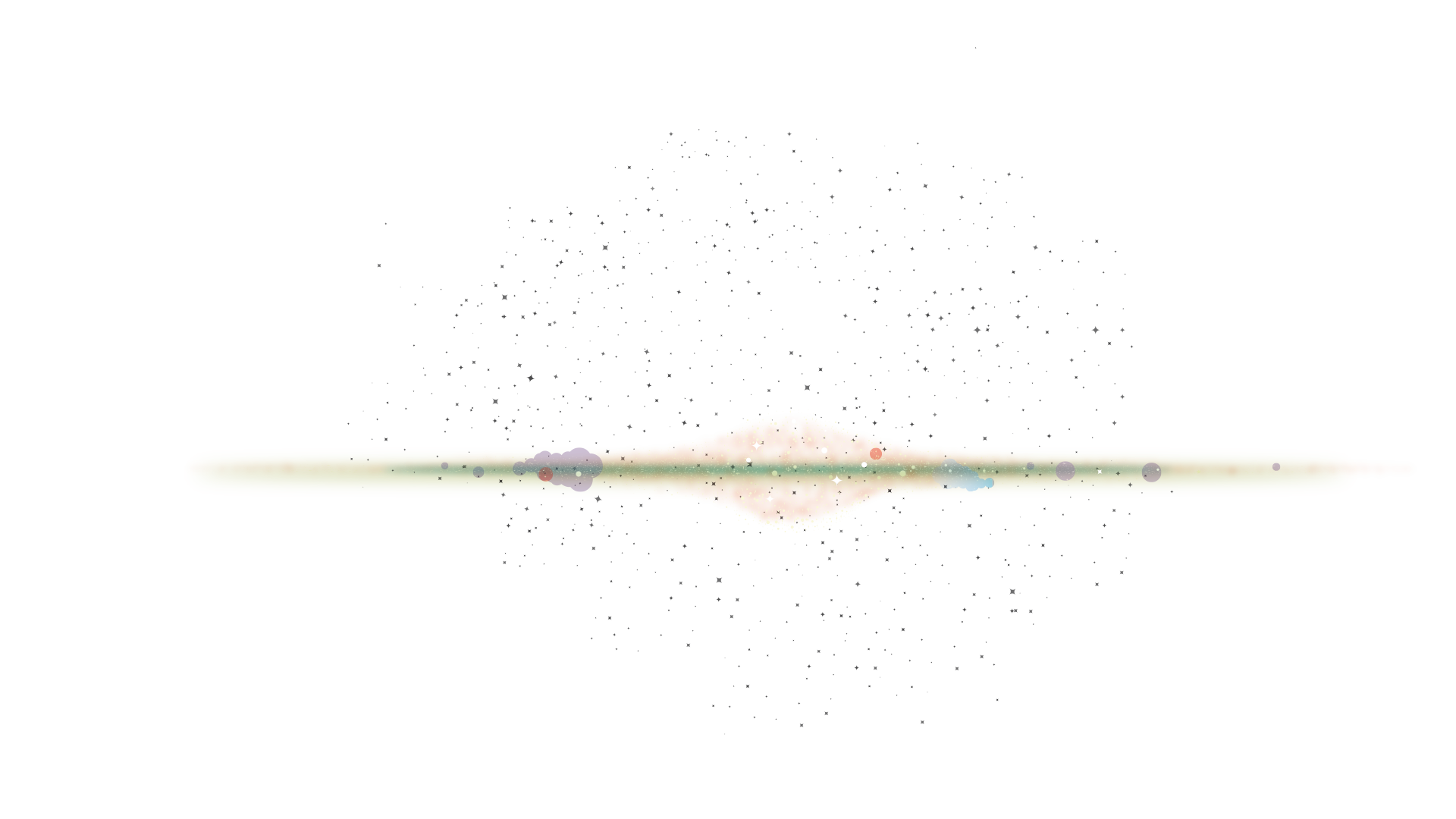 What We Don’t Know
We Don’t Know.
Our Known Unknown.
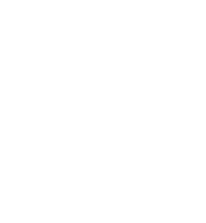 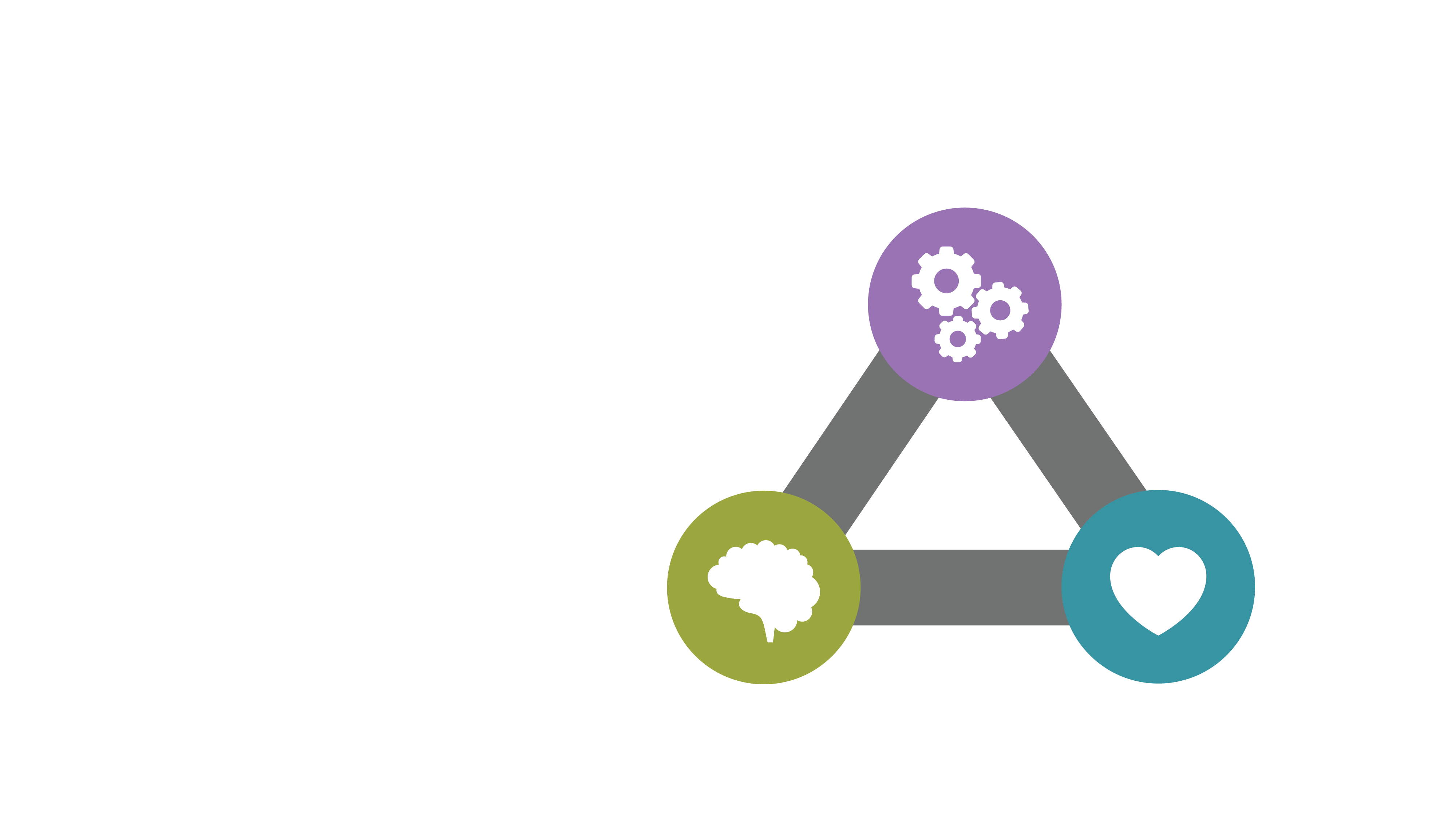 Self
Determination
Theory.
AUTONOMY
The Science of Intrinsic
Motivation.
21,406
COMPETENCE
RELATEDNESS
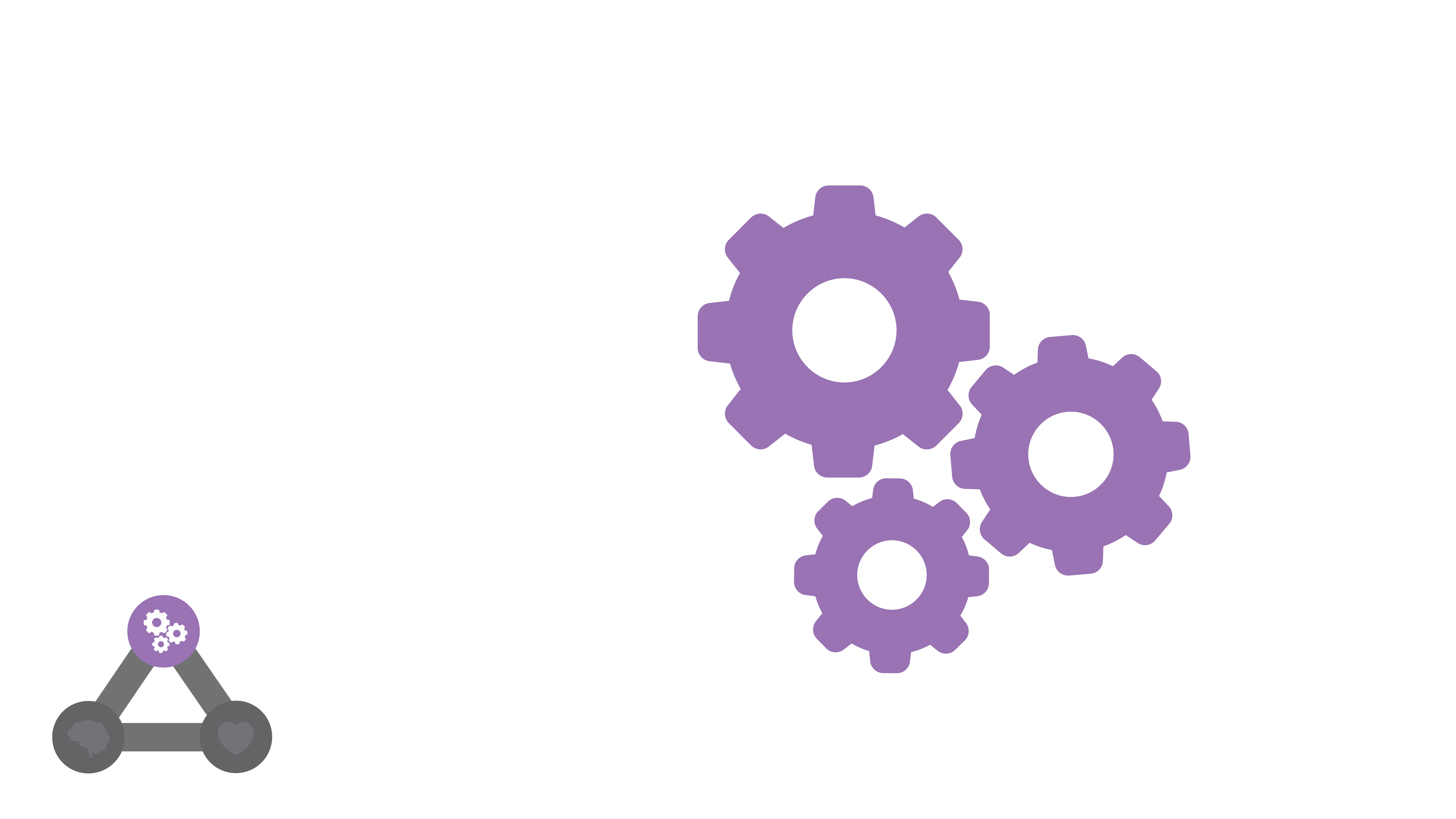 Autonomy.
The Power of Free Will
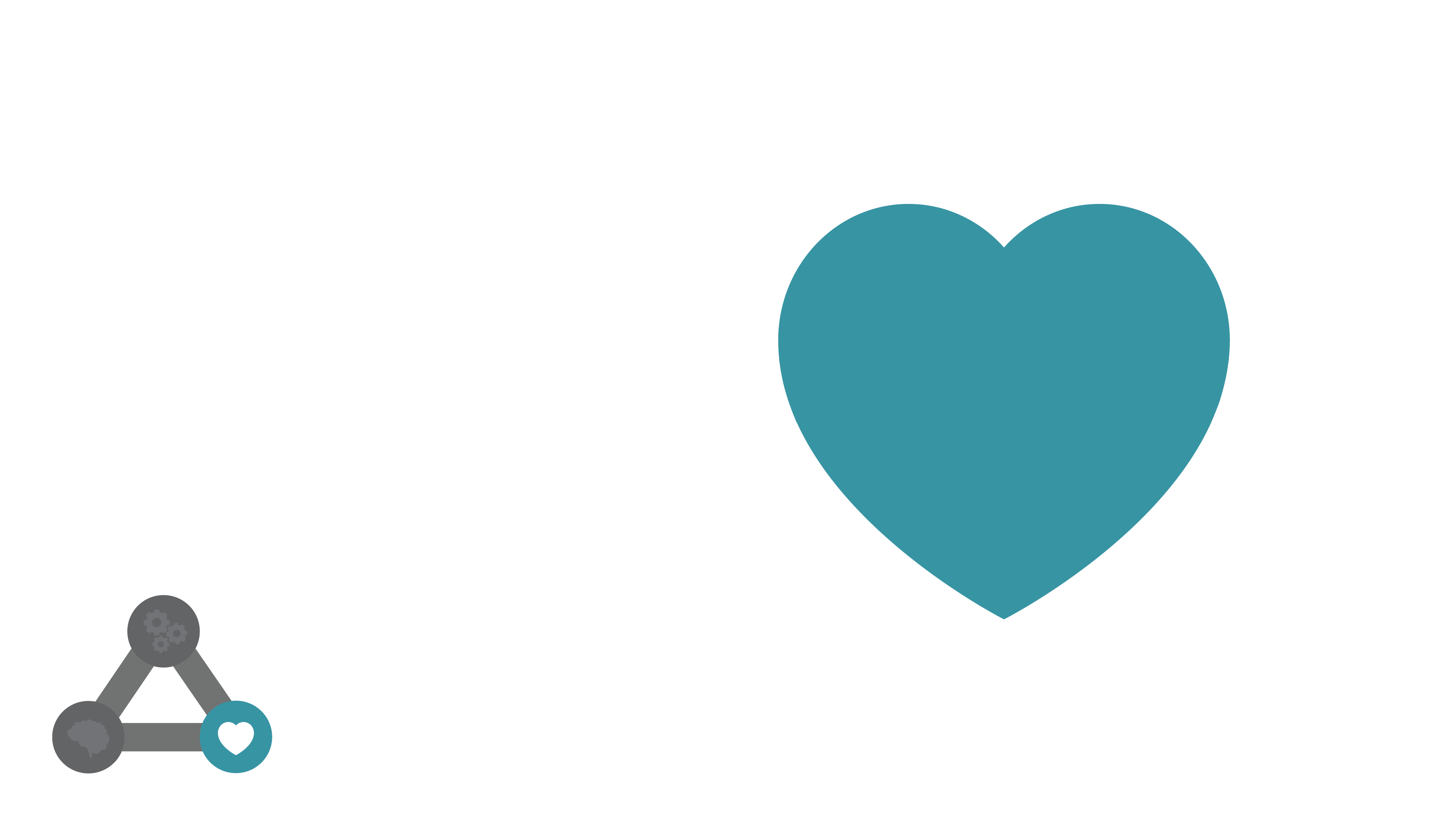 Relatedness.
Emotional Intelligence in Action
Connection to Purpose
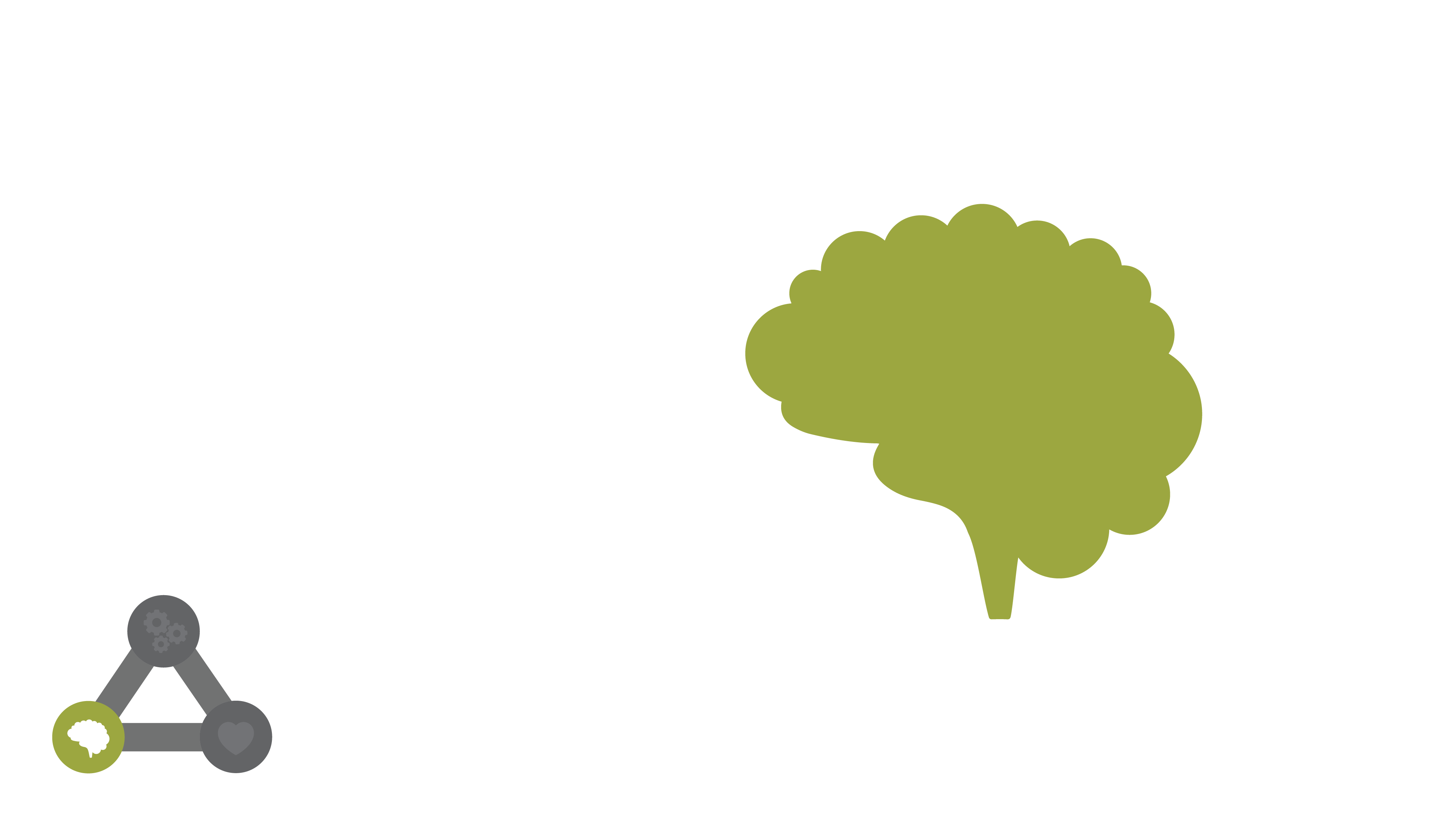 Competence.
Knowing vs. Thinking
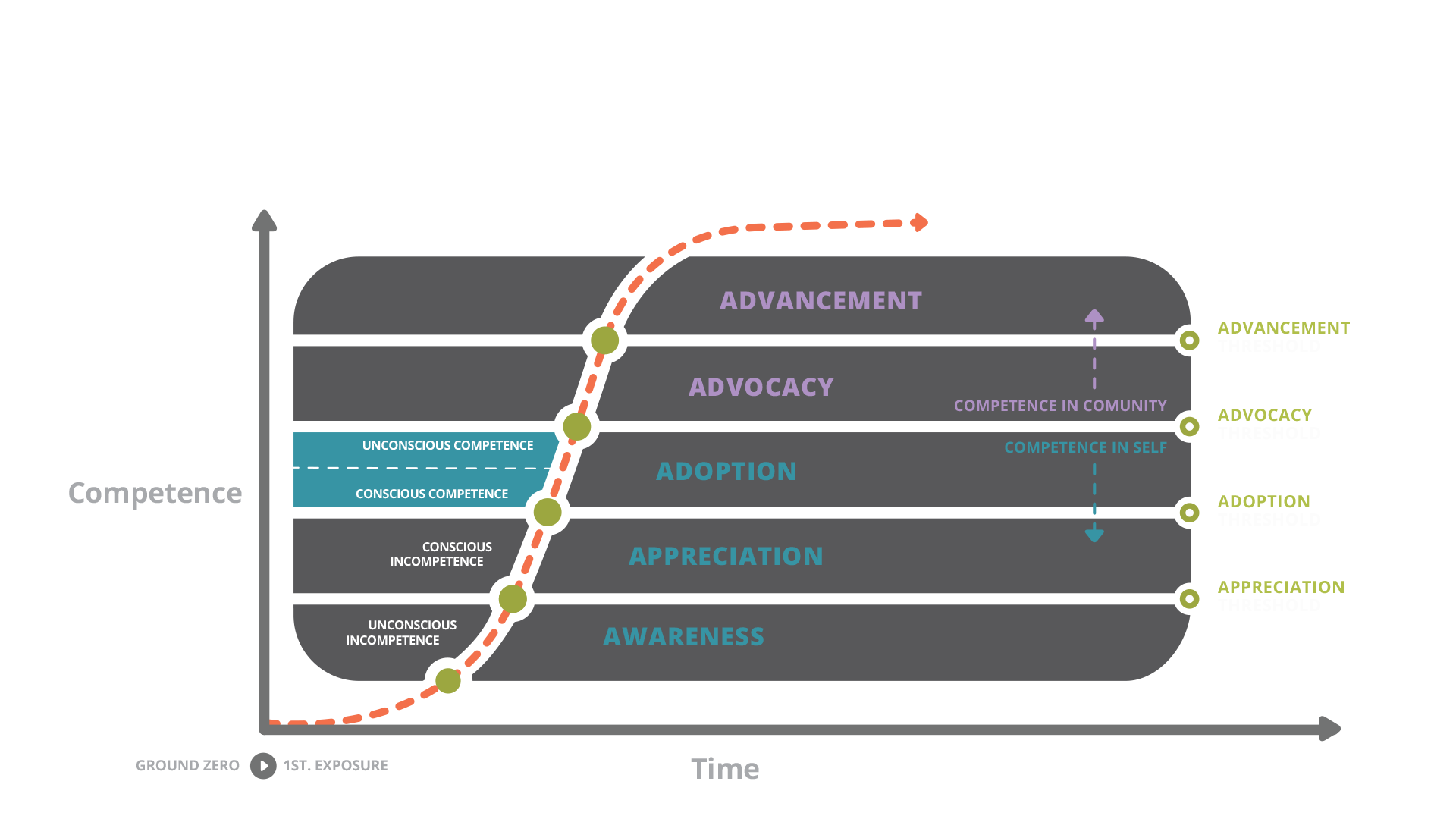 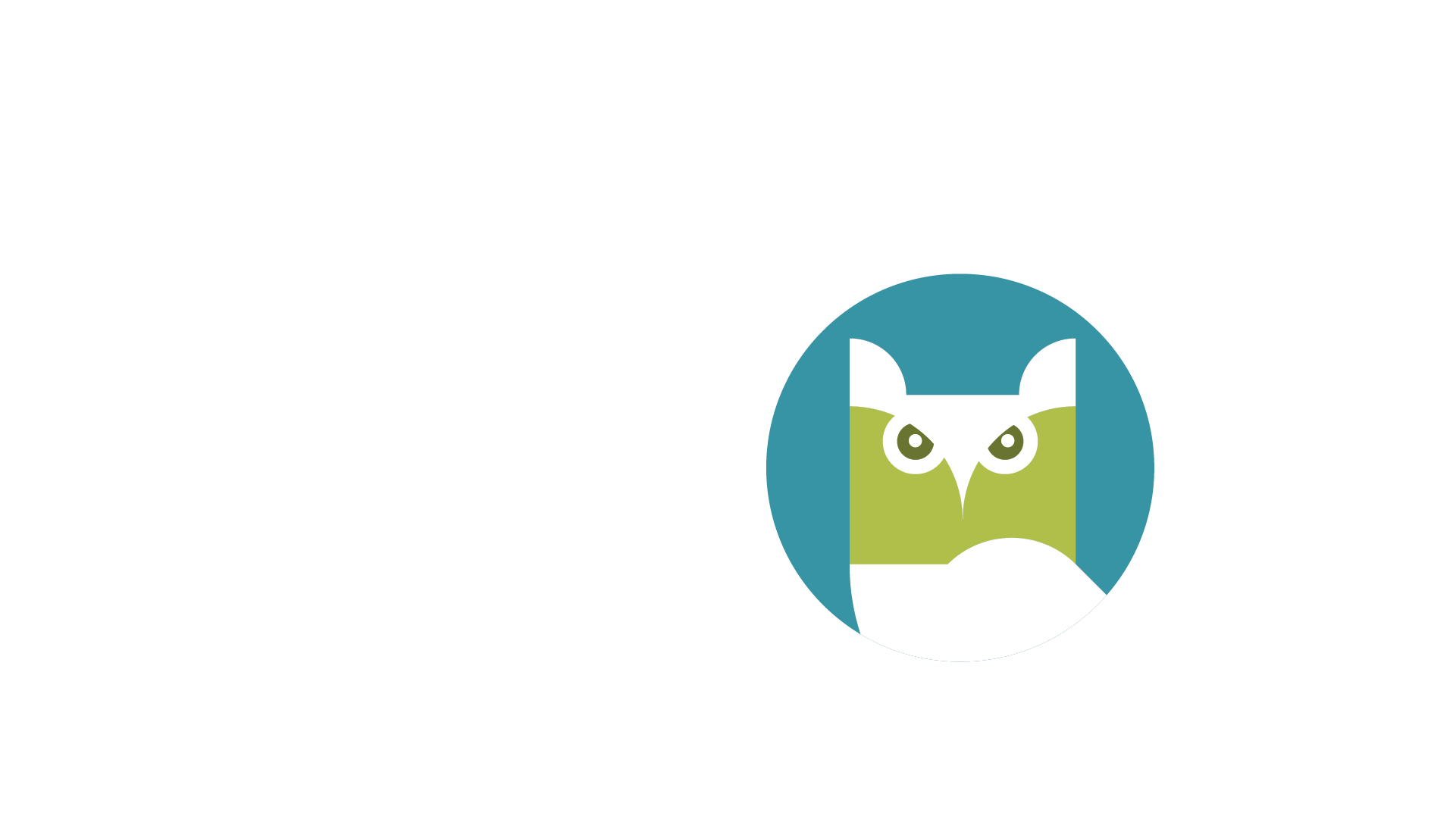 The Competence Continuum.
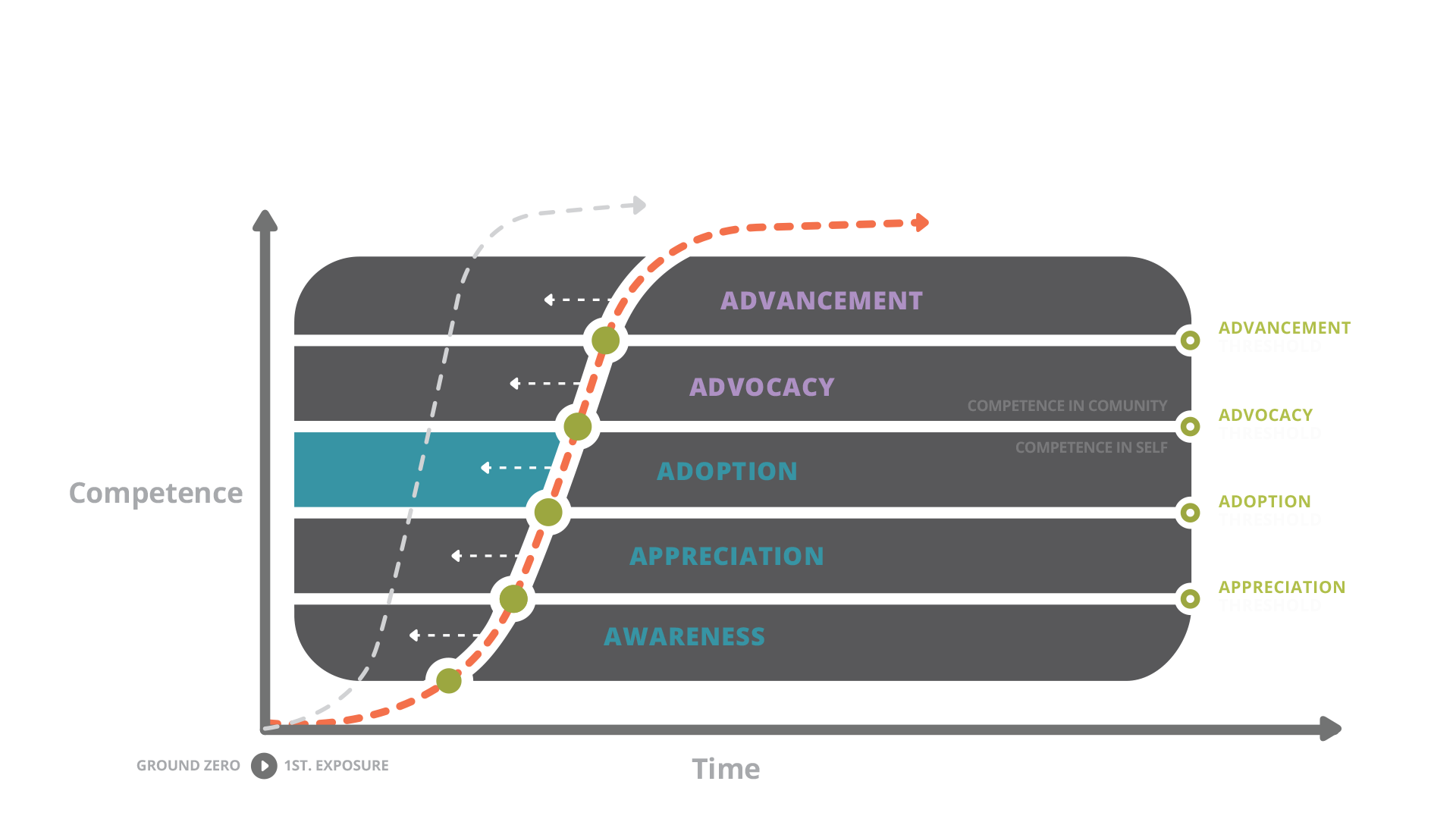 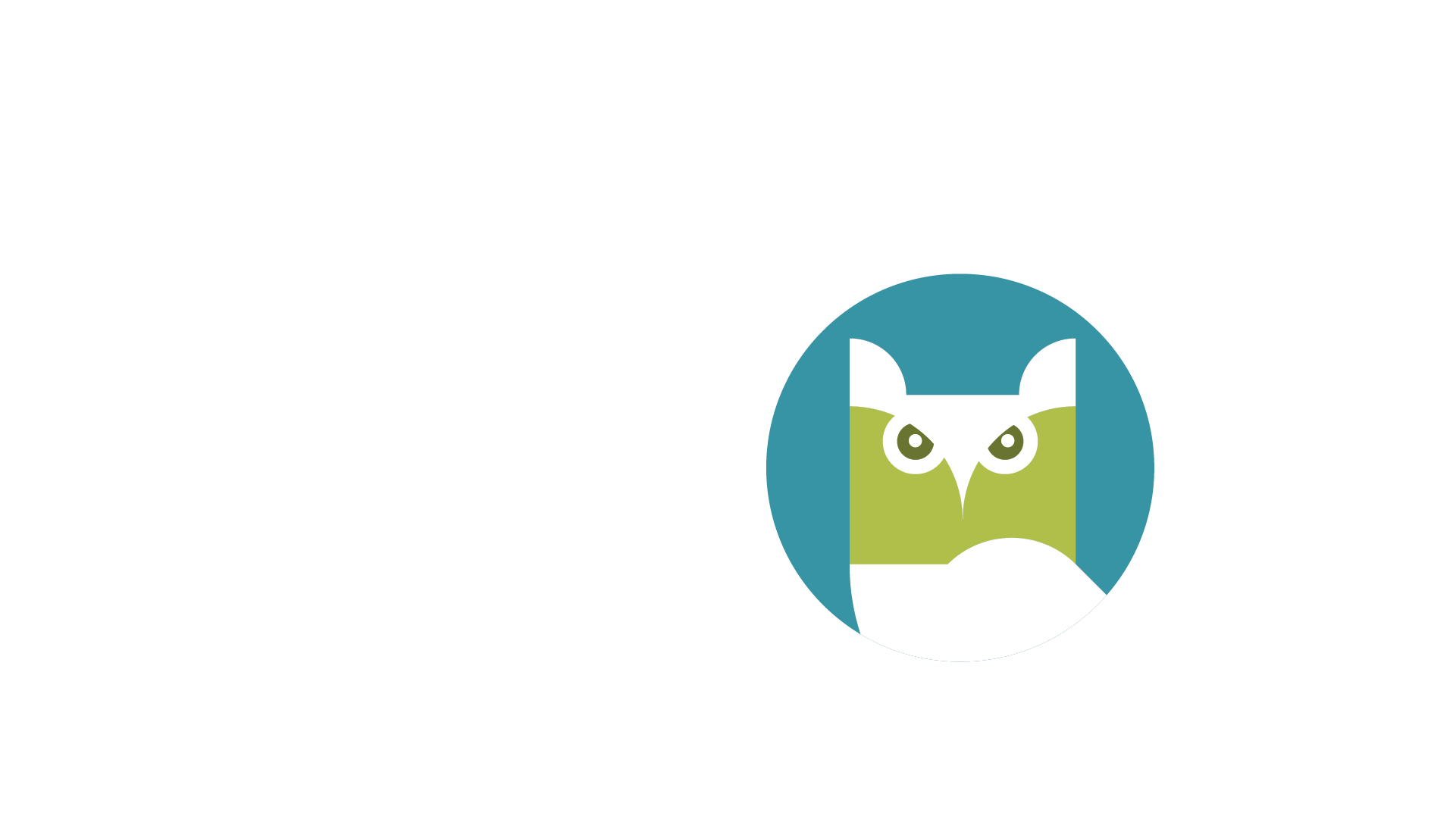 The Competence Continuum.
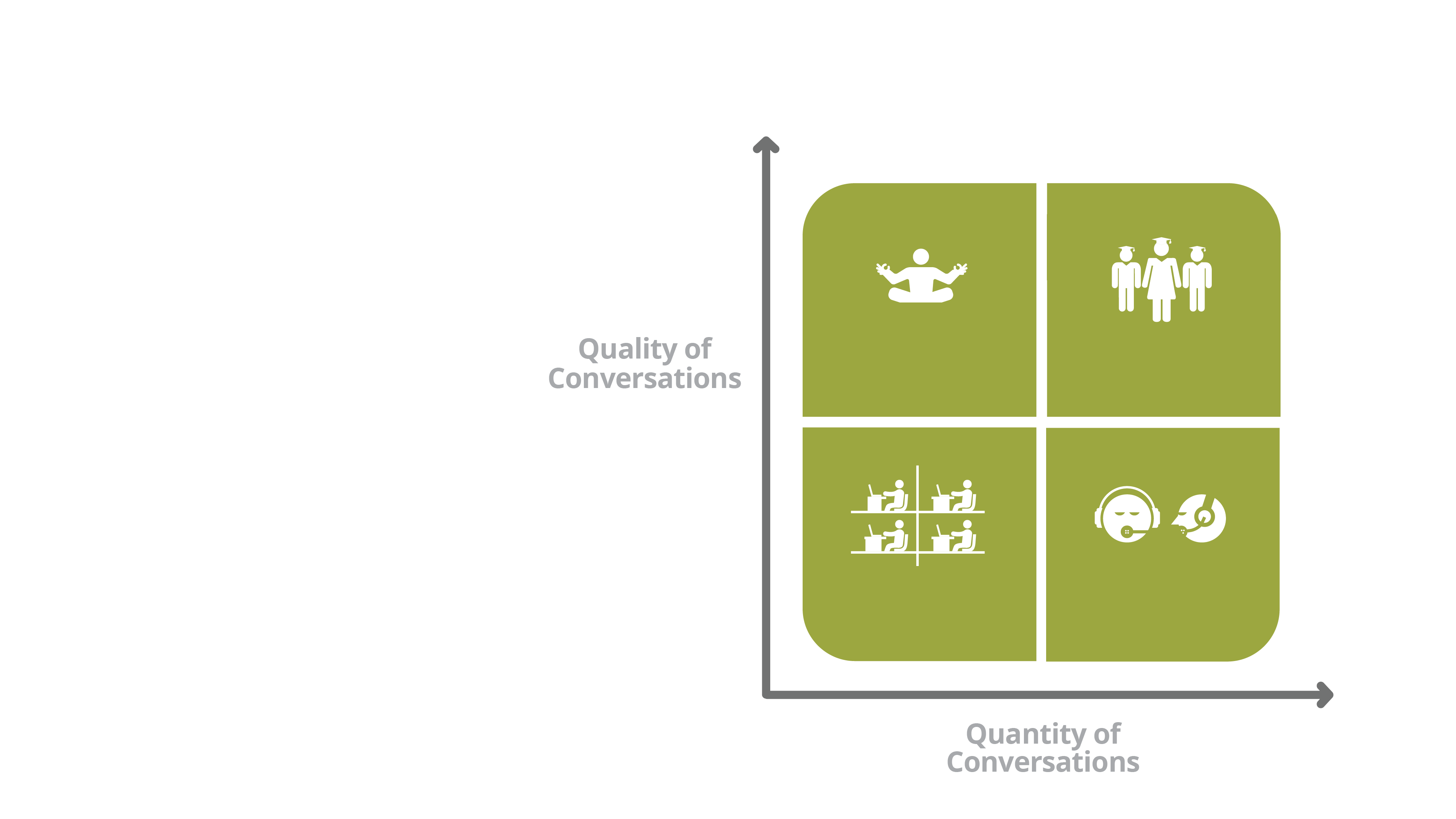 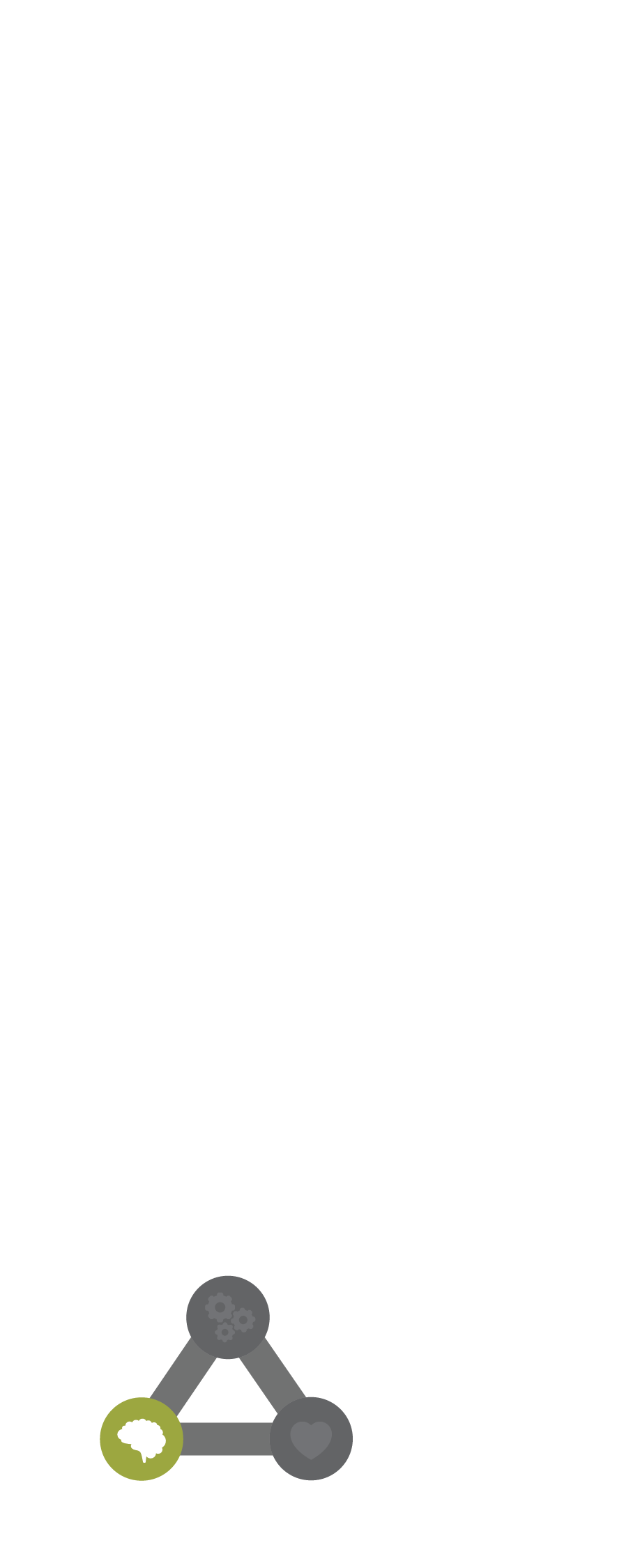 Conversations.
Competence in Community
Guru
Culture
Competence
In Community
Status
Quo
Chaos &
Gossip
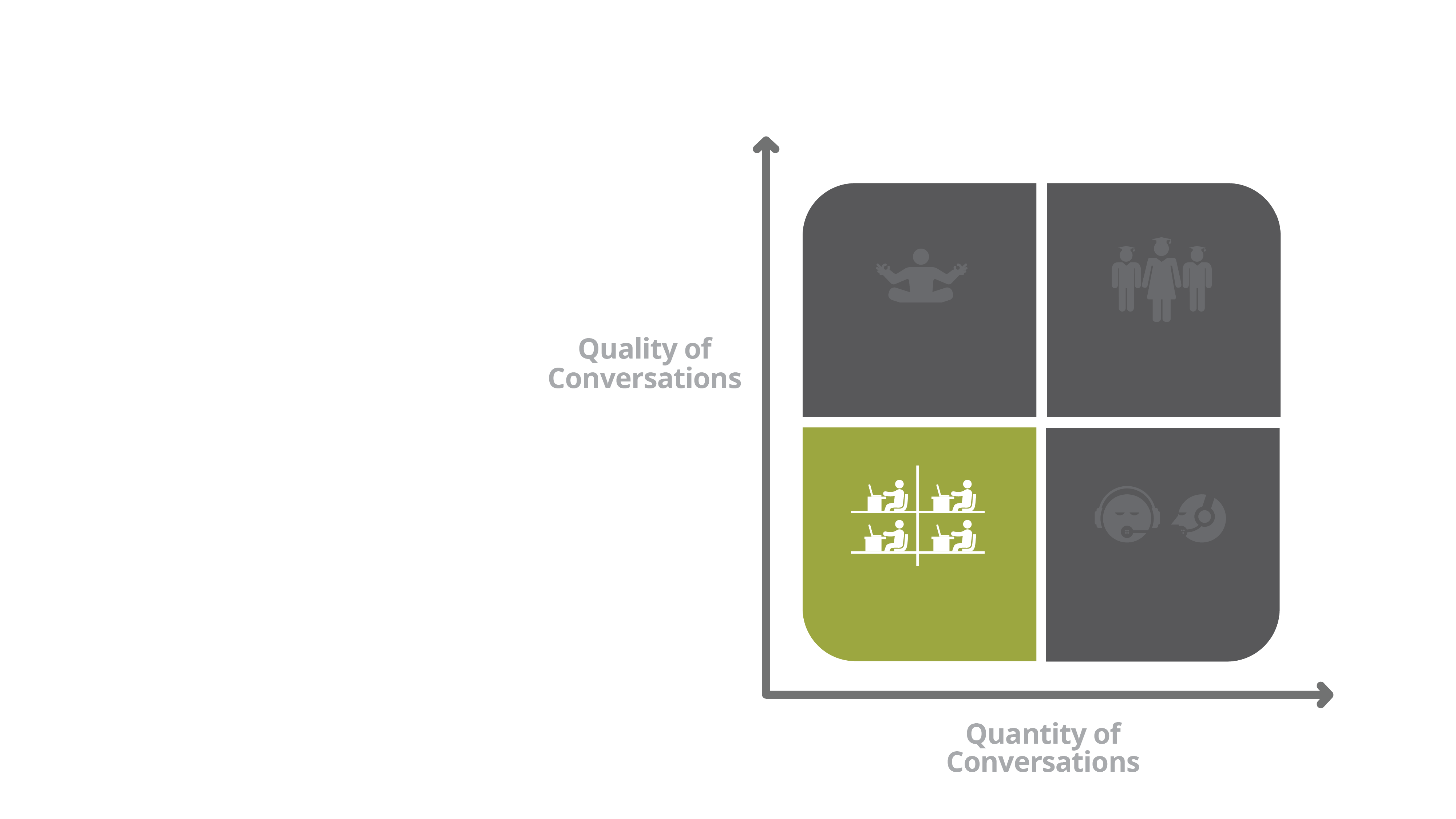 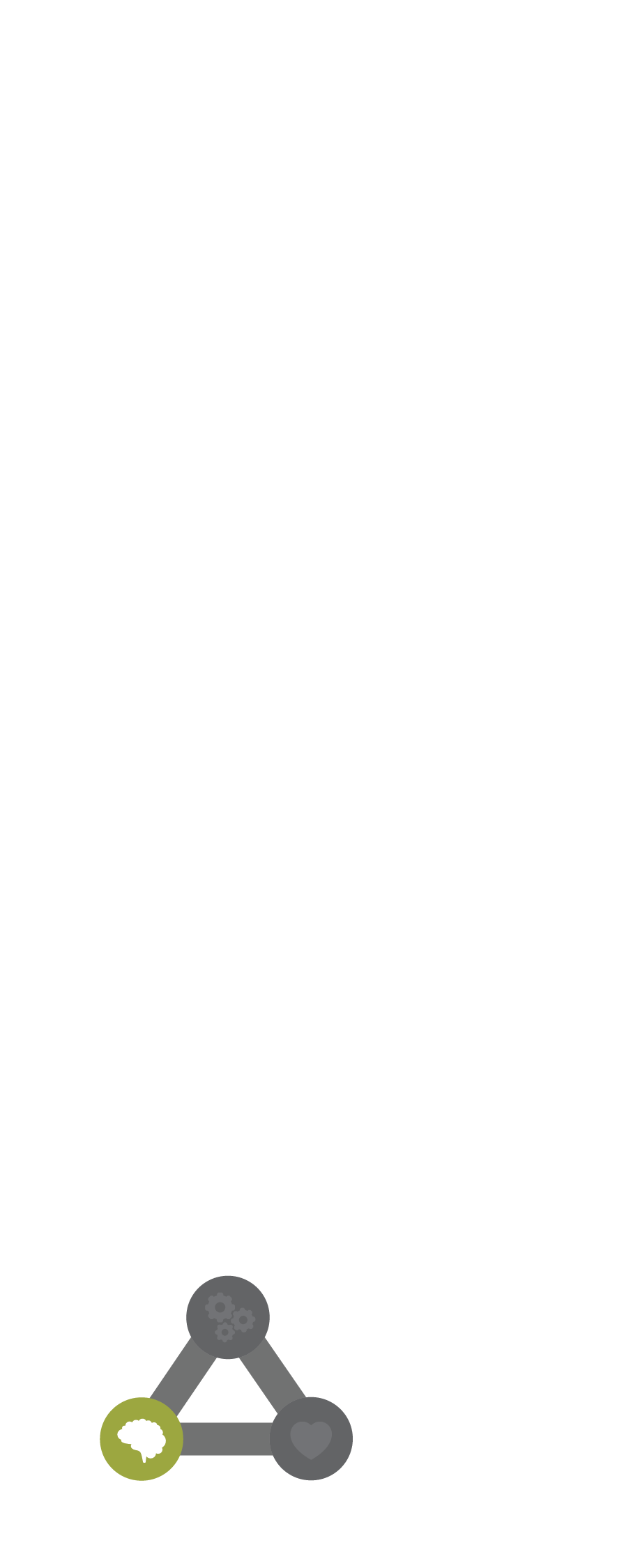 Low Quality &
Low Quantity
Status Quo: No Change in Competence or Culture
Guru
Culture
Competence
In Community
Status
Quo
Chaos & 
Gossip
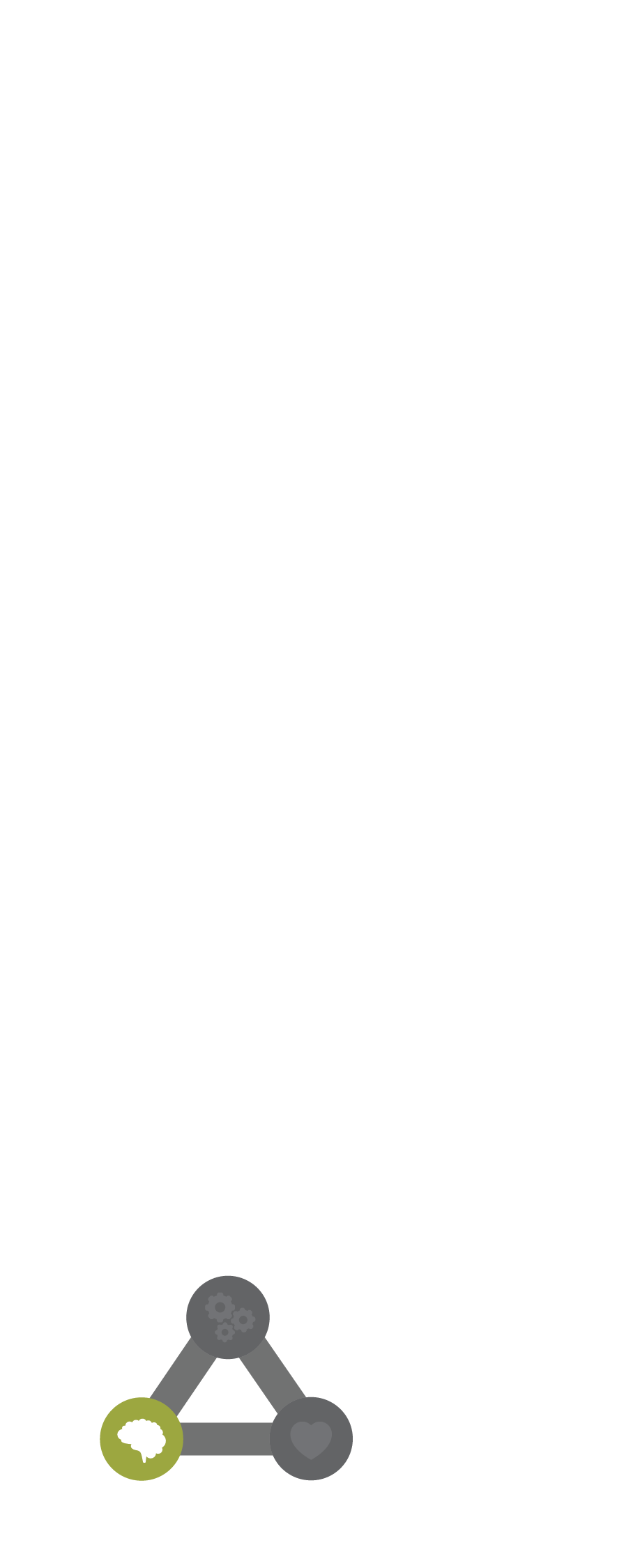 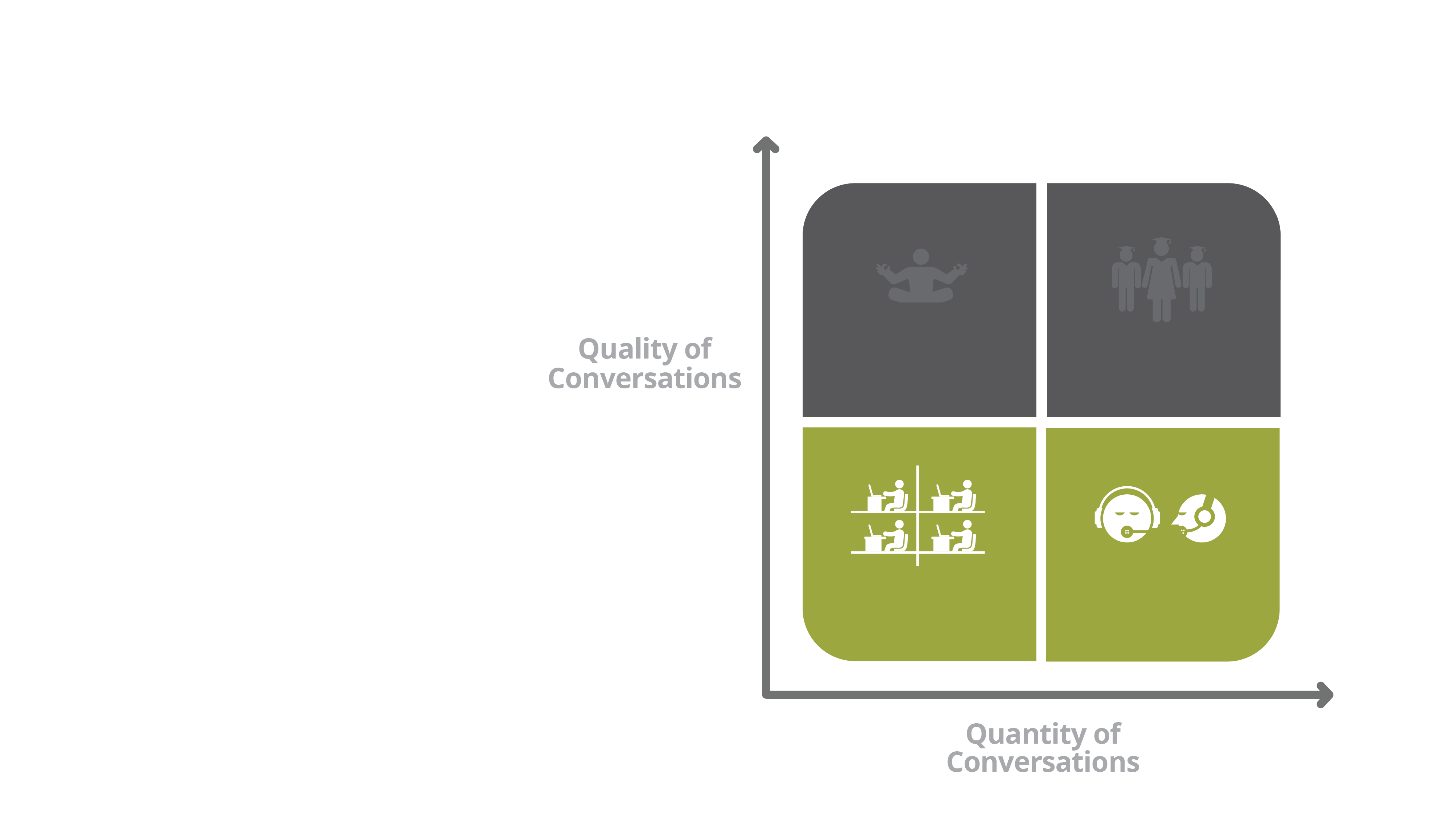 Low Quality &
High Quantity
Chaos and Gossip
Culture Degrading
Guru
Culture
Competence
In Community
Status
Quo
Chaos &
Gossip
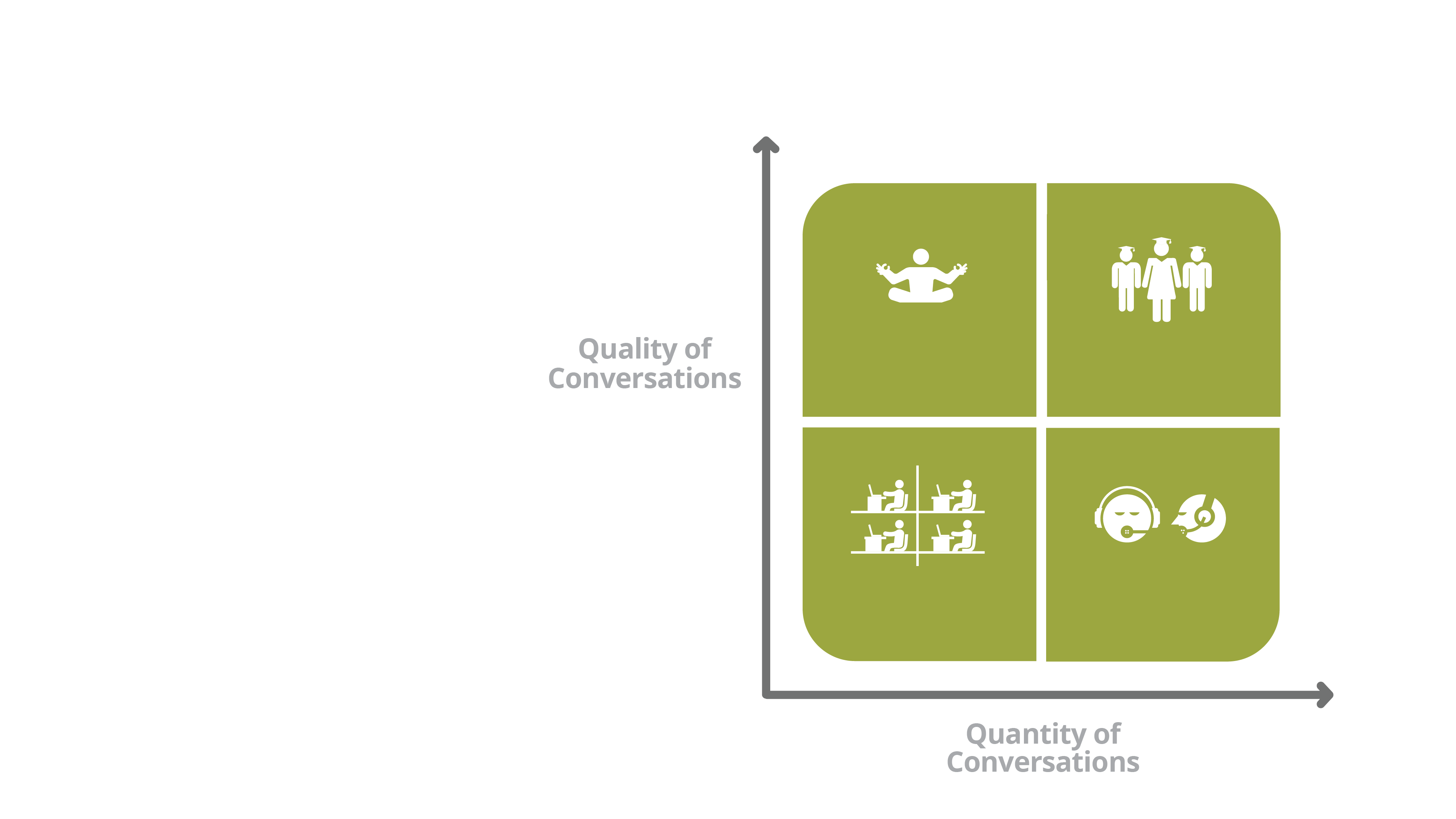 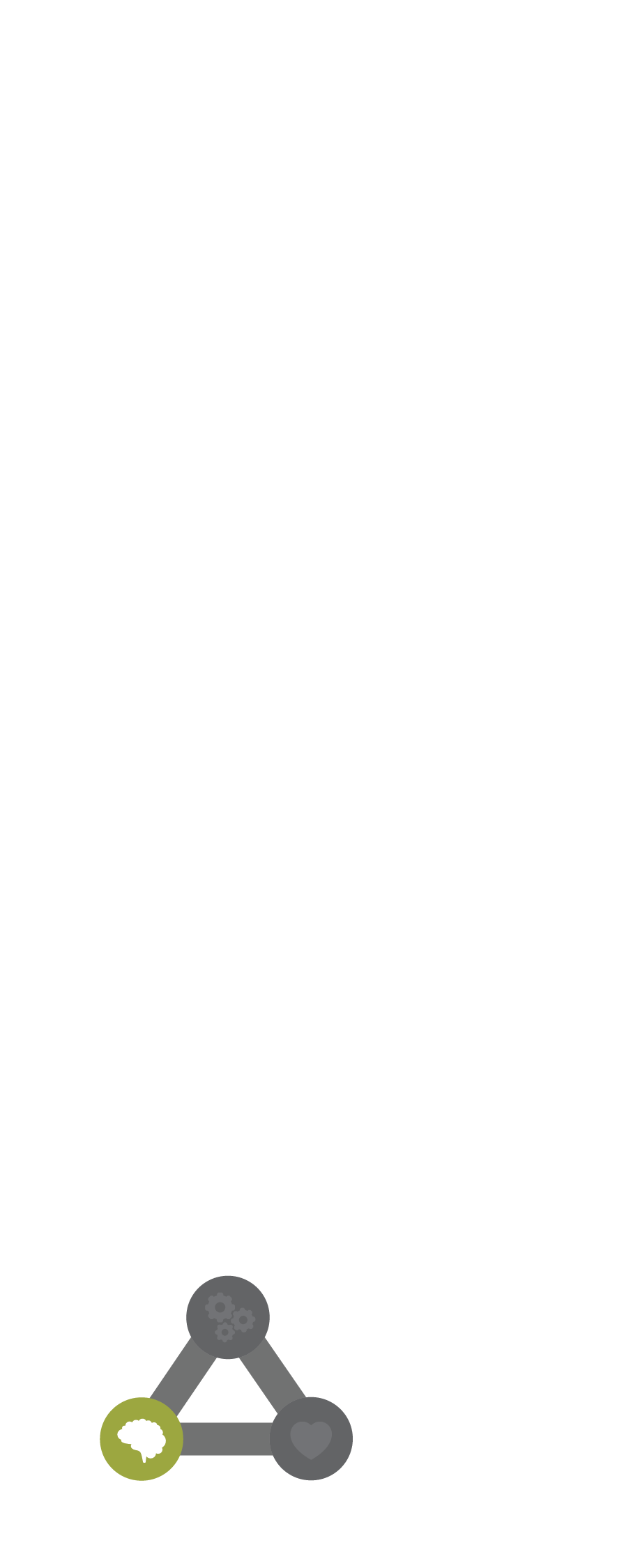 High Quality &
Low Quantity
Knowledge Hoarding
Guru Culture
Culture Degrading
Guru
Culture
Competence
In Community
Status
Quo
Chaos &
Gossip
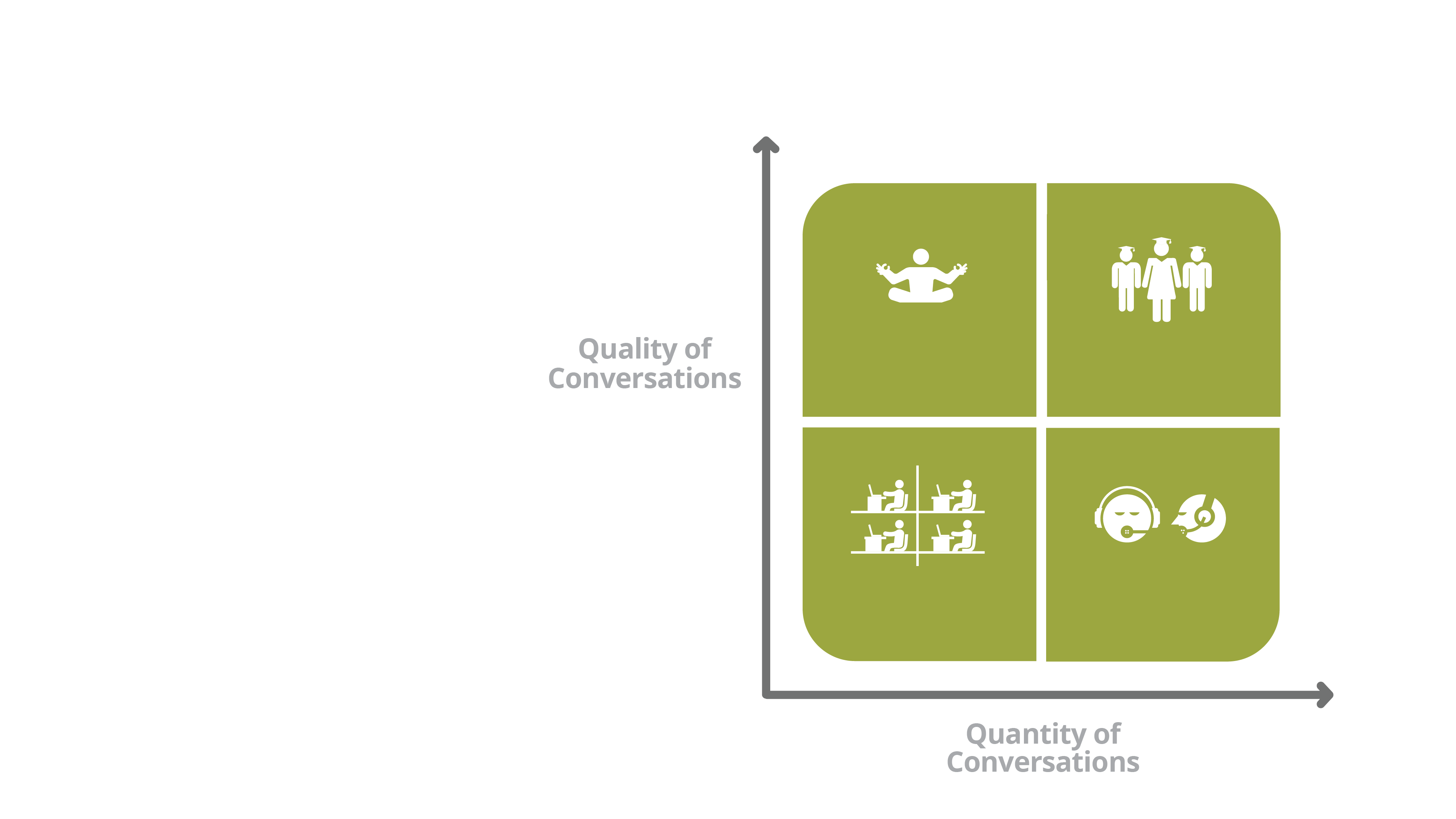 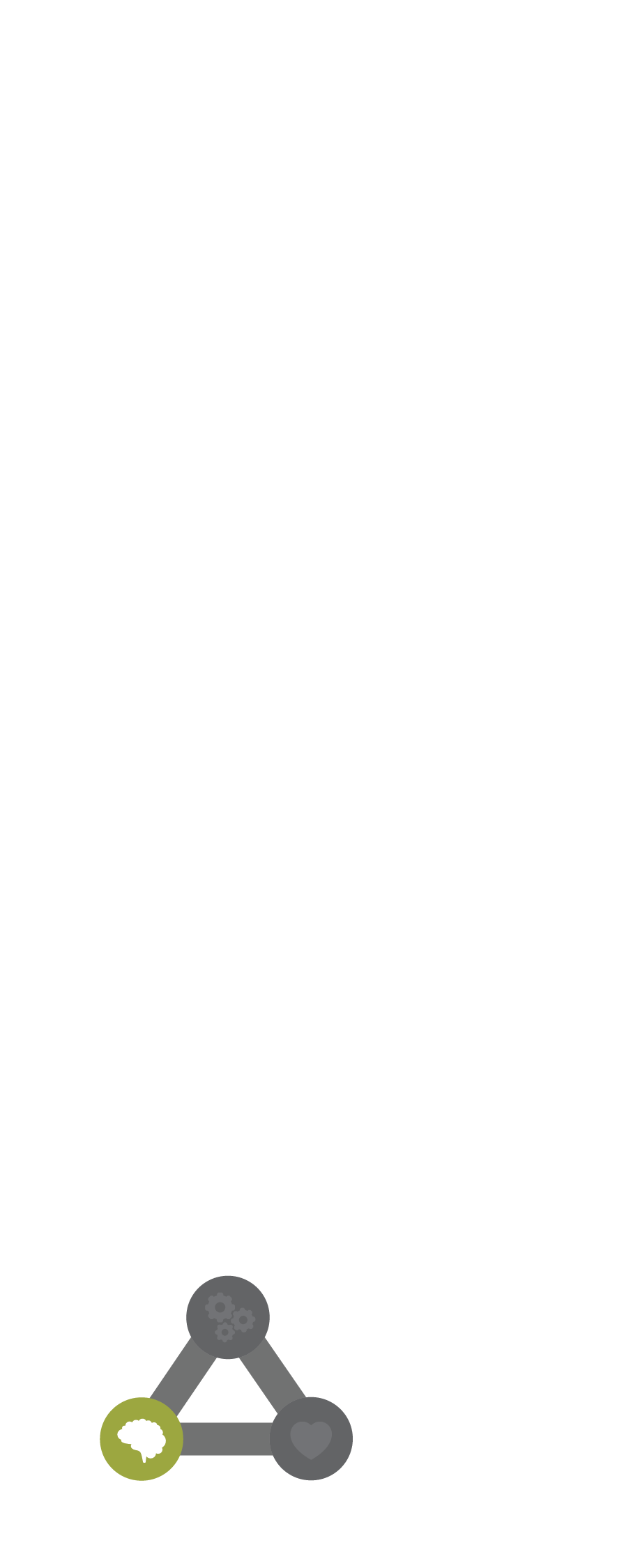 High Quality &
High Quantity
Competence Maximizing
Growth Enabling
Competence in Community
Guru
Culture
Competence
In Community
Status
Quo
Chaos &
Gossip
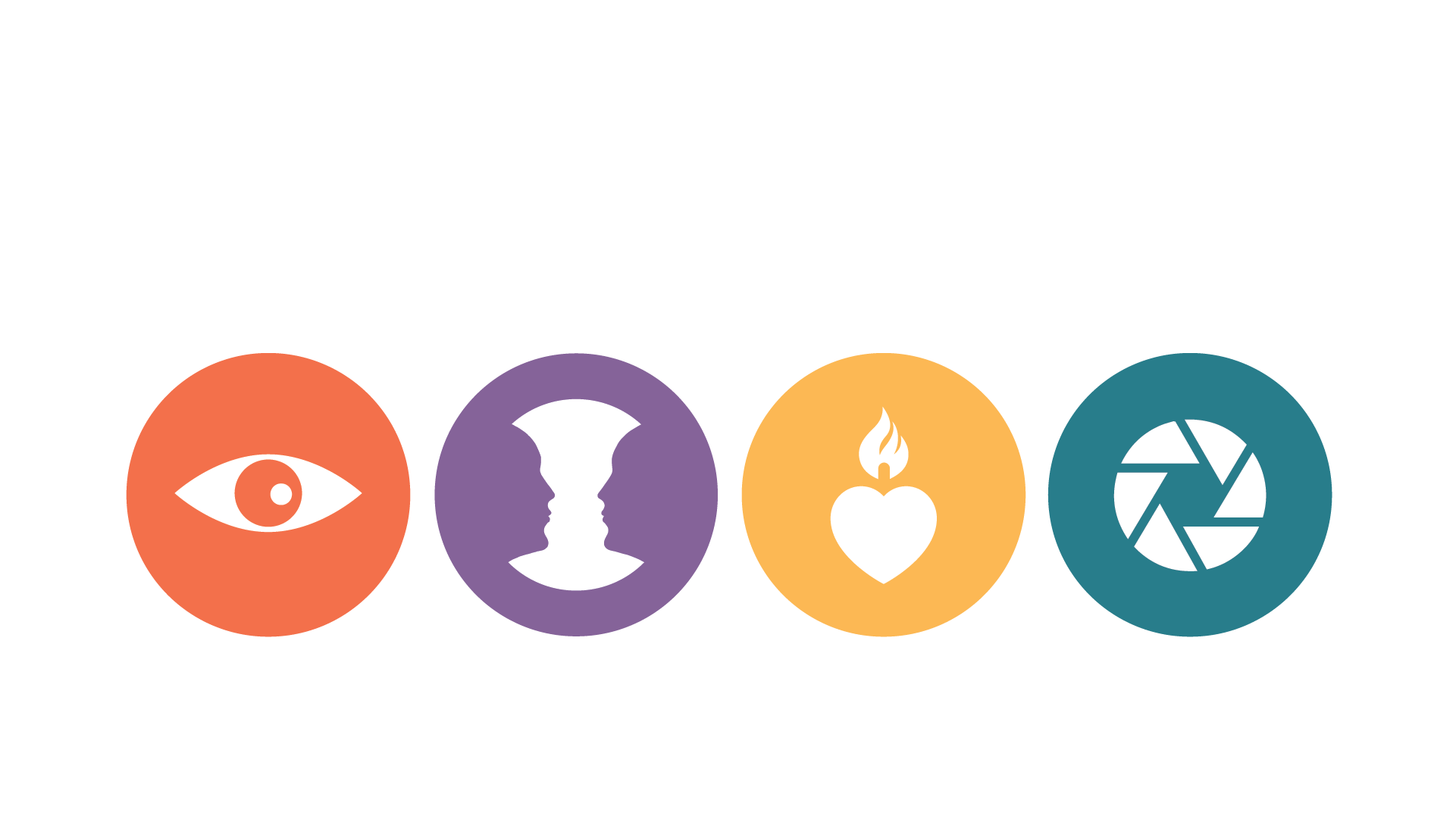 Leadership Culture.
Traits of Great Product Leaders
OBSERVATION
EMPATHY
PASSION
HYPER-FOCUS
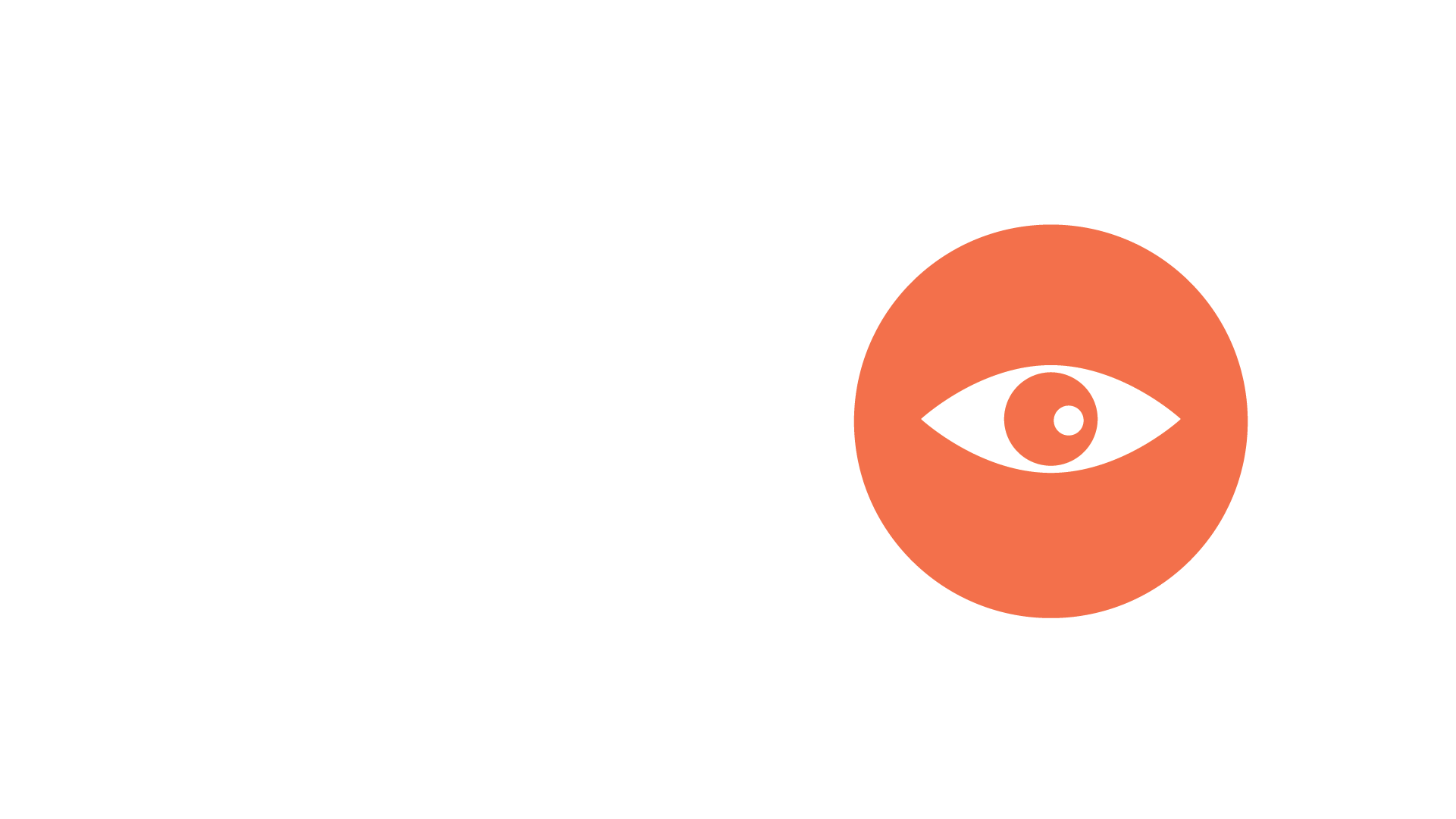 The Power of Observation.
“The  first  secret of design
is to notice.”

- Tony Fadell, Apple
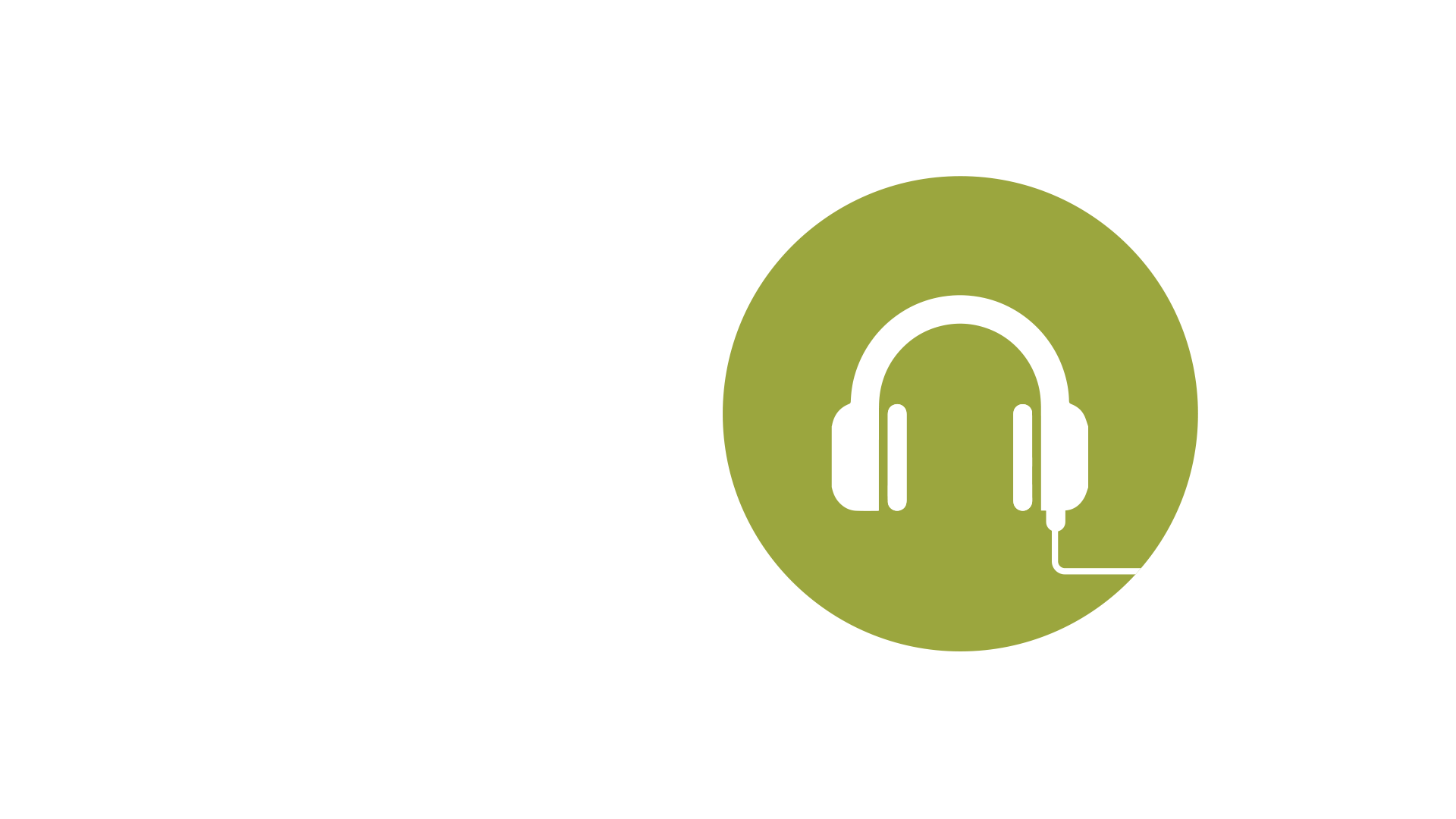 Listen.
A Model for 
”Voice of the Customer”
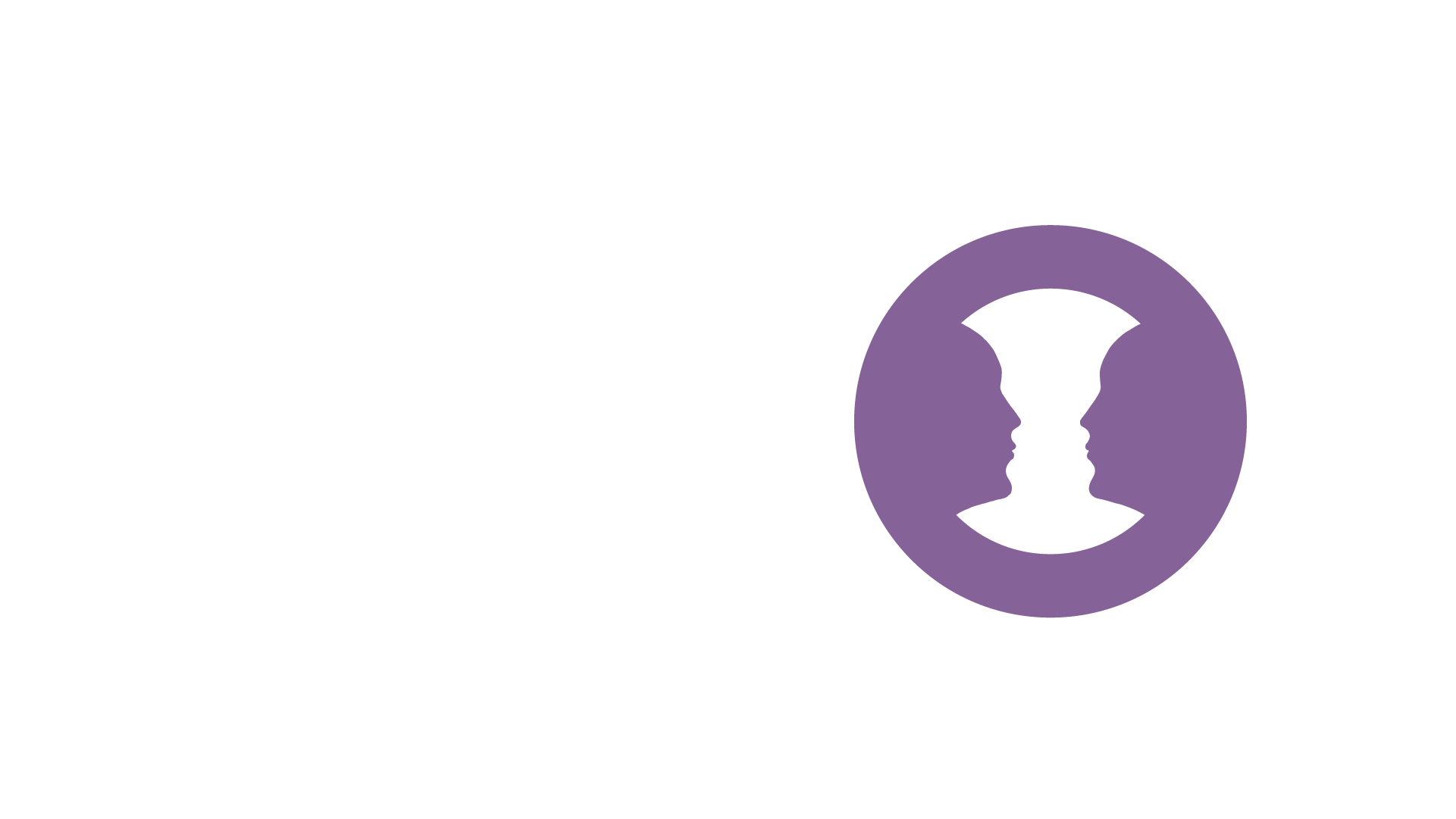 Empathy.
For Customer Pain and Delight
- Find Sources of Frustration 
- Focus On Experience
- Get “In Their Heads”
- Users First
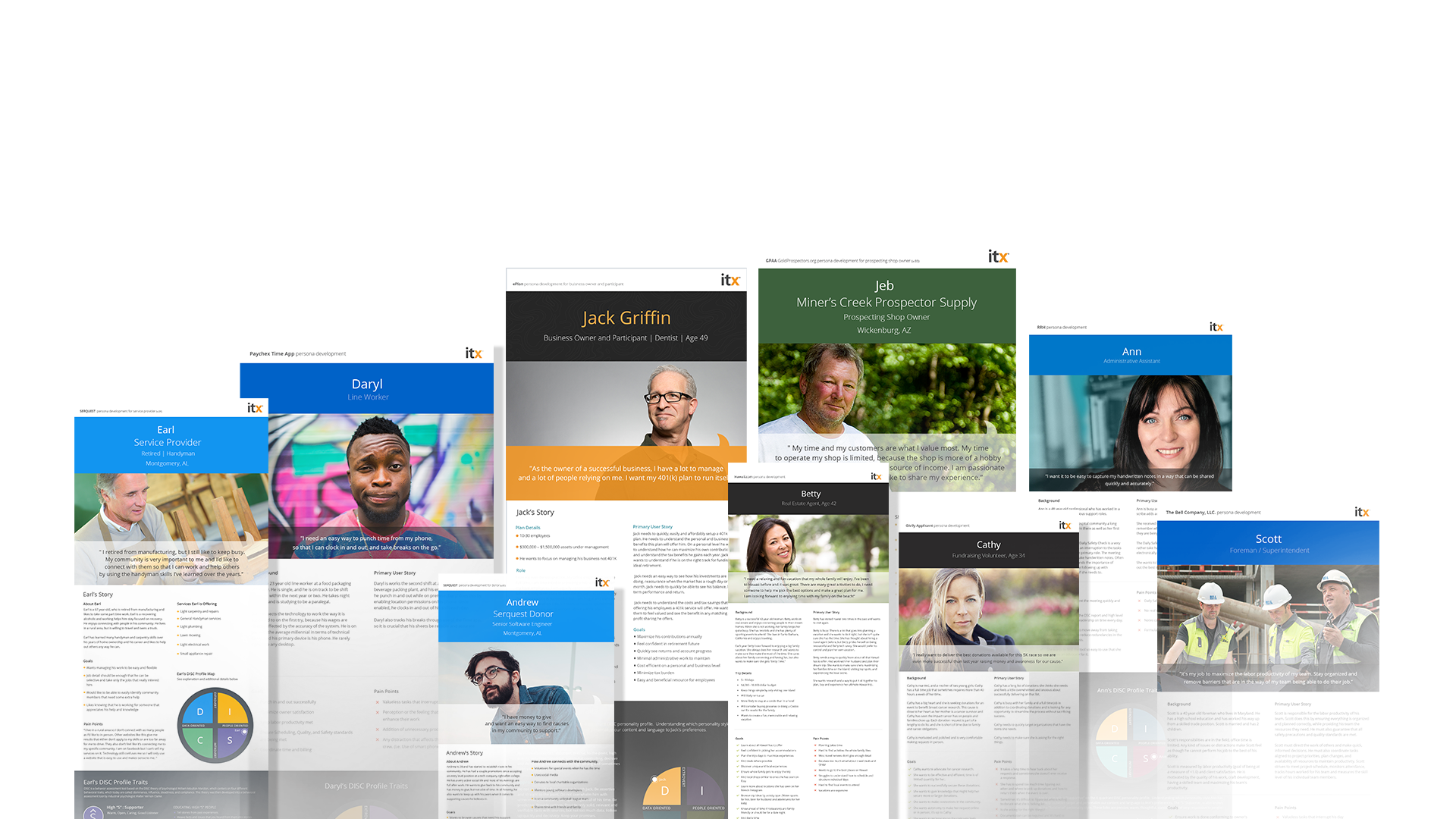 Personas.
Know your users: Continuously “Groom” Your Personas like you would your requirements
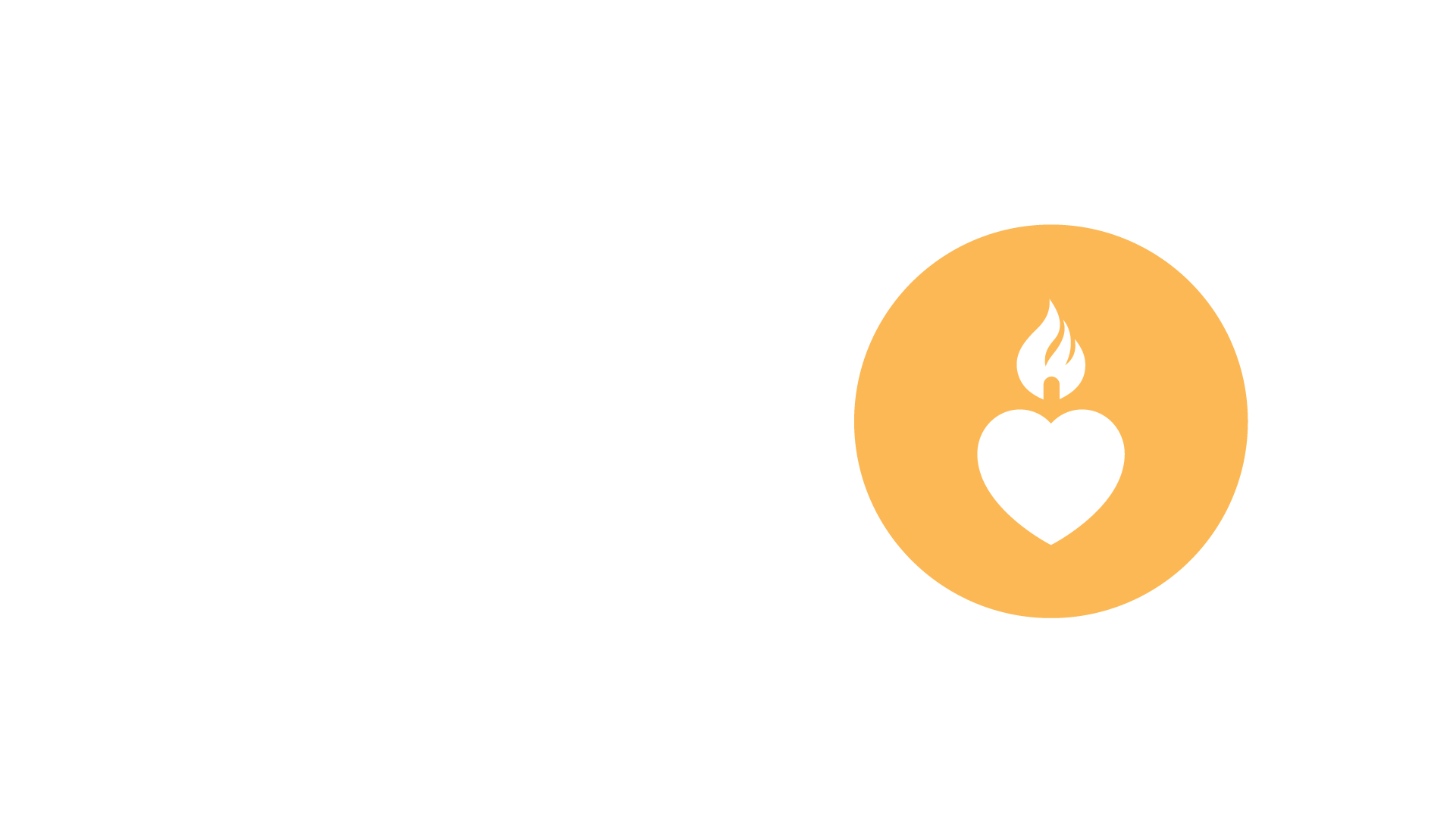 A Passion.
For The Details.
- ”Details Matter” Mindset
- Design Thinking
- Demanding of High Quality
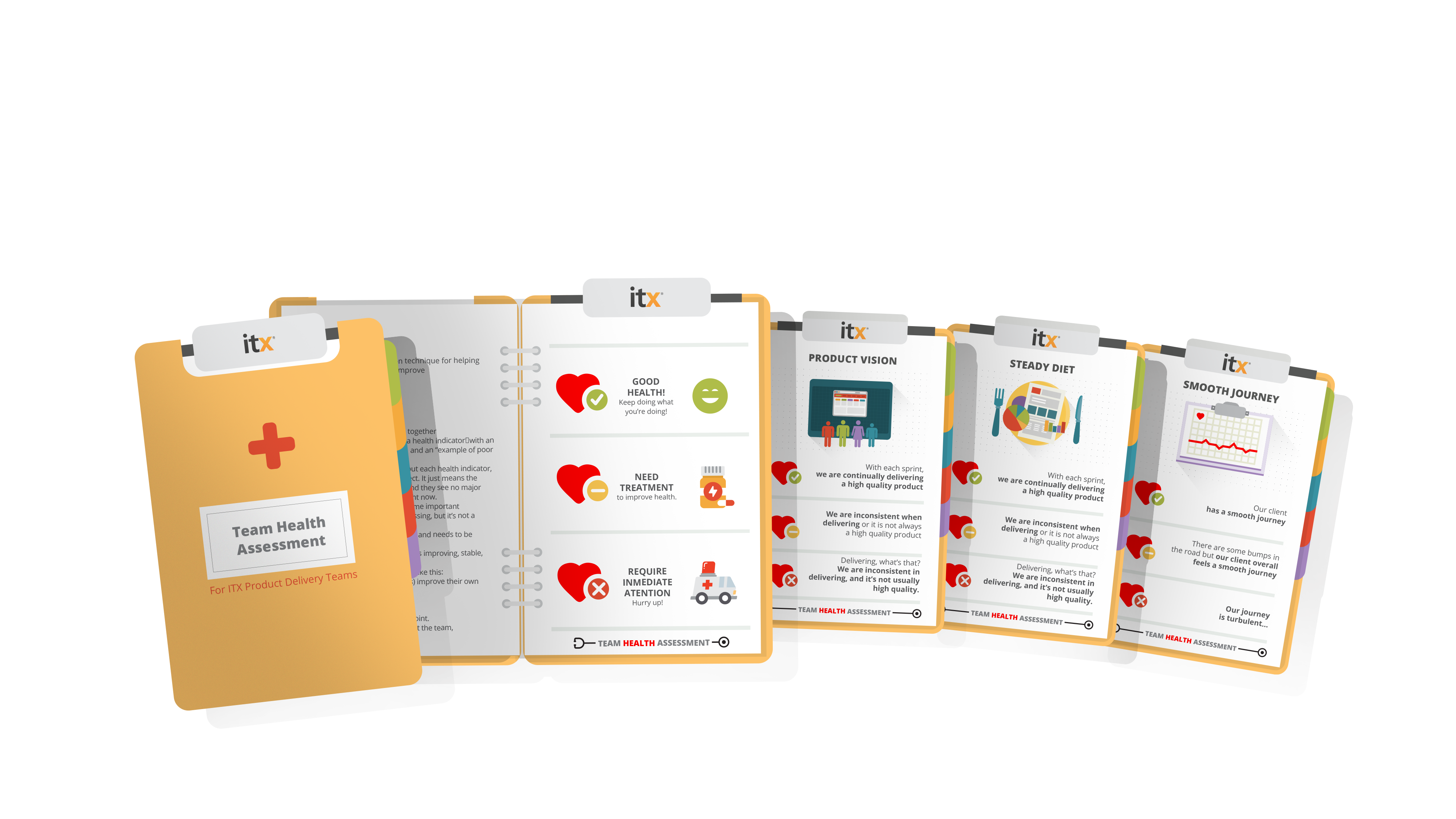 Team Health Assessment.
Measuring Pulse
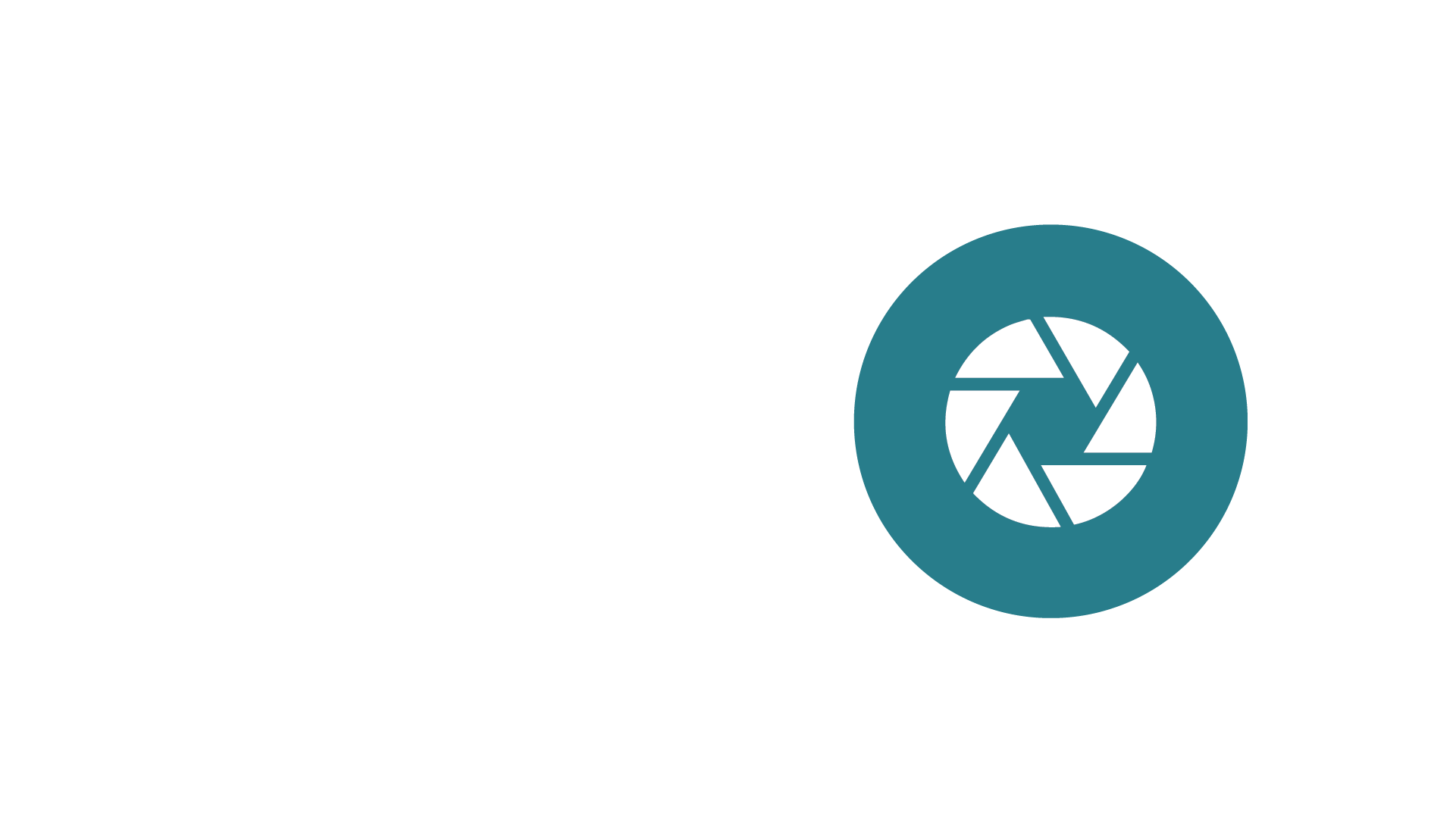 A Hyper-Focus.
On Continuous Innovation
- Measurement and Data
- Voice of the Customer
- Real Time Strategy
- Always Learning
- Continuous Innovation Mindset
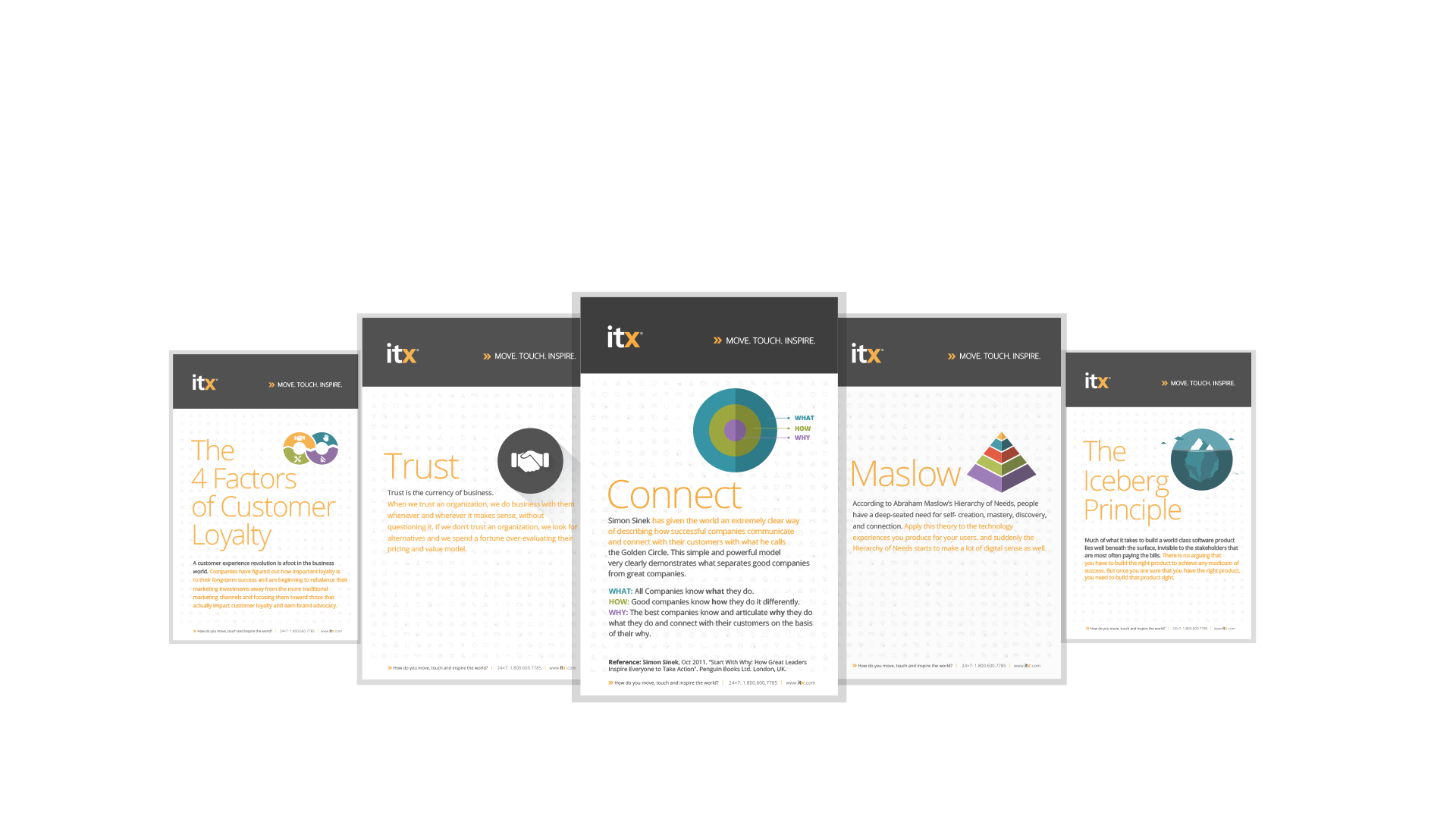 Micro-strategy.
Continuous Innovation
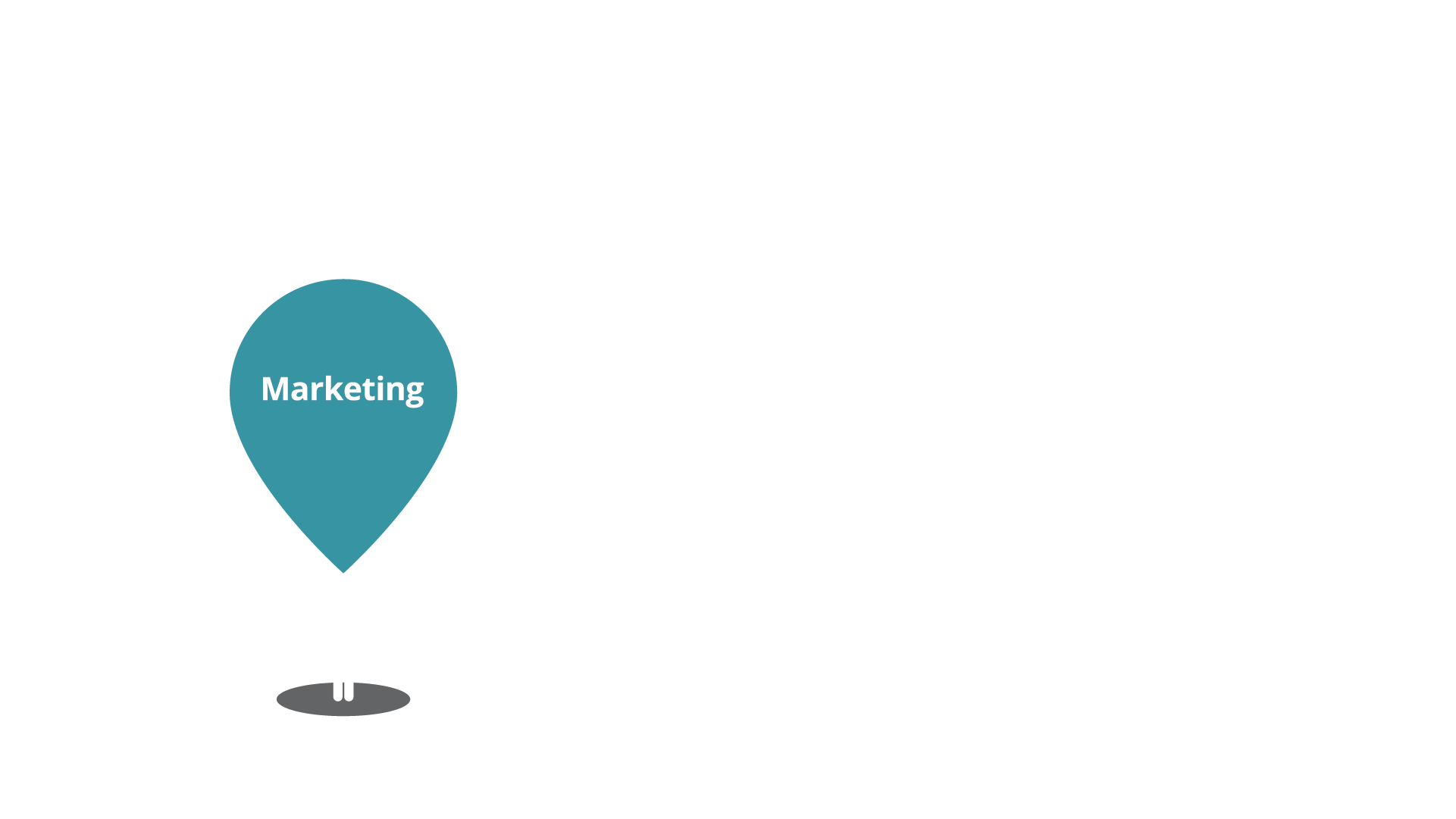 Your Customer’s Journey.
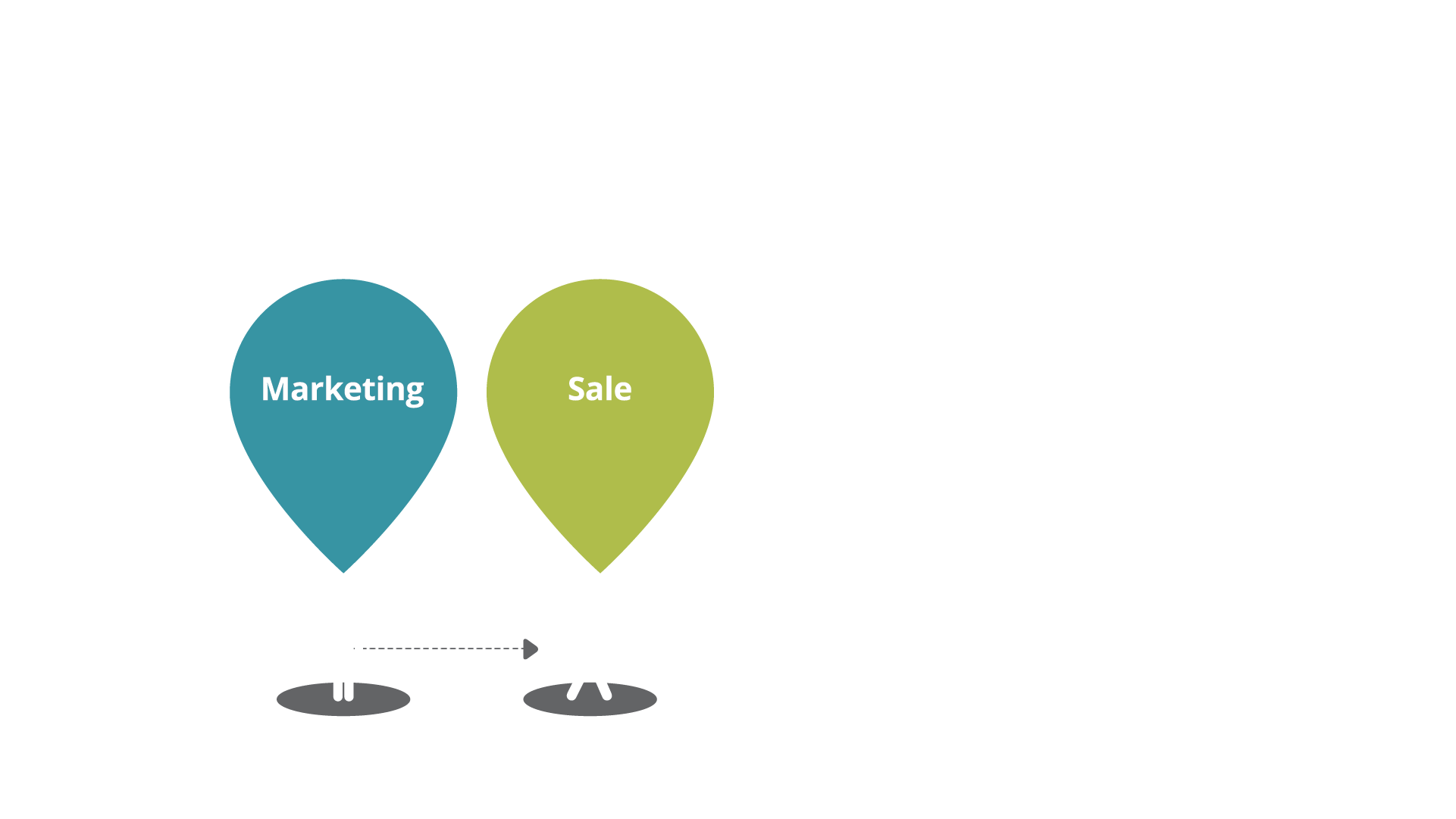 Your Customer’s Journey.
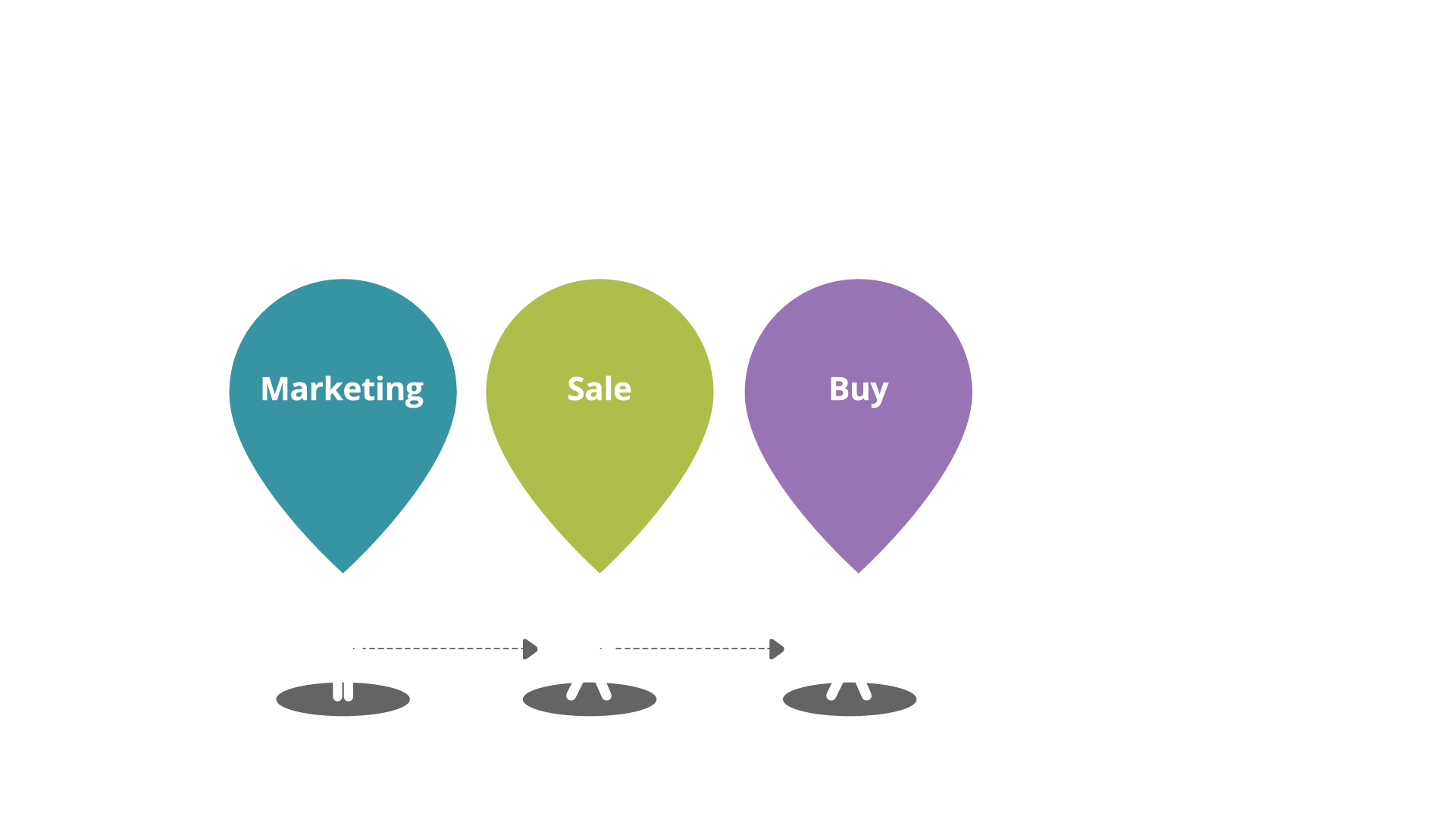 Your Customer’s Journey.
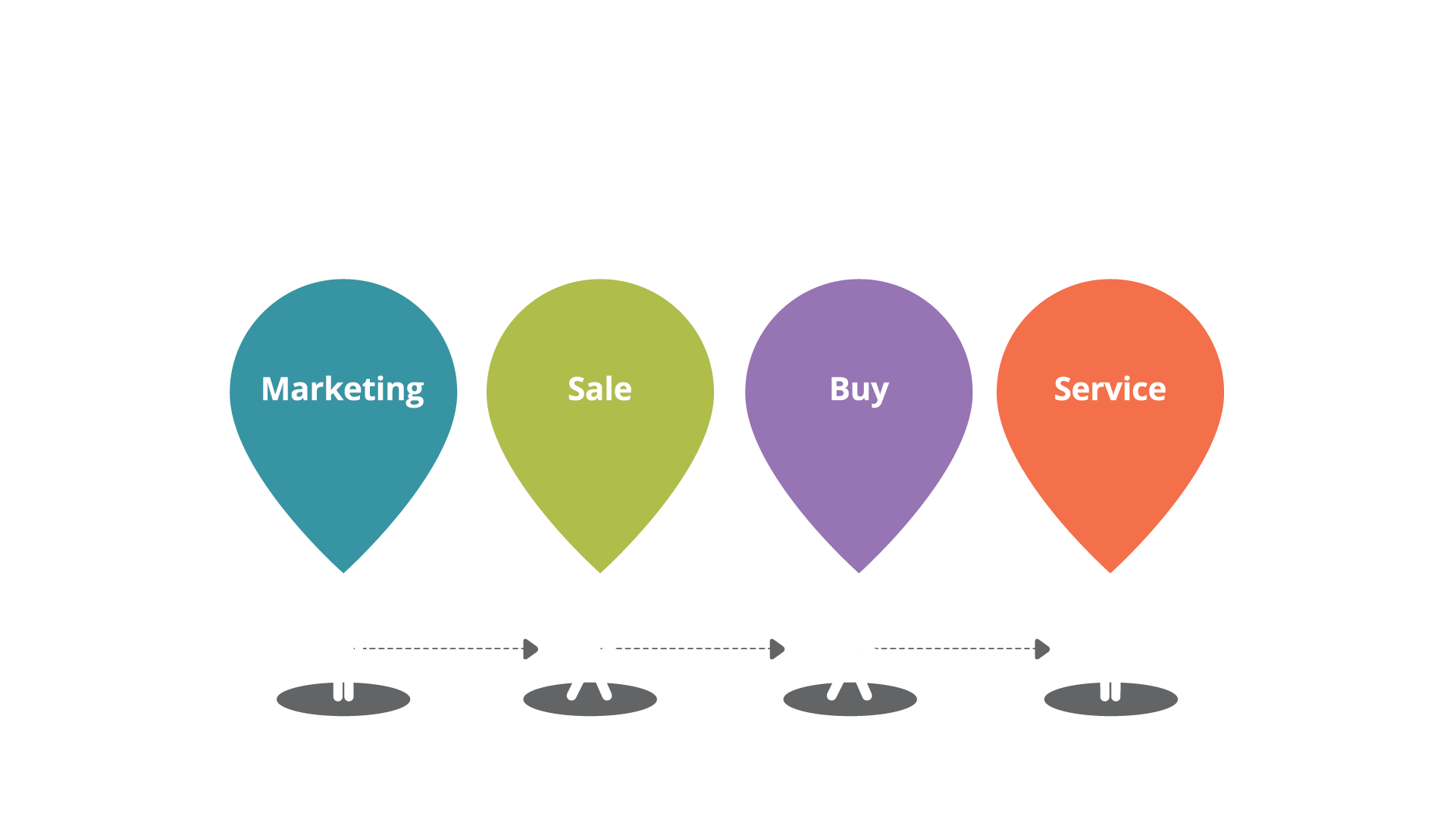 Your Customer’s Journey.
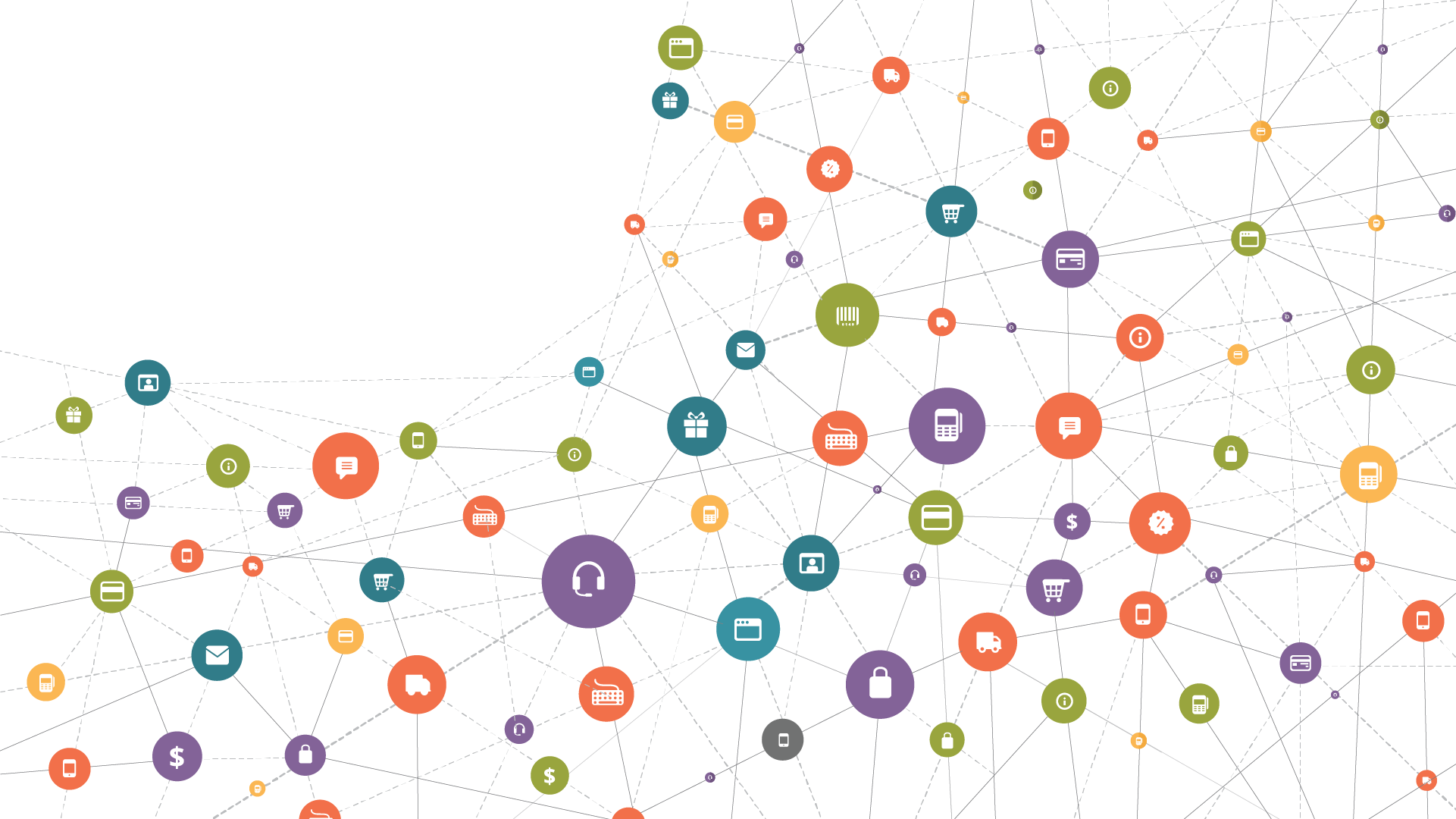 The Customer’s
Actual Journey.
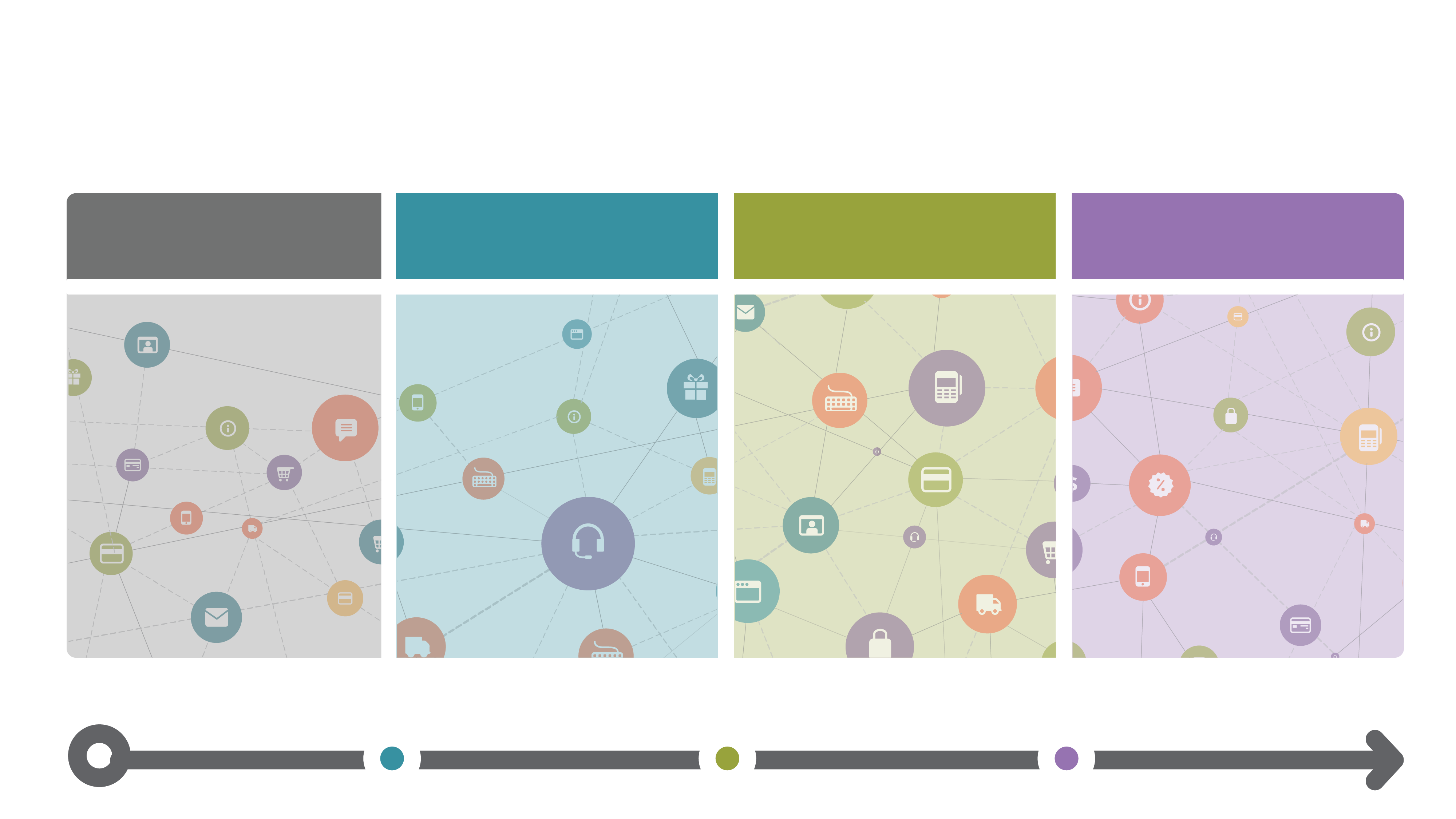 The Journey Framework.
Awareness
Trust
Loyalty
Advocacy
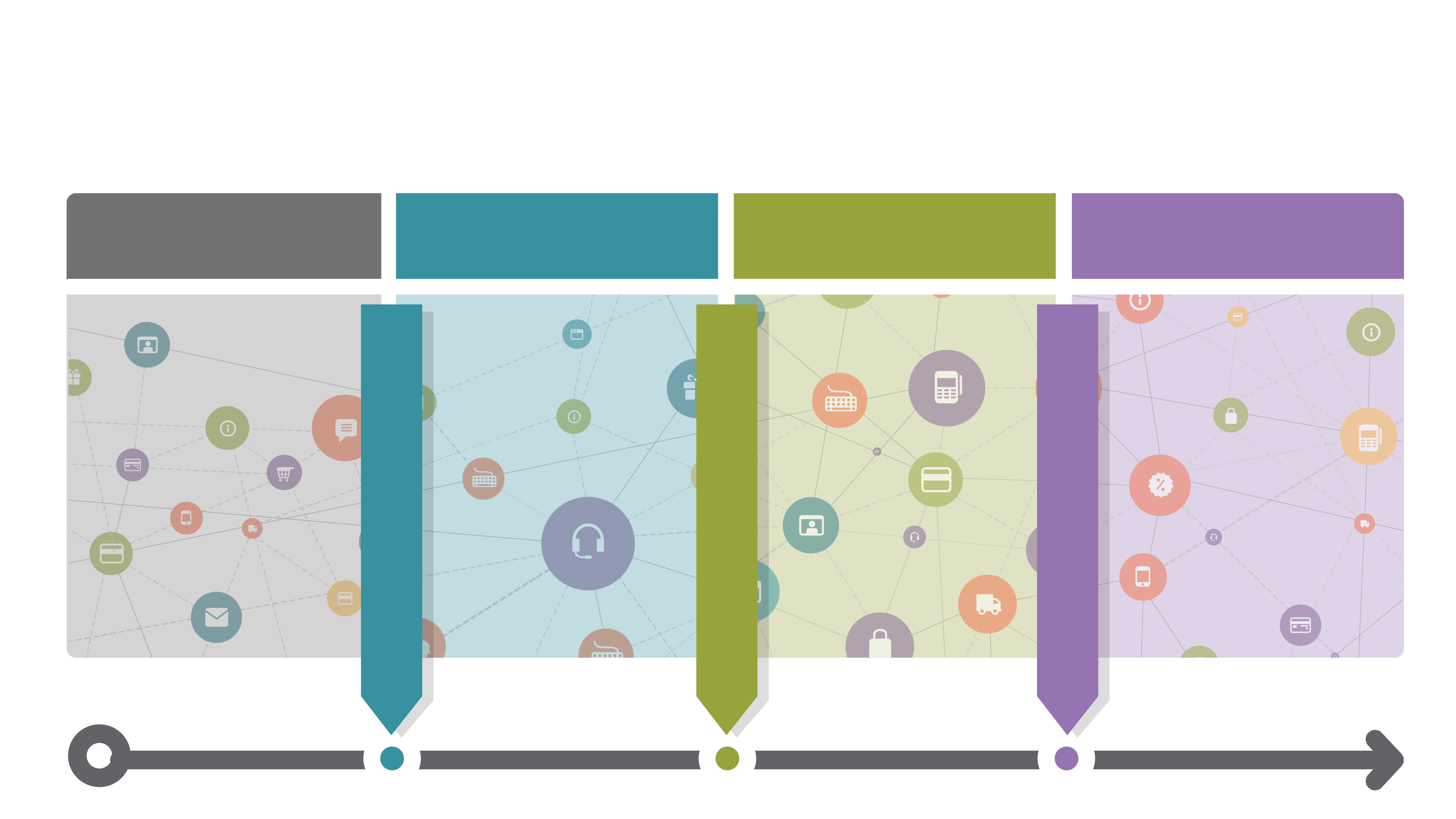 Thresholds.
Awareness
Trust
Loyalty
Advocacy
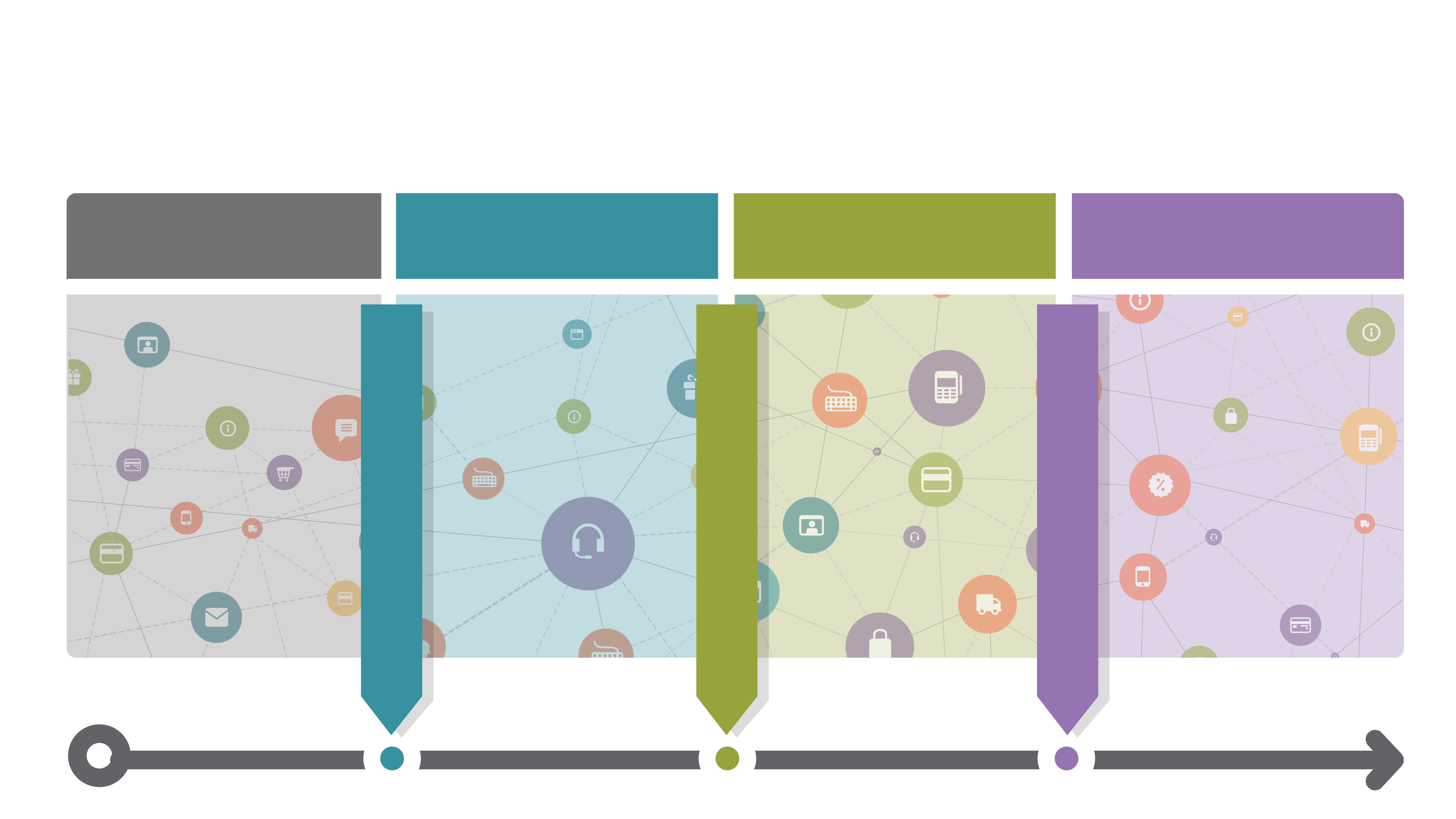 The Journey Framework.
Awareness
Trust
Loyalty
Advocacy
Investment
Behavior
Regular
Usage
Sharing
Behaviors
Trust Threshold
Loyalty Threshold
Advocacy Threshold
Conversions
Active Users
Feedback
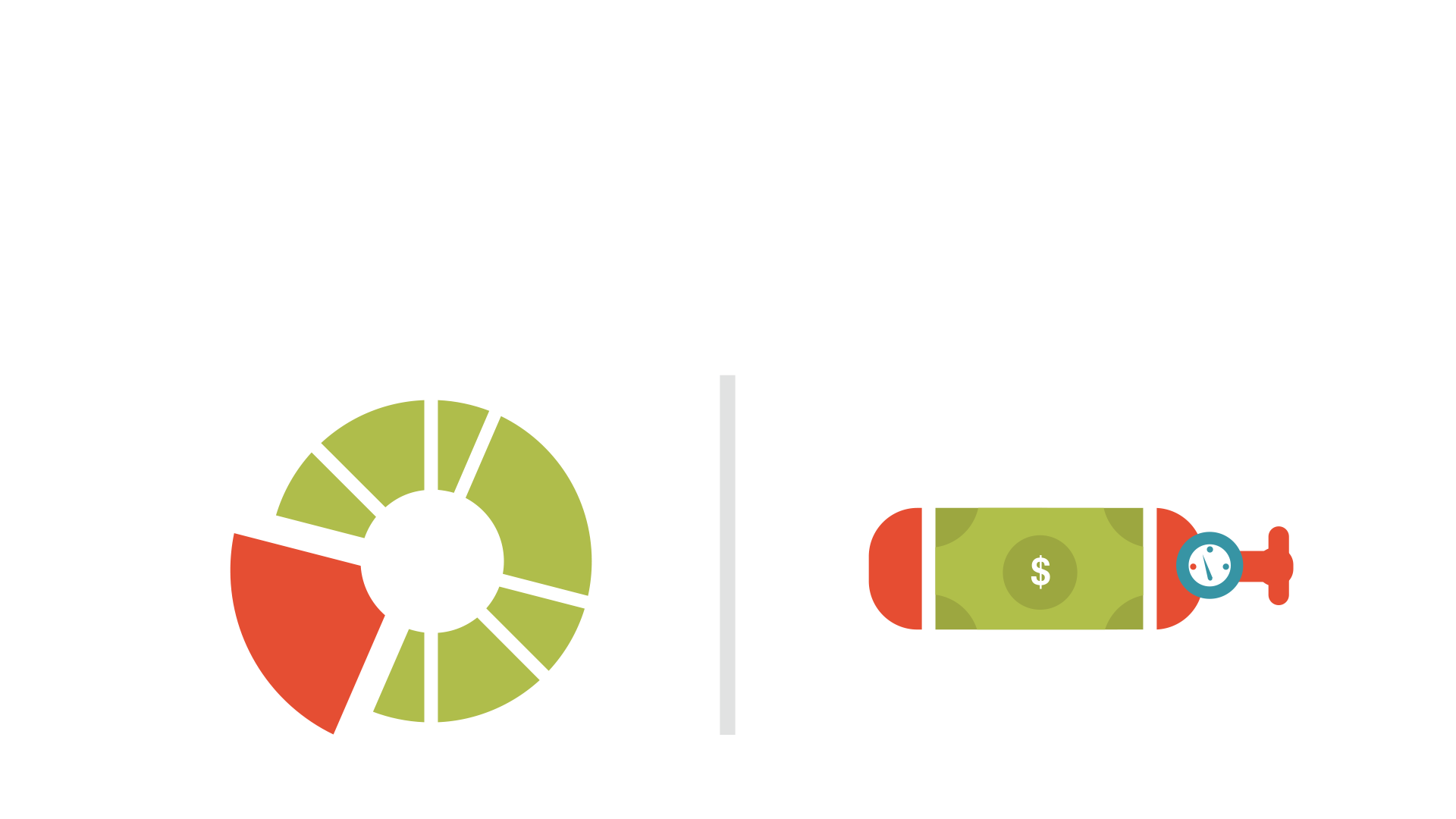 Measuring Software Product Success.
Product Usage vs Product Oxygen
PRODUCT USAGE
PRODUCT OXYGEN
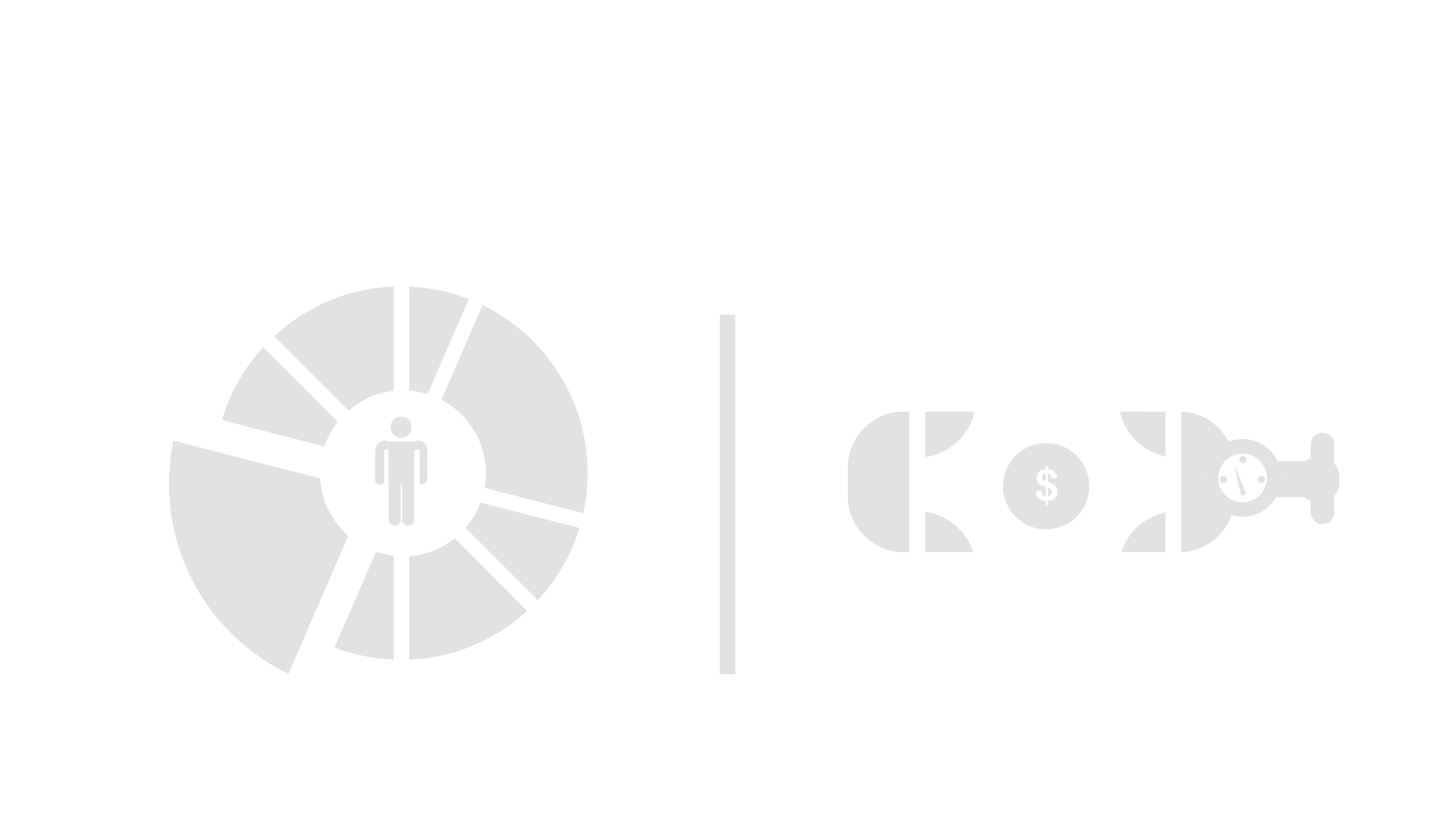 Key Performance Indicators (KPI’s)
BEHAVIOUR
MEASURES
STAKEHOLDER 
MEASURES
Trust
 Loyalty
 Advocacy
ROI
 Growth
 Conversions
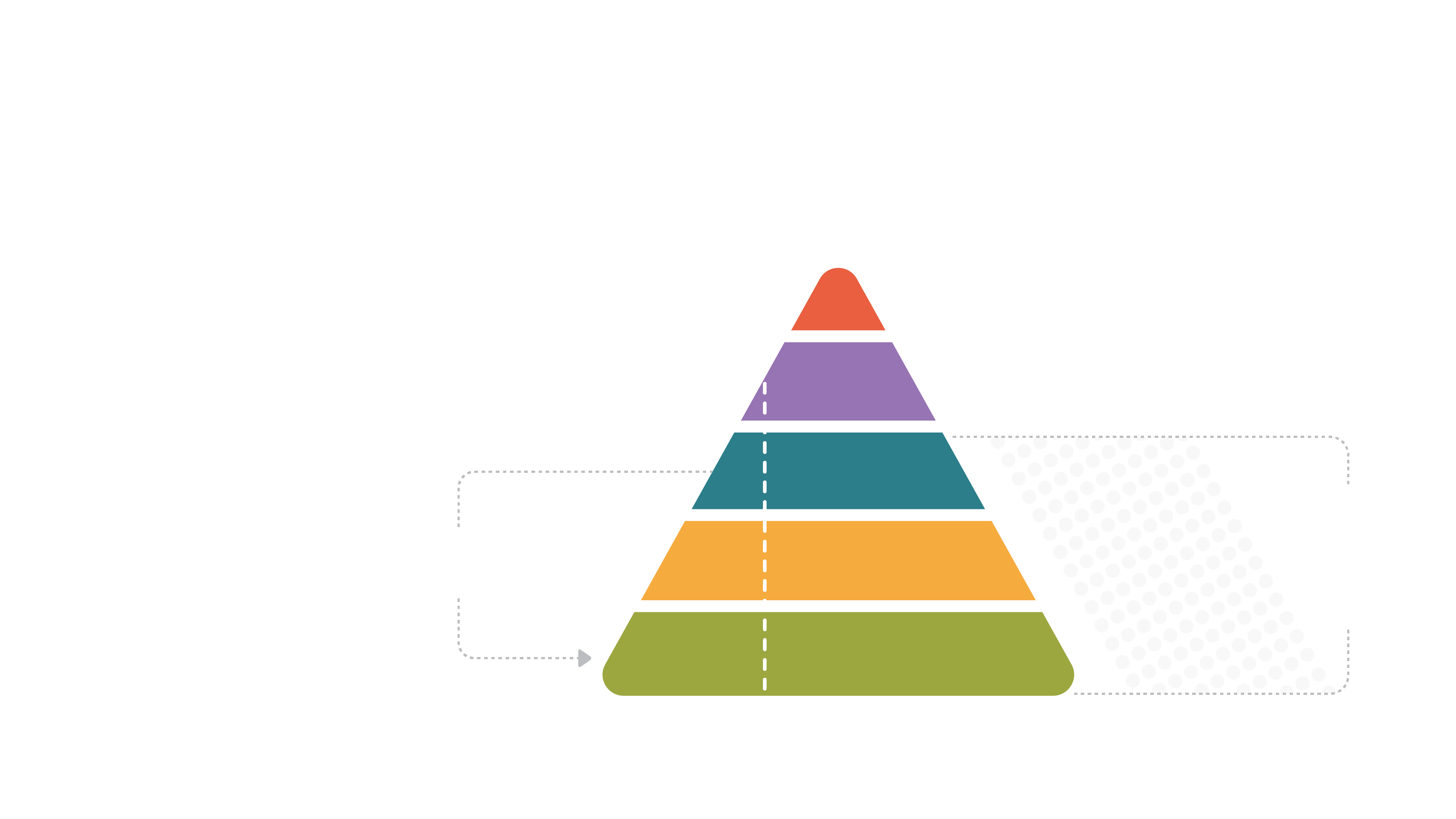 Product Metrics
The Relationship Between Different Metrics
ROI
Business Outcome Metrics
NPS
Customer Sentiment Metrics
Advocacy
Feature-
Level  
Metrics
User
Behavior
Metrics
Feeds
Loyalty
Trust
Drive
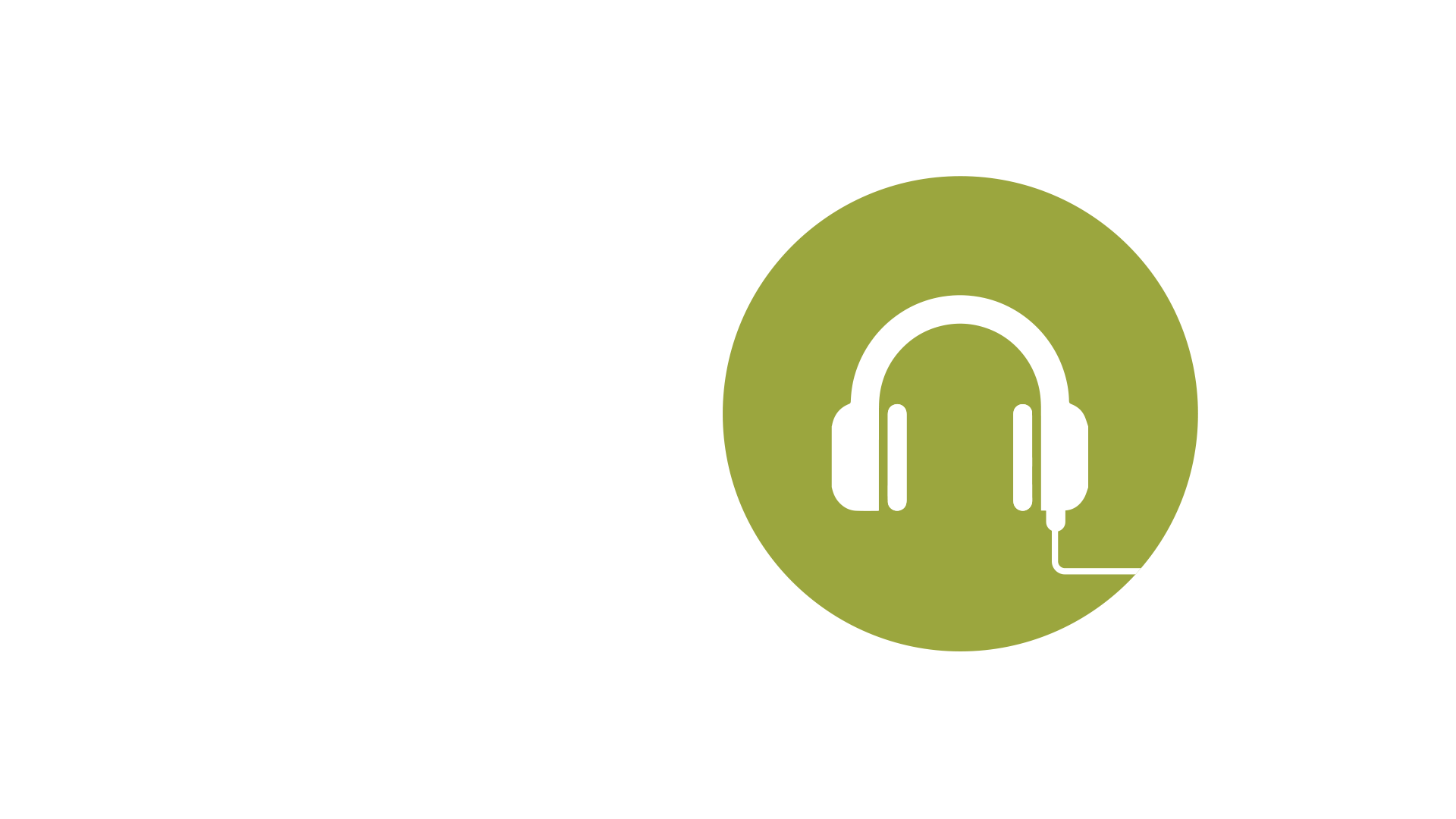 Listen.
How To Identify Your
Customer’s Needs
“People don’t know
what they want until you show it
to them.”
“People don’t know
what they want until you show it
to them.”

- Steve Jobs.
“It isn’t normal to know
what we want. It’s a rare and difficult psychological achievement.”
“It isn’t normal to know
what we want. It’s a rare and difficult psychological achievement.”

- Abraham Maslow.
“If I had asked my customers
what they wanted, they would’ve said
faster horses.”
“If I had asked my customers
what they wanted, they would’ve said
faster horses.”

– Henry Ford.
“If I had asked my customers
what they wanted, they would’ve said
faster horses.”

– Unknown (but Wise) Consultant.
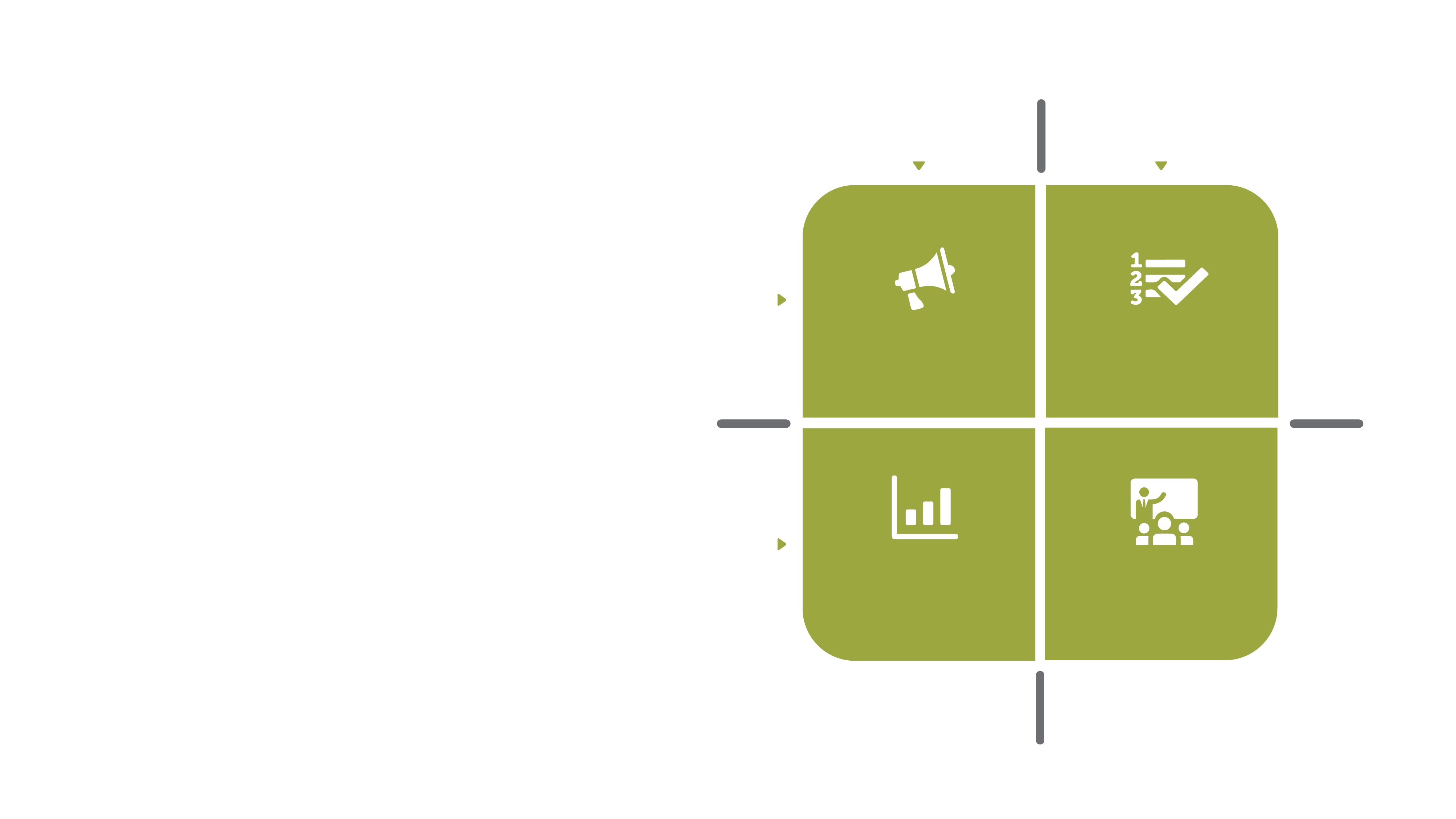 The Voice
of Customer.
Passive
Active
A model for maximizing our understanding of needs and wants
Direct
User
Feedback
Surveys
Focus Groups
Indirect
Activity
Analysis
Workshops
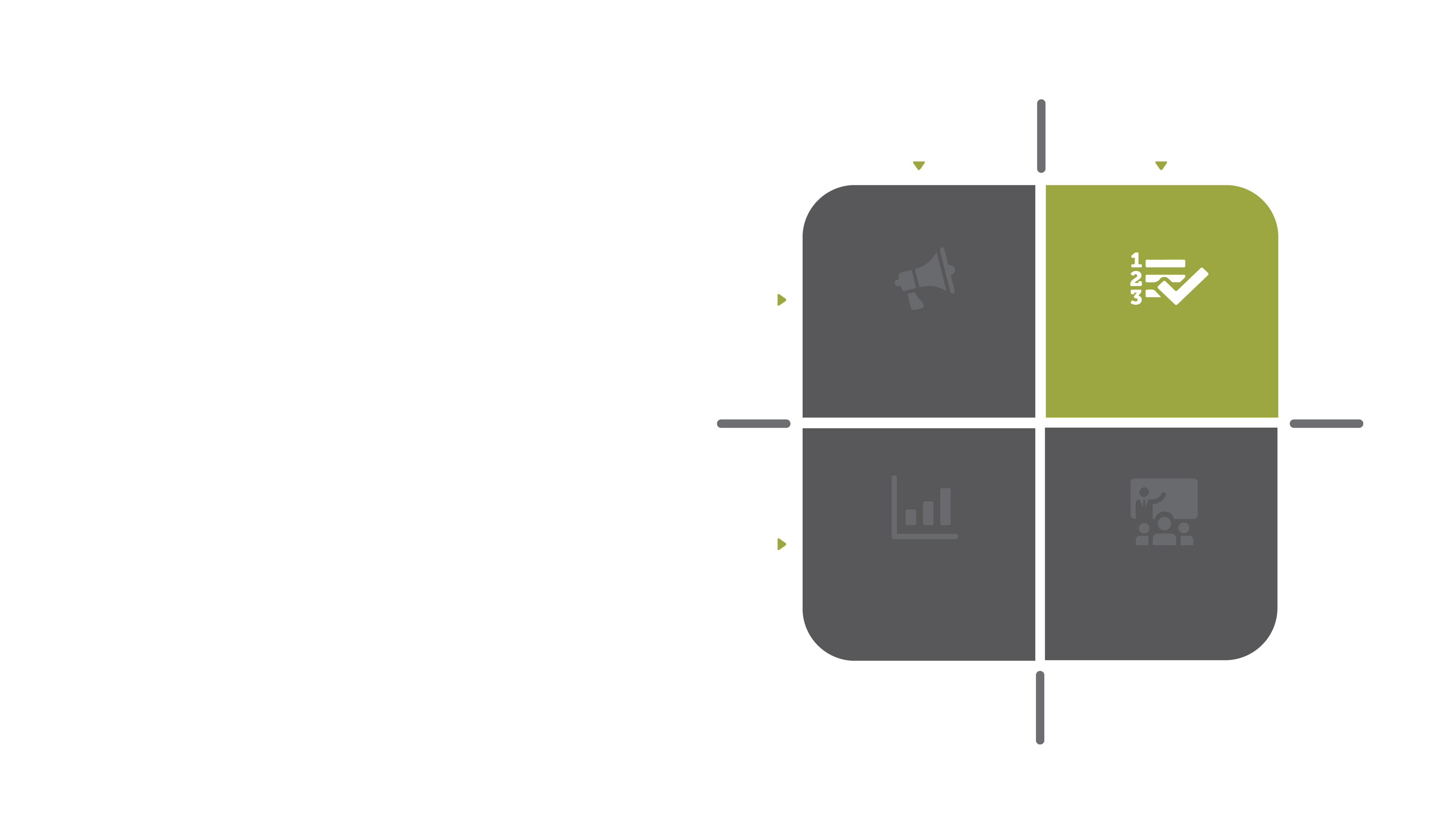 Surveys Focus
Groups.
Passive
Active
Active/Direct
Direct
- Customer Surveys  (NPS)
- Customer Focus Groups
- Customer Communities 
- User Studies & Testing
User
Feedback
Surveys
Focus Groups
Indirect
Activity
Analysis
Workshops
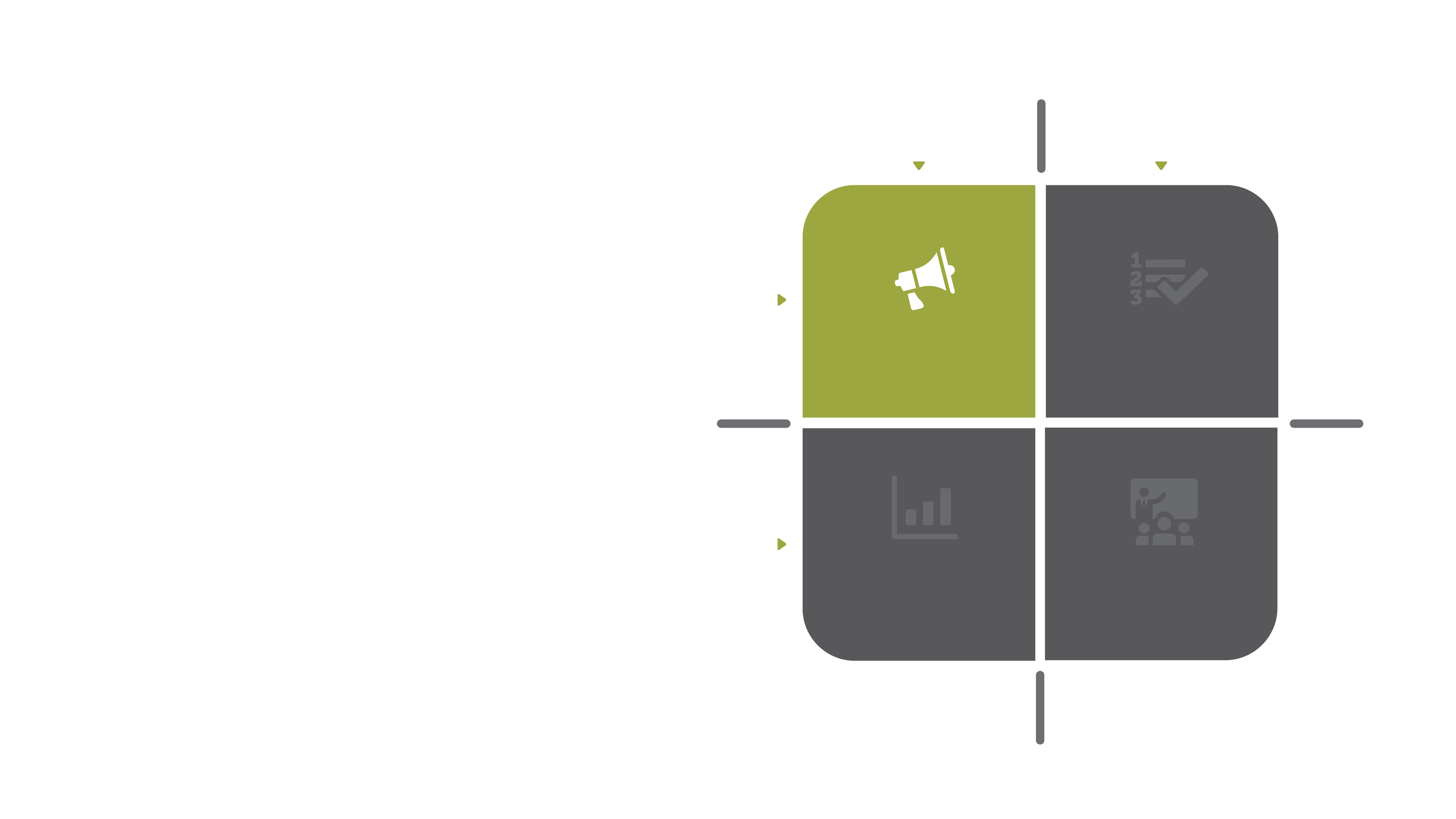 User Feedback.
Passive
Active
Passive/Direct
- Feedback 
- Customer Service Calls
Direct
User
Feedback
Surveys
Focus Groups
Indirect
Activity
Analysis
Workshops
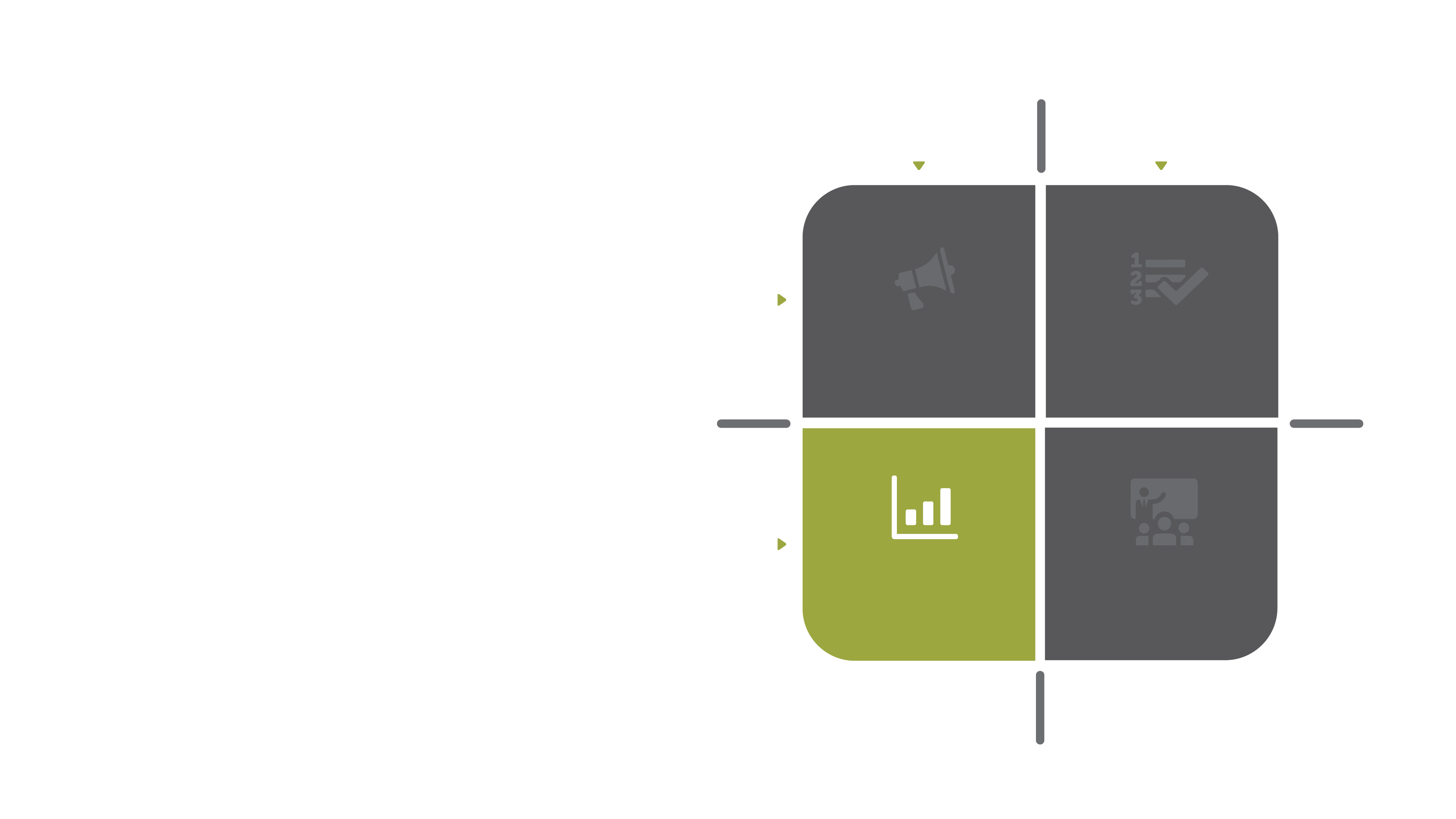 Activity Analysis.
Passive
Active
Passive/Indirect
- Competitive Analysis 
- Analytics
- Service Logs
Direct
User
Feedback
Surveys
Focus Groups
Indirect
Activity
Analysis
Workshops
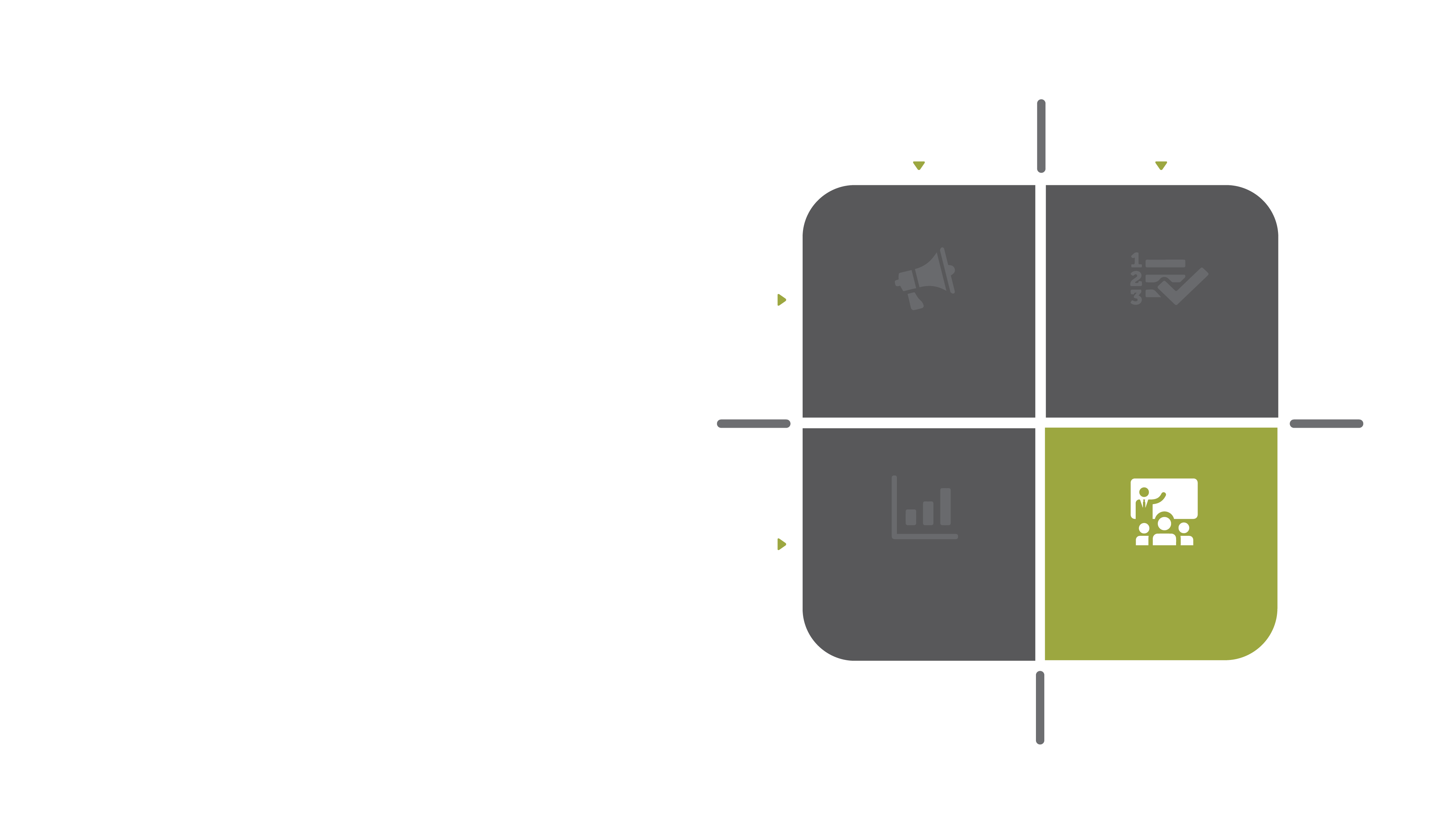 Workshops.
Passive
Active
Active/Indirect
- Team Surveys
- Workshops
Direct
User
Feedback
Surveys
Focus Groups
Indirect
Activity
Analysis
Workshops
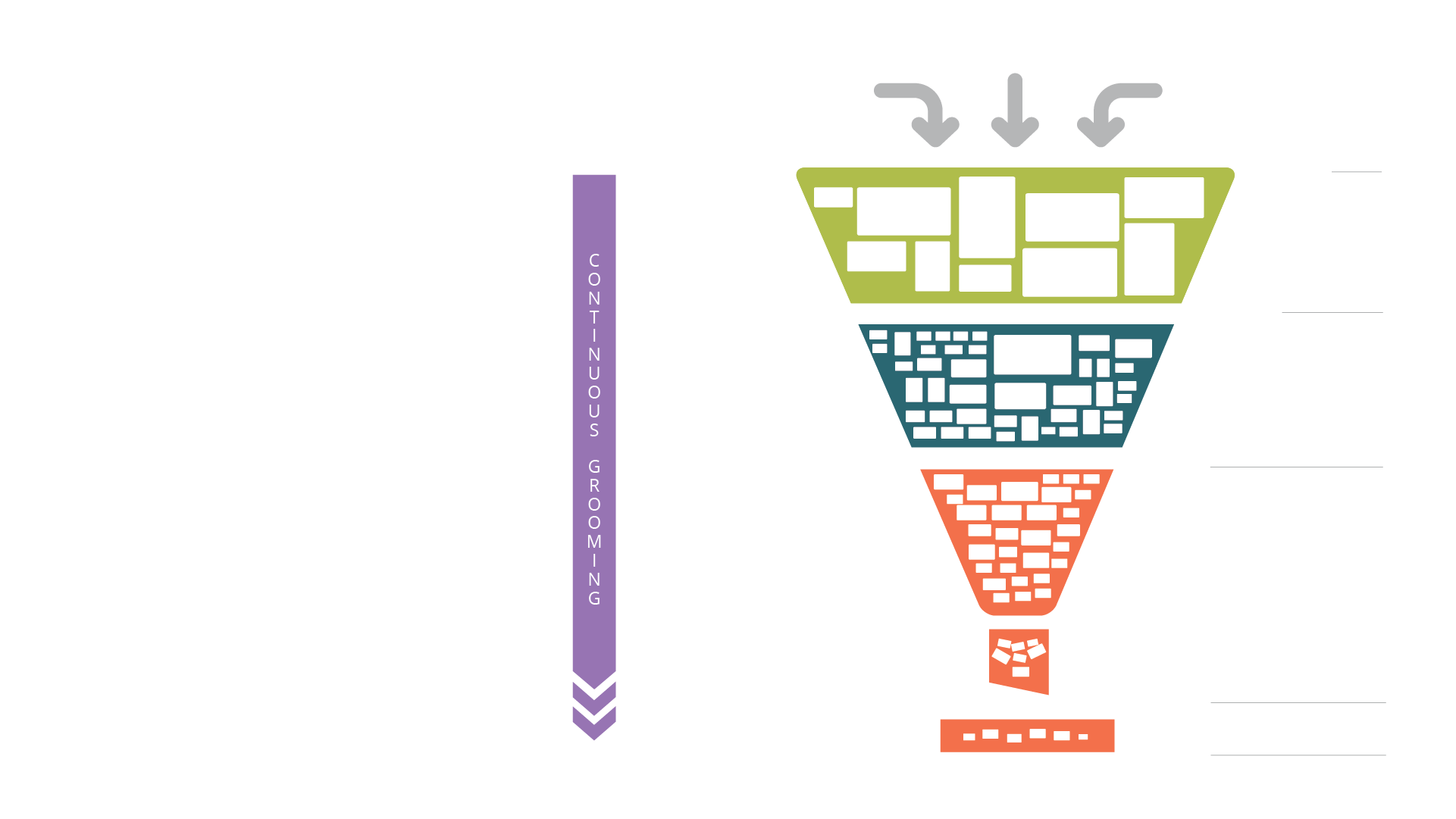 The Backlog.
The Future
of a Software
Product.
Ideas
Prioritize
IDEAS
(Themes)
T-shirt Size
Prioritize
BACKLOG
(Epics)
Size
Prioritize
Define
EXECUTABLE
BACKLOG
(Stories)
NEXT SPRINT
Sprint Plan
CURRENT SPRINT
Execute
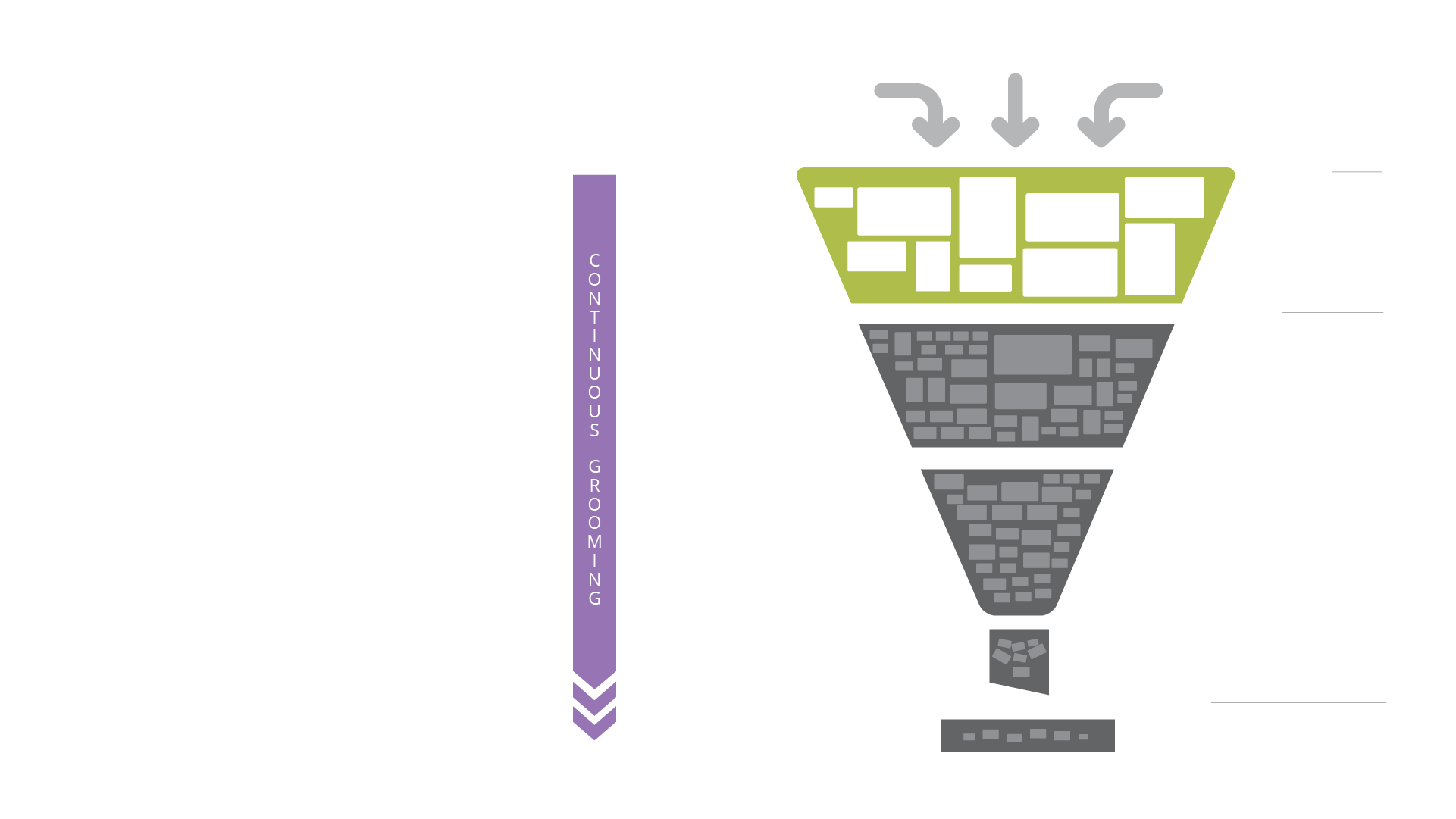 The Backlog.
The Idea Funnel.
Ideas
Prioritize
IDEAS
(Themes)
T-shirt Size
Prioritize
BACKLOG
(Epics)
Size
Prioritize
Define
EXECUTABLE
BACKLOG
(Stories)
NEXT SPRINT
Sprint Plan
CURRENT SPRINT
Execute
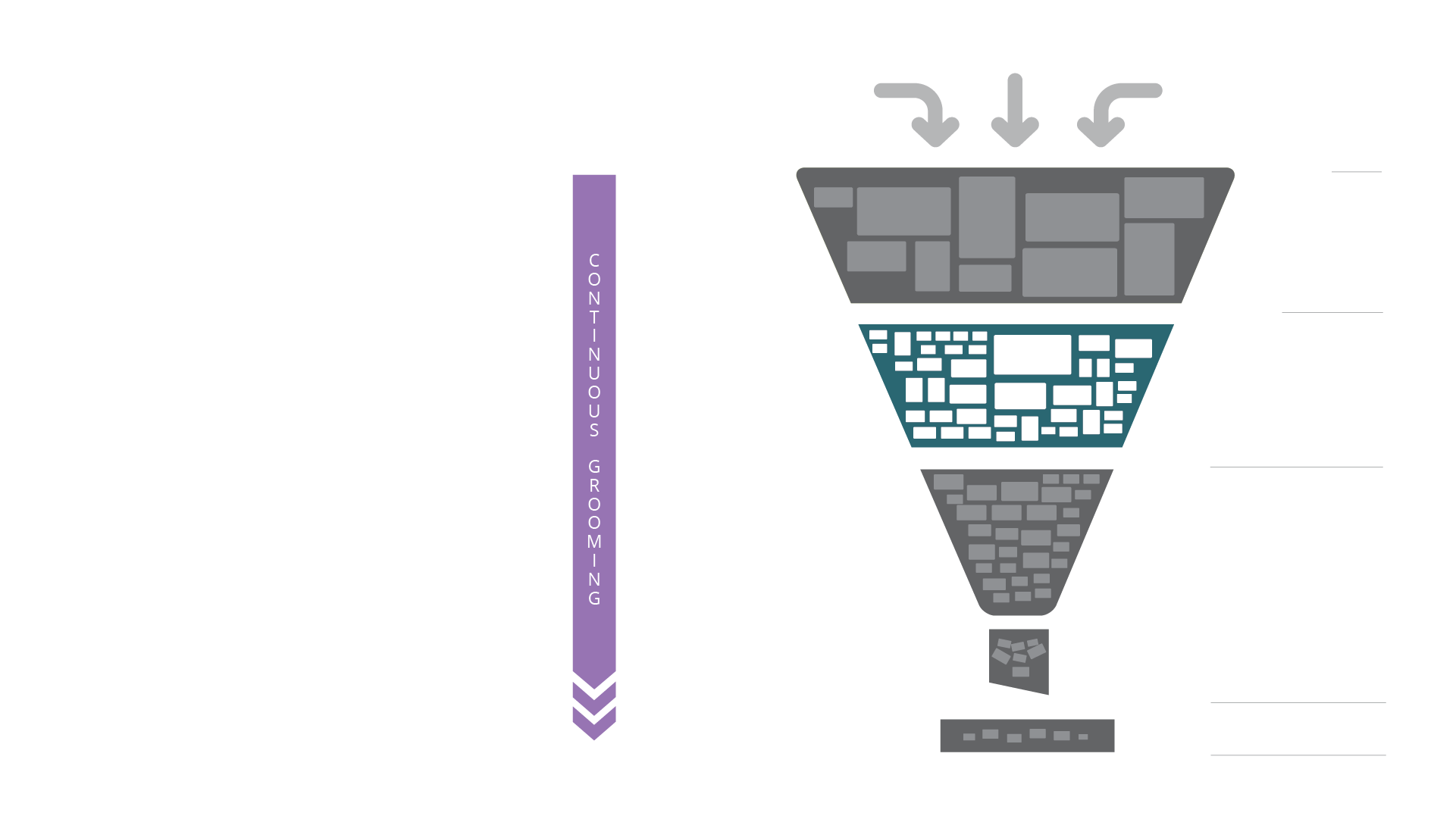 The Backlog.
The Roadmap

MLTB: 
Minimum Long Term Backlog
Ideas
Prioritize
IDEAS
(Themes)
T-shirt Size
Prioritize
BACKLOG
(Epics)
Size
Prioritize
Define
EXECUTABLE
BACKLOG
(Stories)
NEXT SPRINT
Sprint Plan
CURRENT SPRINT
Execute
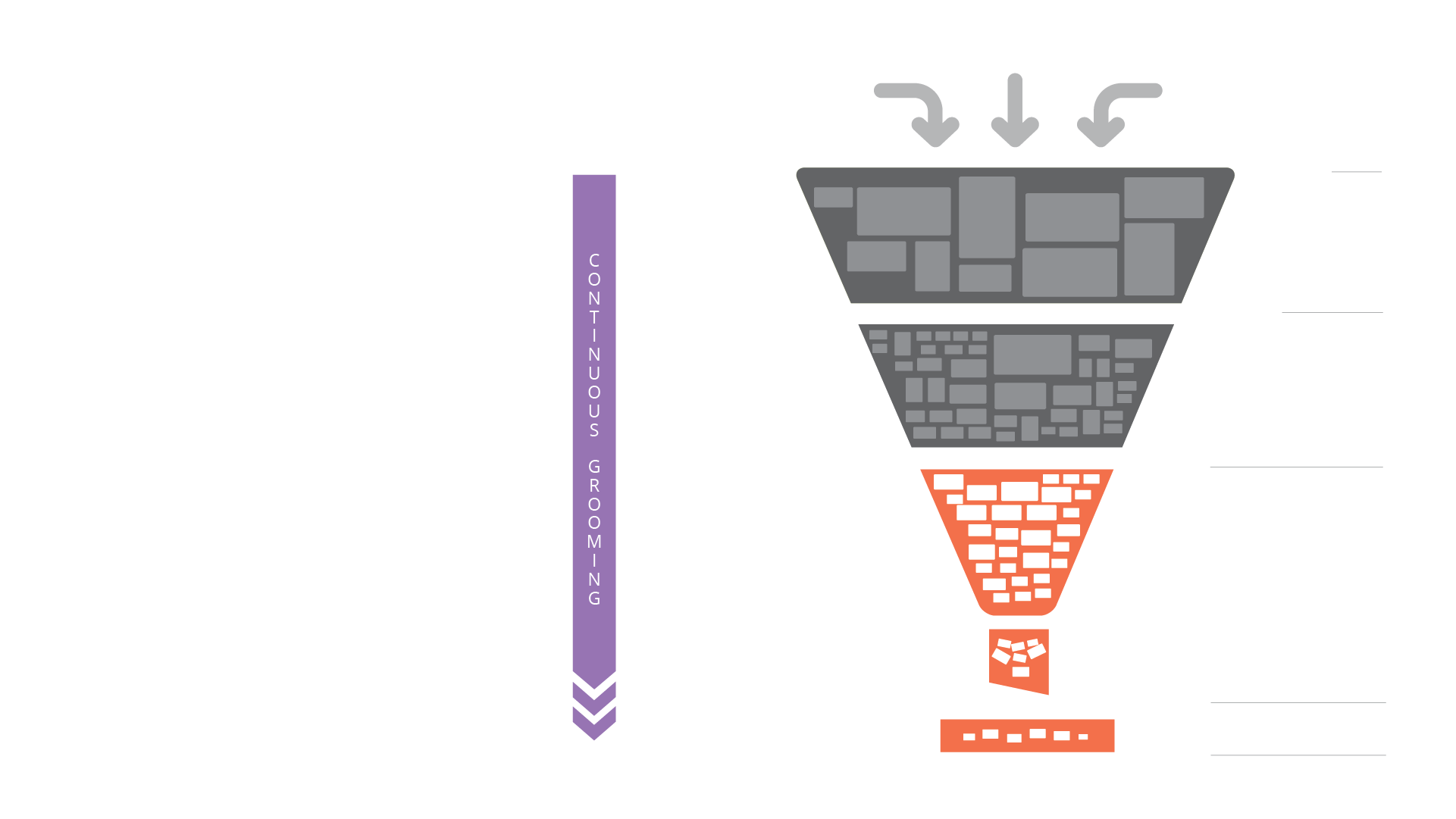 The Backlog.
MVB: 
Minimum Viable Backlog

OB:
Optimum Backlog
Ideas
Prioritize
IDEAS
(Themes)
T-shirt Size
Prioritize
BACKLOG
(Epics)
Size
Prioritize
Define
EXECUTABLE
BACKLOG
(Stories)
NEXT SPRINT
Sprint Plan
CURRENT SPRINT
Execute
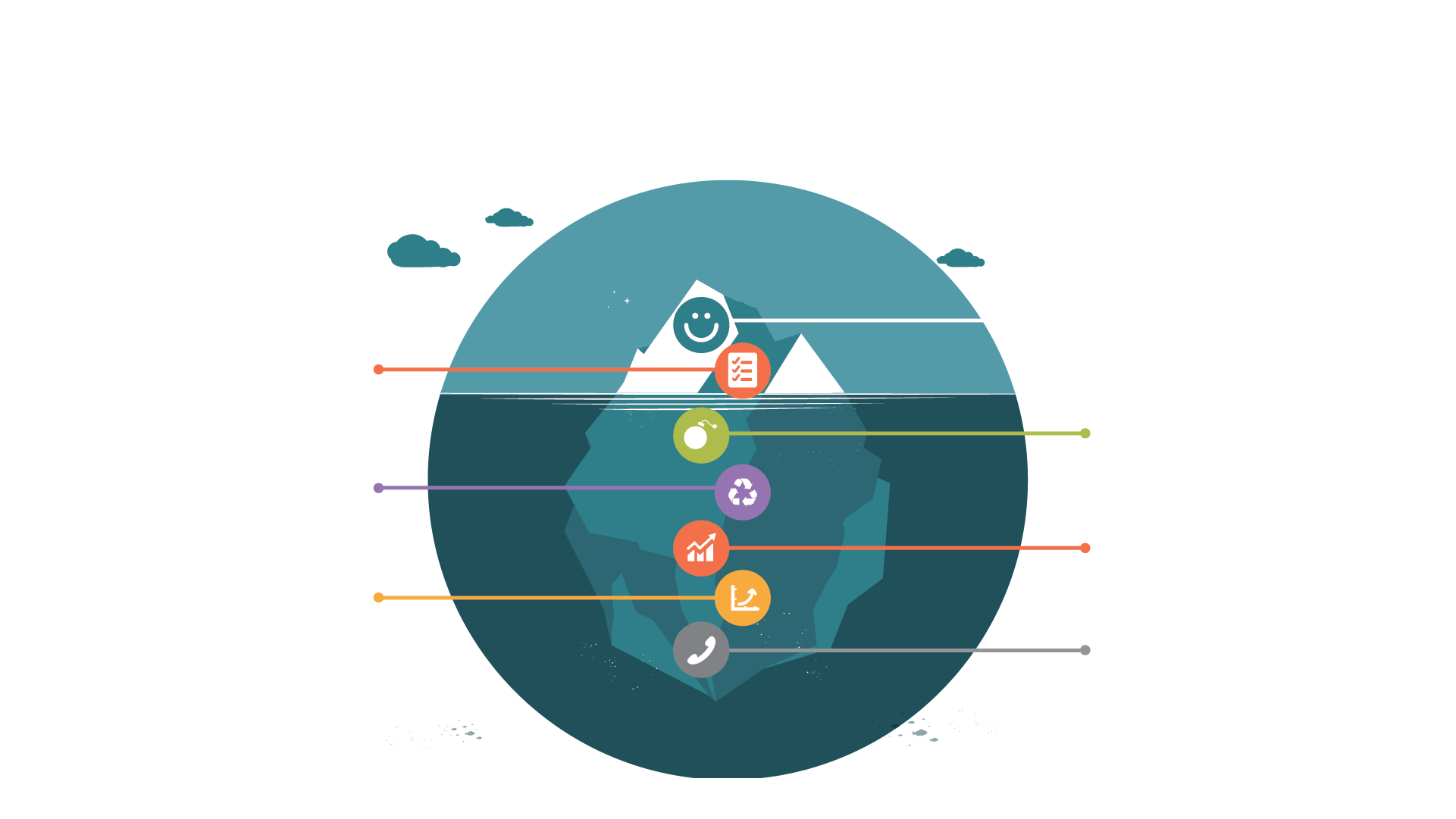 Iceberg Principle.
USABLE
FUNCTIONAL
RISK MANAGED
EFFICIENTLY 
BUILT
FUTURE READY
PERFORMANT
SUPPORTABLE
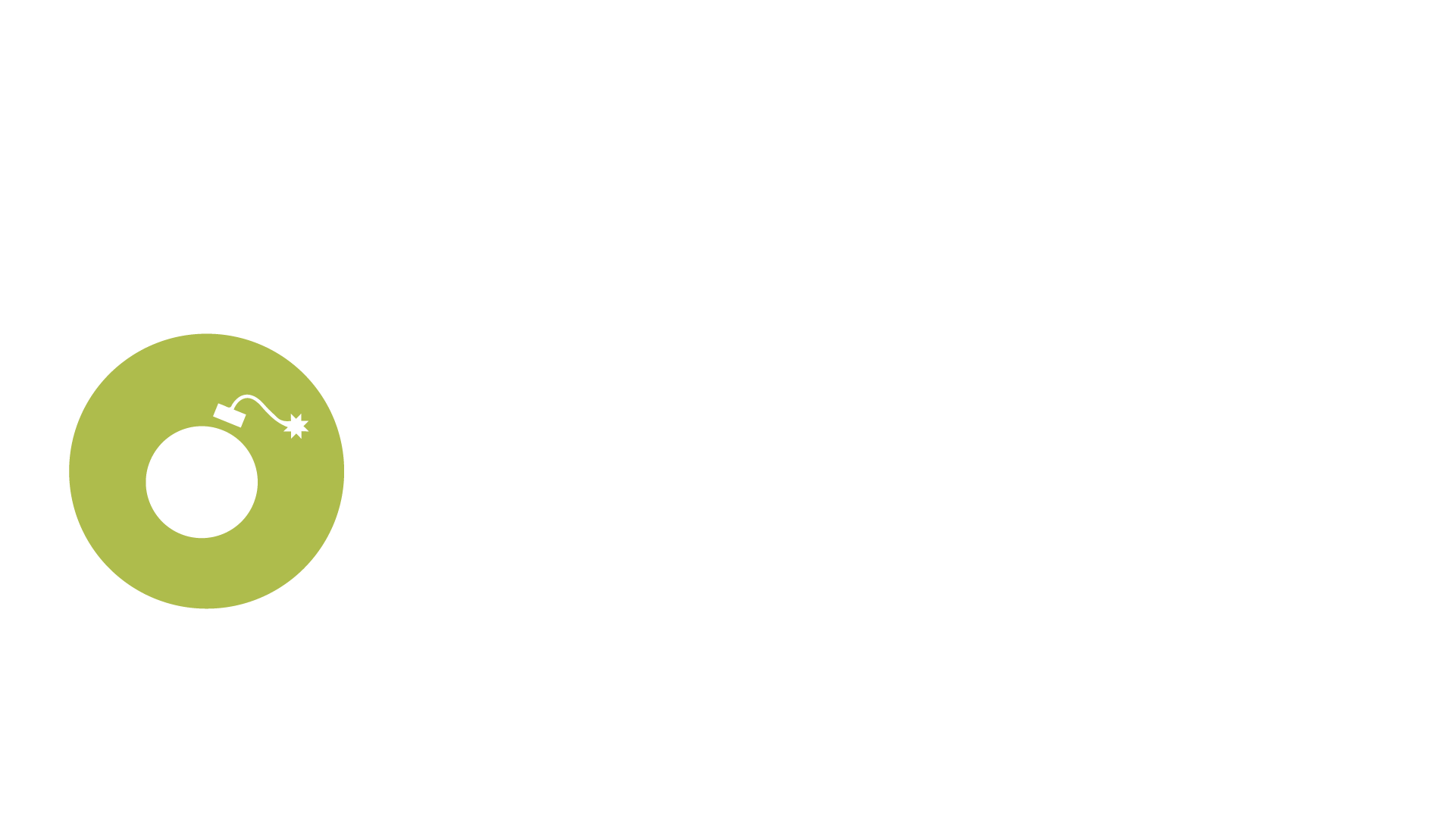 Risk Managed.
- Secure
- Compliant
- Licensed
- Auditable
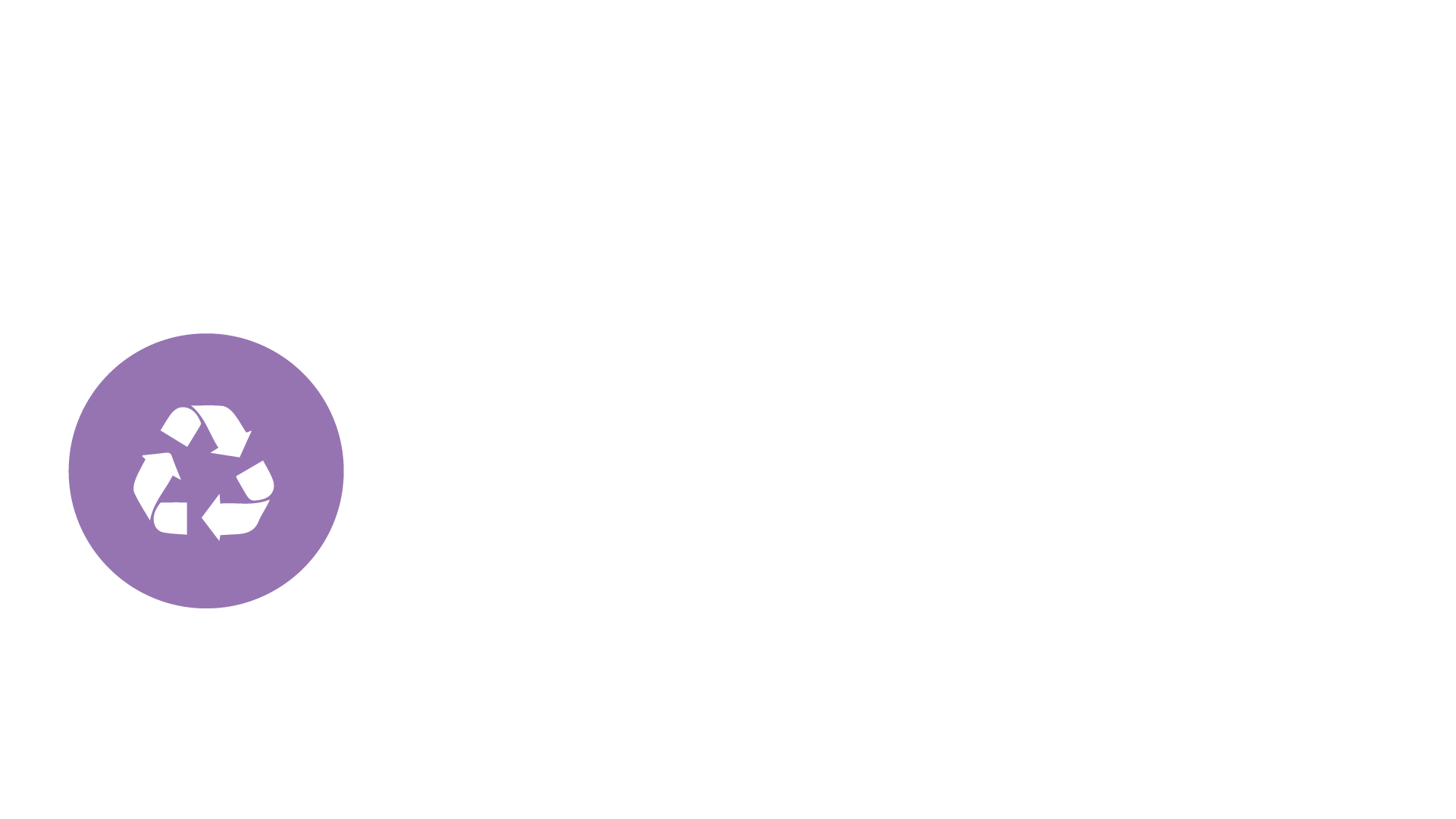 Efficiently Built.
- Standardized Toolsets
- Best Coding Practices
- Source Controlled
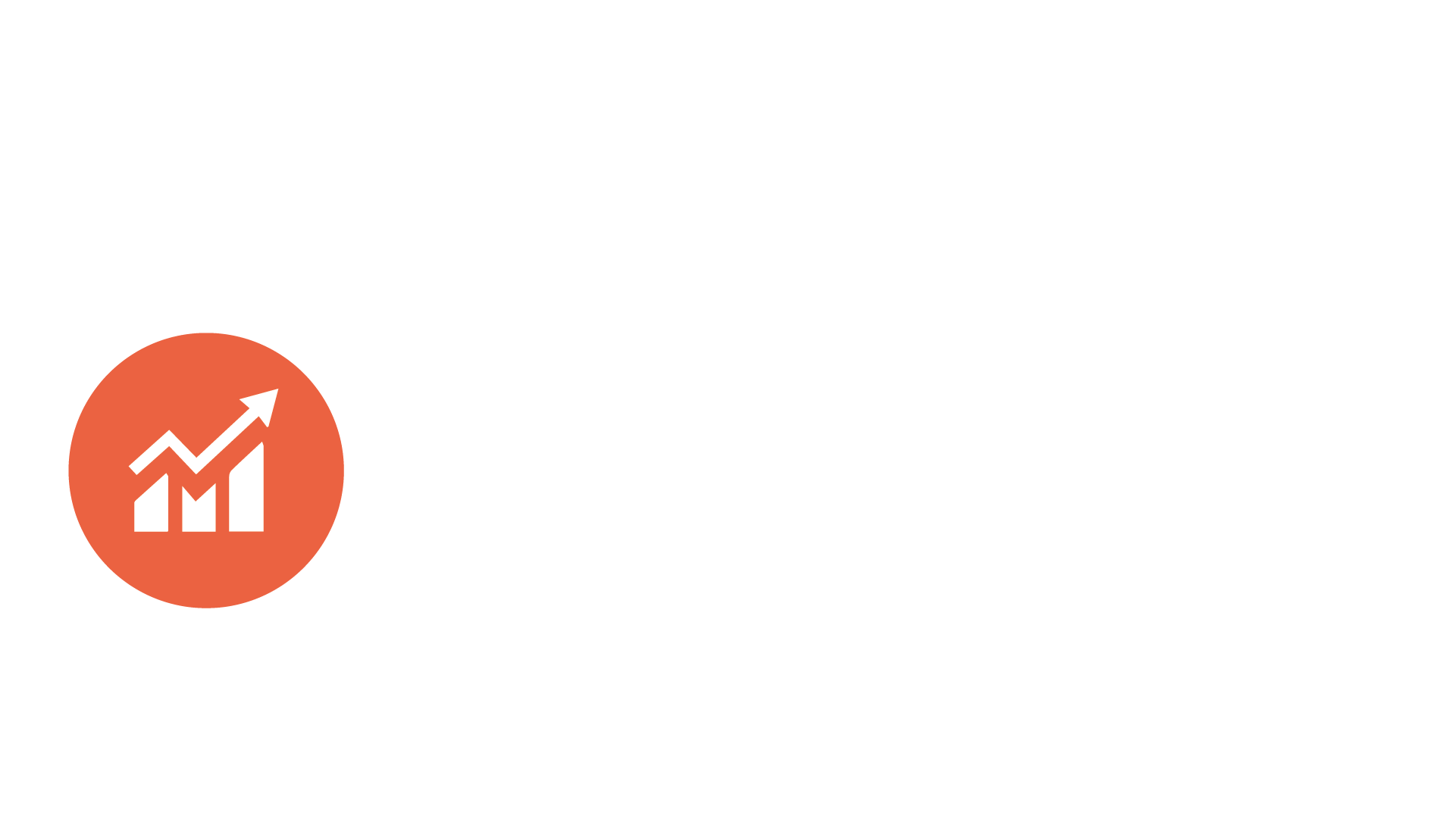 Future Ready.
- Reusable
- Modular
- Debt Managed
- Documented
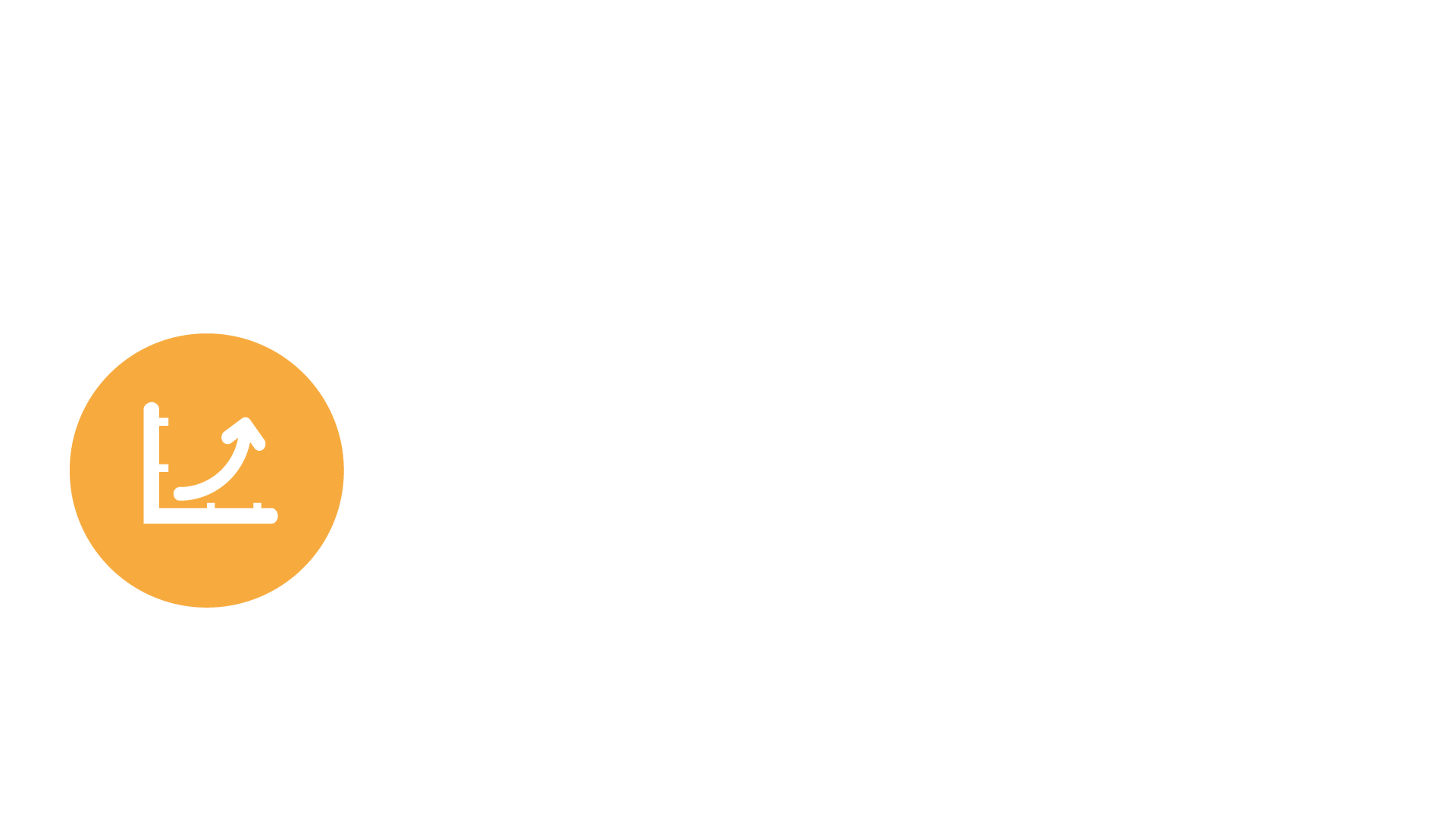 Performant
- Responsive
- Scalable
- Reliable
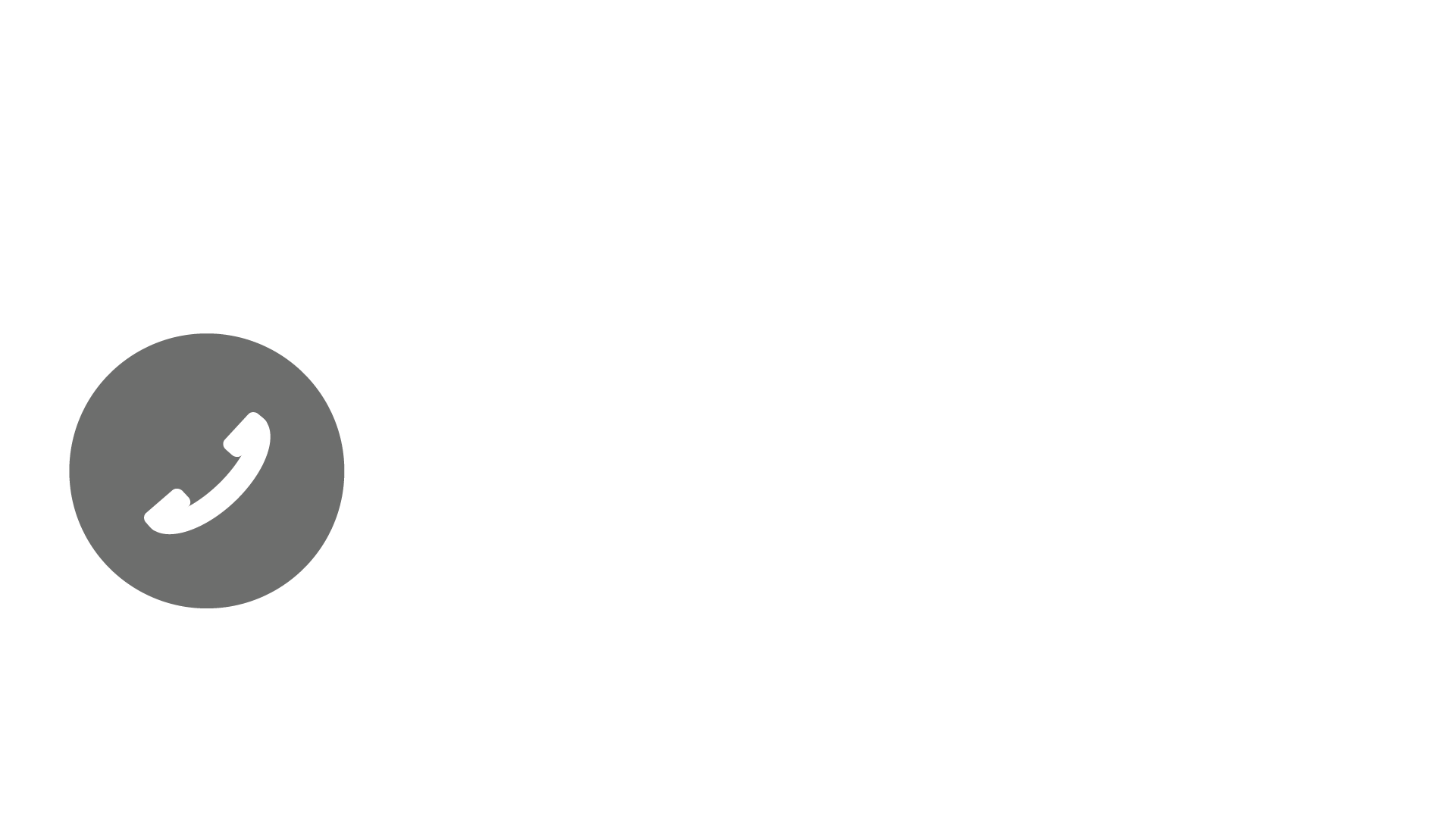 Supportable.
- Serviceable
- Testable
- Traceable
- Maintainable
- Deployable
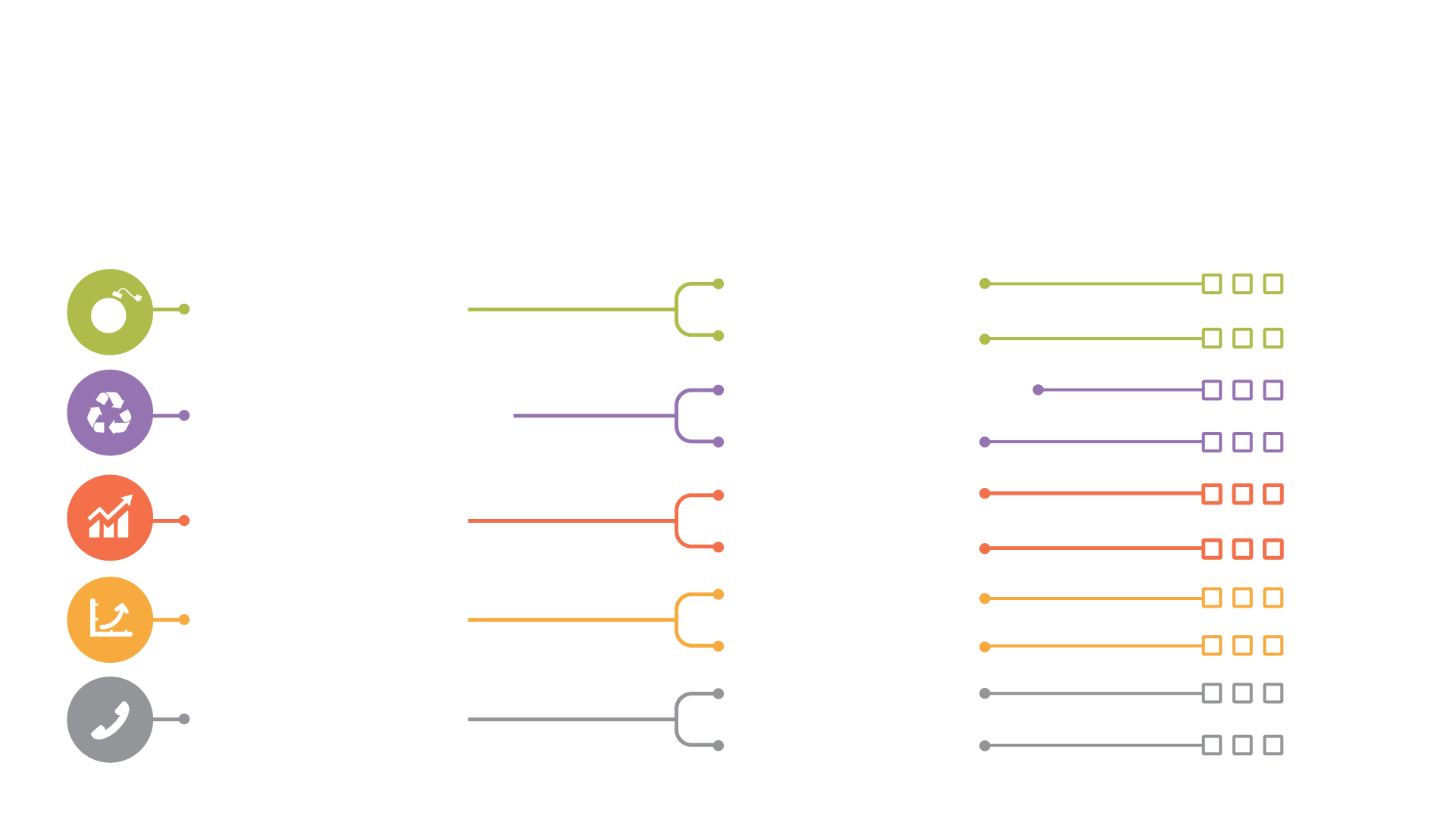 The Balancing Act.
Your Team Has To Choose
Compliant
RISK MANAGED
Secure
Source Managed
EFFICIENTLY 
BUILT
Reusable
Modular
FUTURE READY
Extensible
Scalable
PERFORMANT
Reliable
Serviceable
SUPPORTABLE
Testable
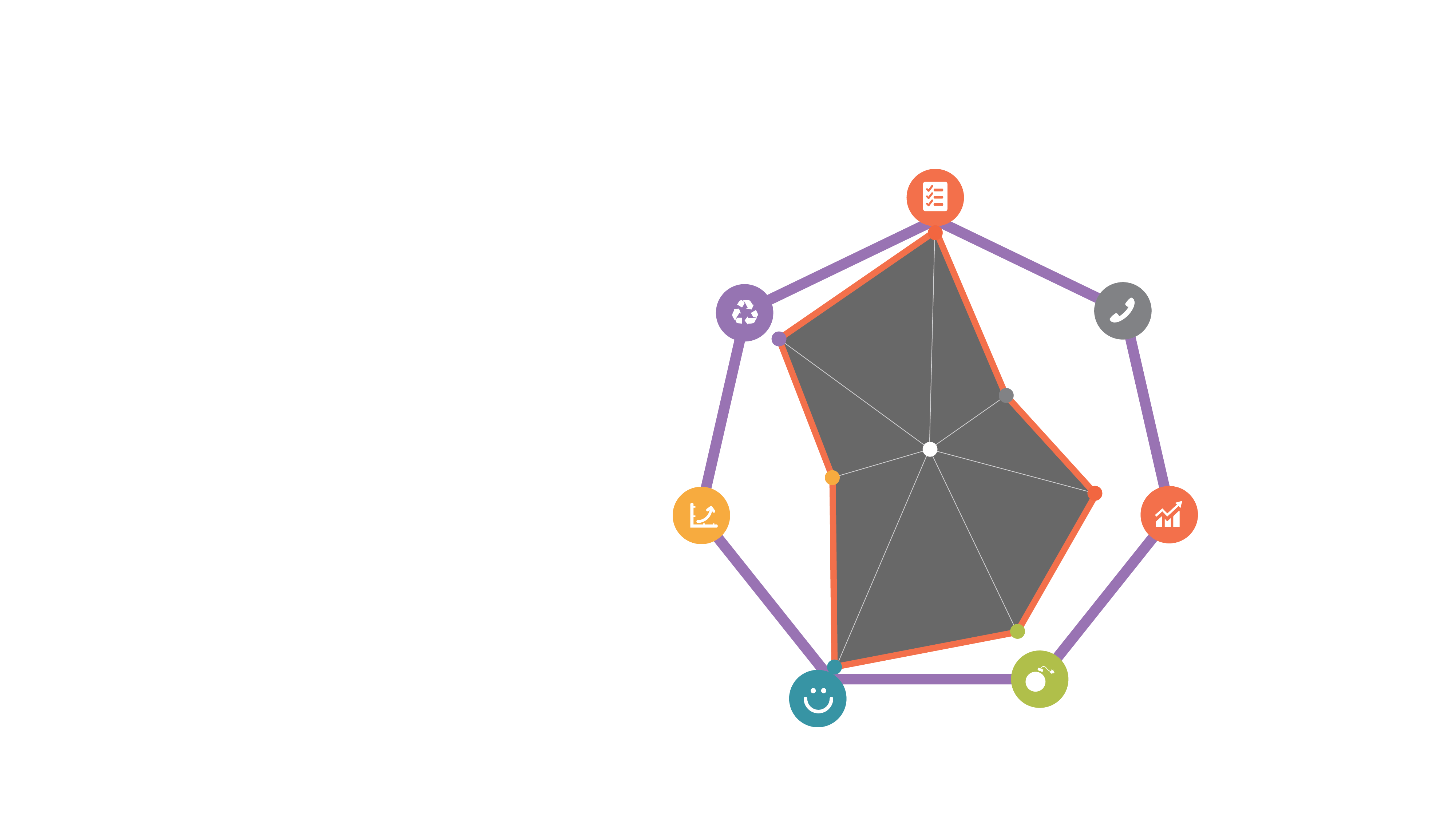 Dimensions
of Quality.
FUNCTIONAL
EFFICIENTLY
BUILT
Every Product has 
a Risk Profile
SUPPORTABLE
PERFORMANT
FUTURE READY
RISK
MANAGED
USABLE
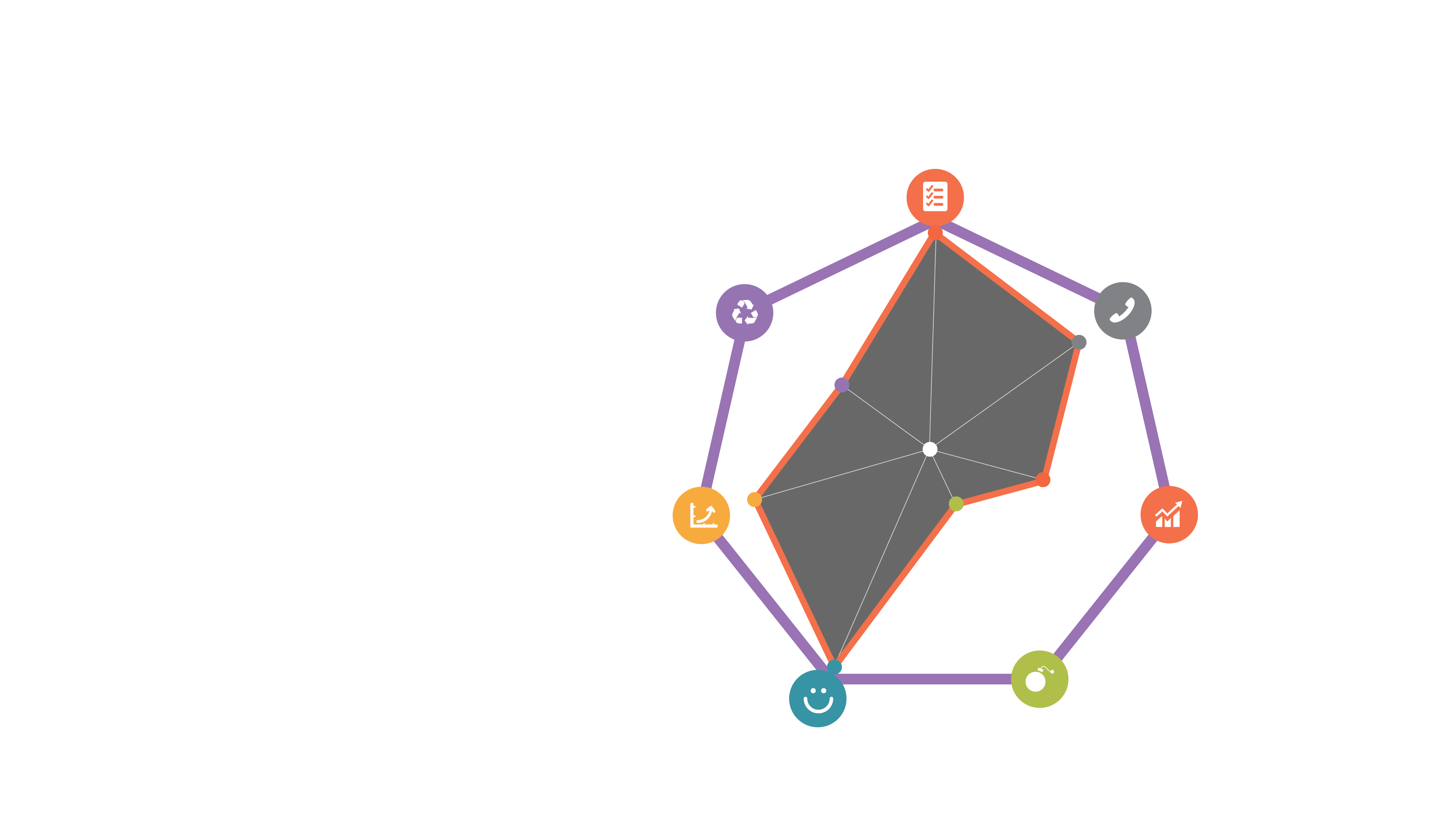 Dimensions
of Quality.
FUNCTIONAL
EFFICIENTLY
BUILT
Every Product’s Risk
Profile is Different
SUPPORTABLE
PERFORMANT
FUTURE READY
RISK
MANAGED
USABLE
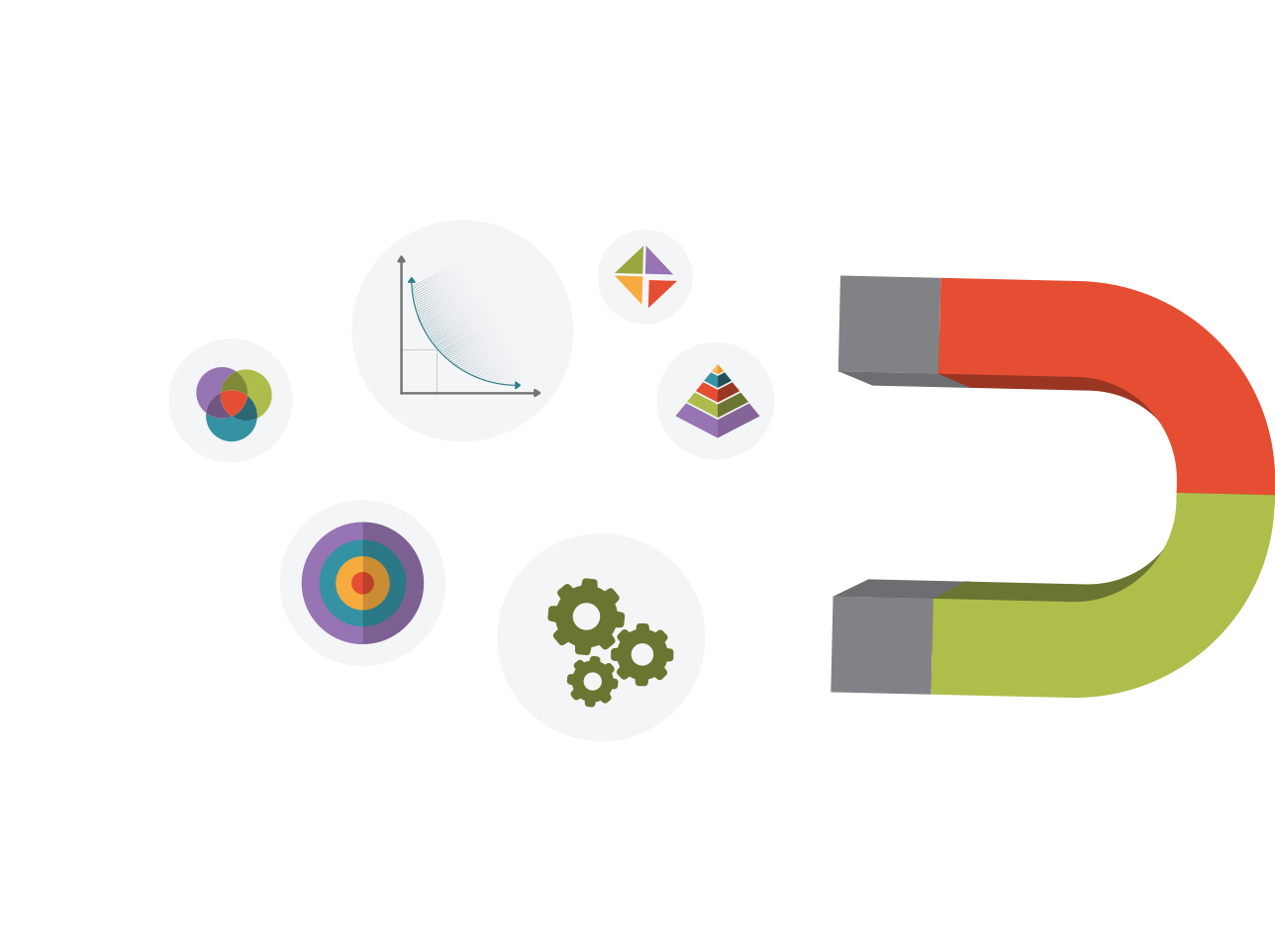 Pull:
Creating Software
People Can’t Live
Without
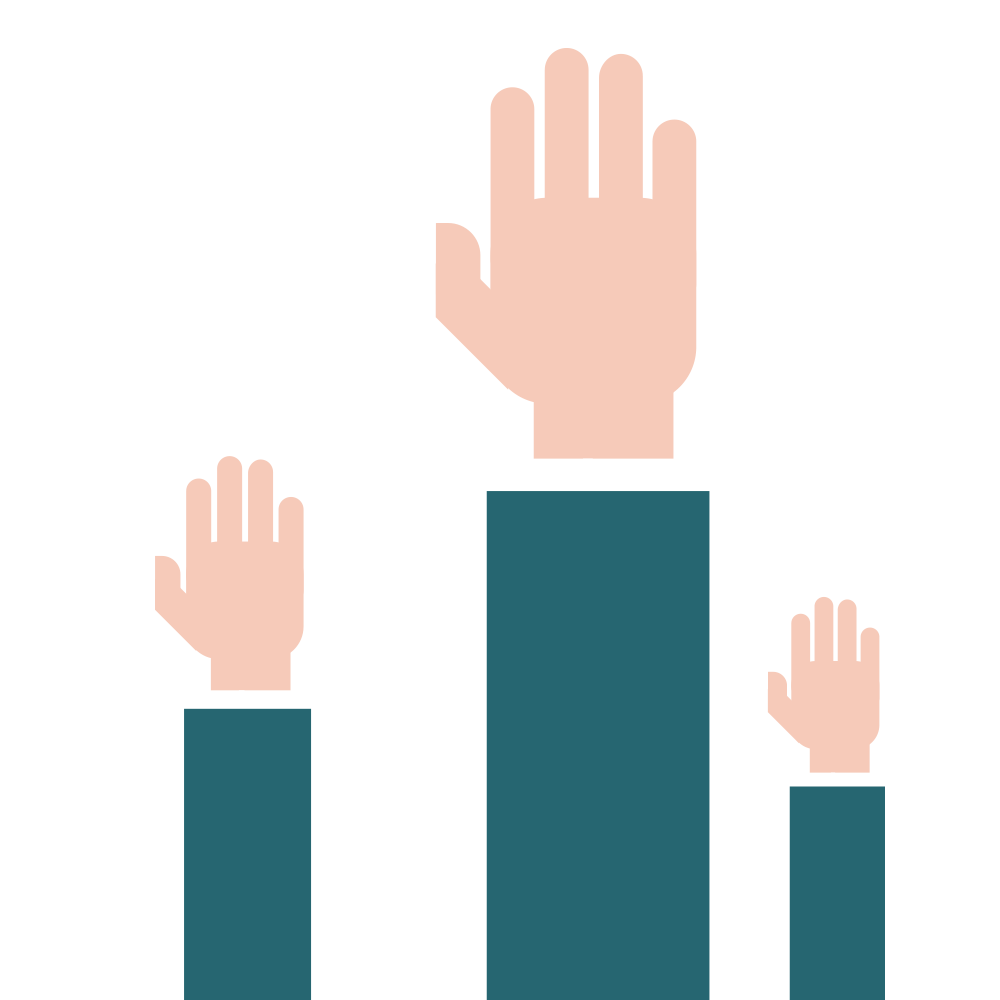 Questions.
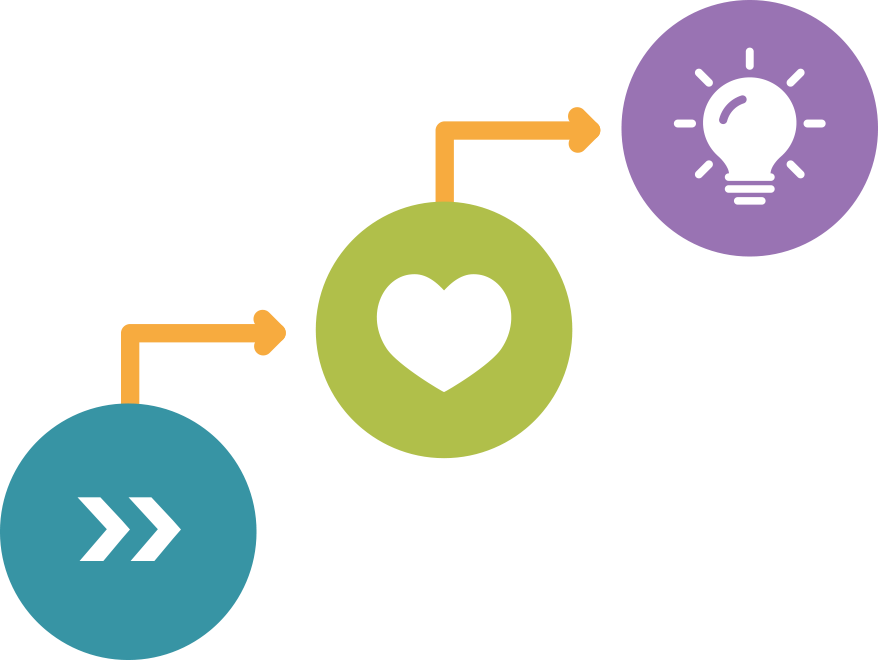 INSPIRE
TOUCH
MOVE
References.
Standing Upon The Shoulders of Giants.
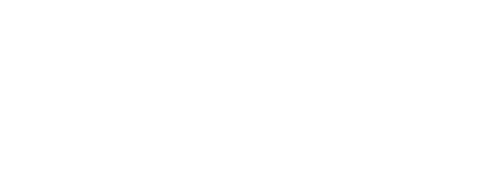 Golden Circle: Attributed to Simon Sinek; Start With Why(2011)
https://www.startwithwhy.com/
Johari Window (Knowns to Unknown Unknowns): Attributed to Joseph Luft and Harrington Ingham (Jo + Hari): https://en.wikipedia.org/wiki/Johari_window
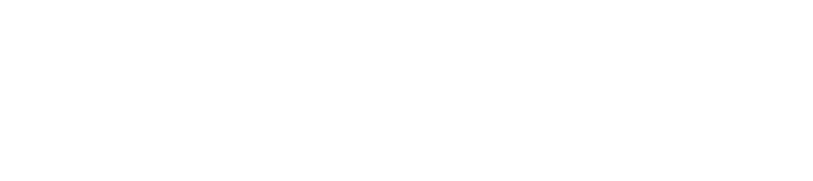 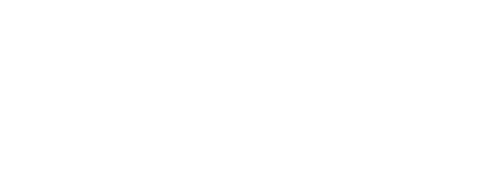 Self Determination Theory: Adapted from Edward Deci and Richard Ryan’s work: 
http://selfdeterminationtheory.org/